5 «Д» класс 2017-18 уч.г.
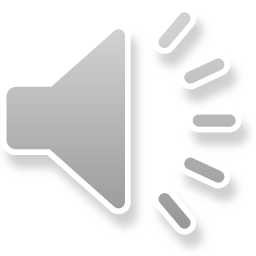 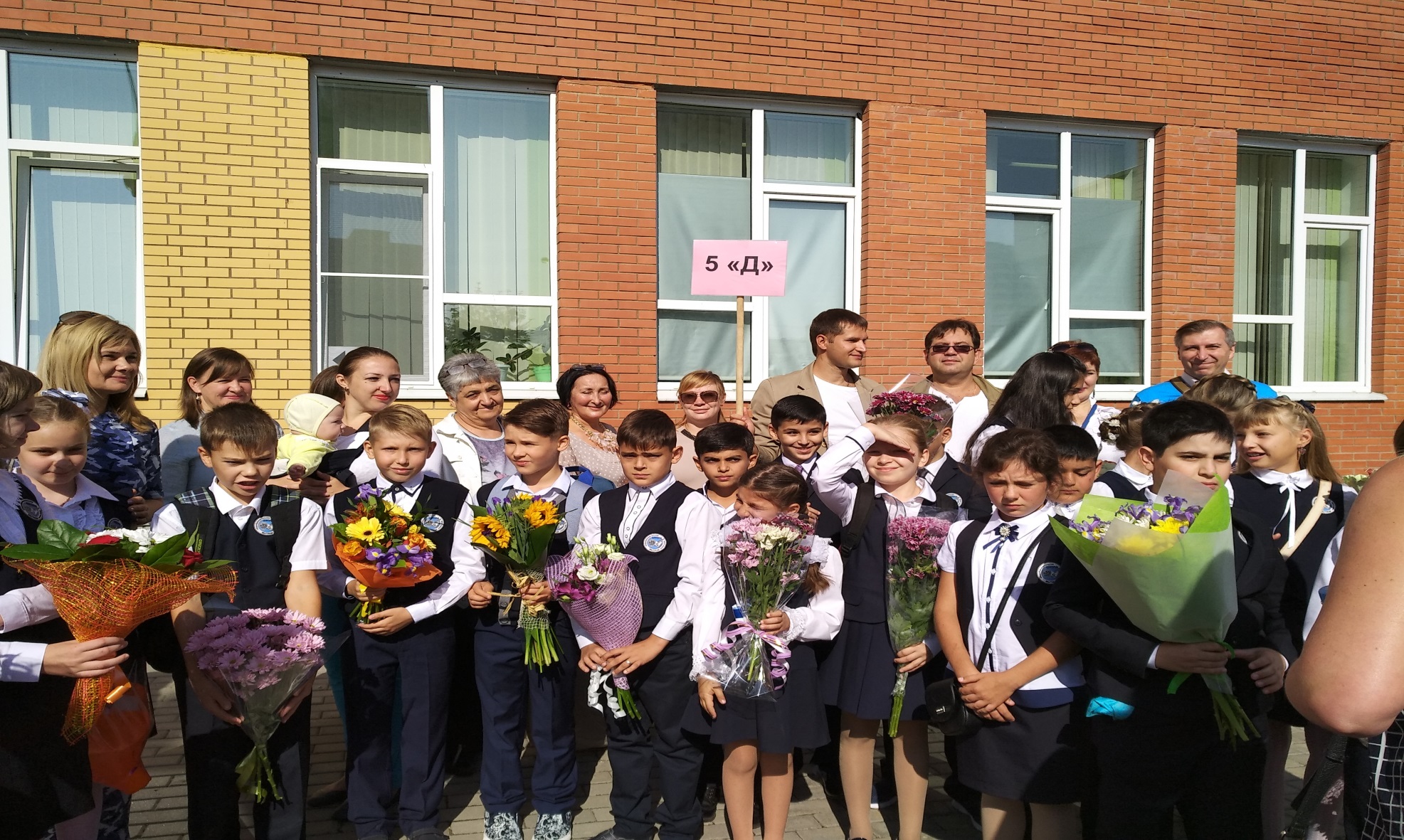 5 «Д» класс 2017-2018уч.г.
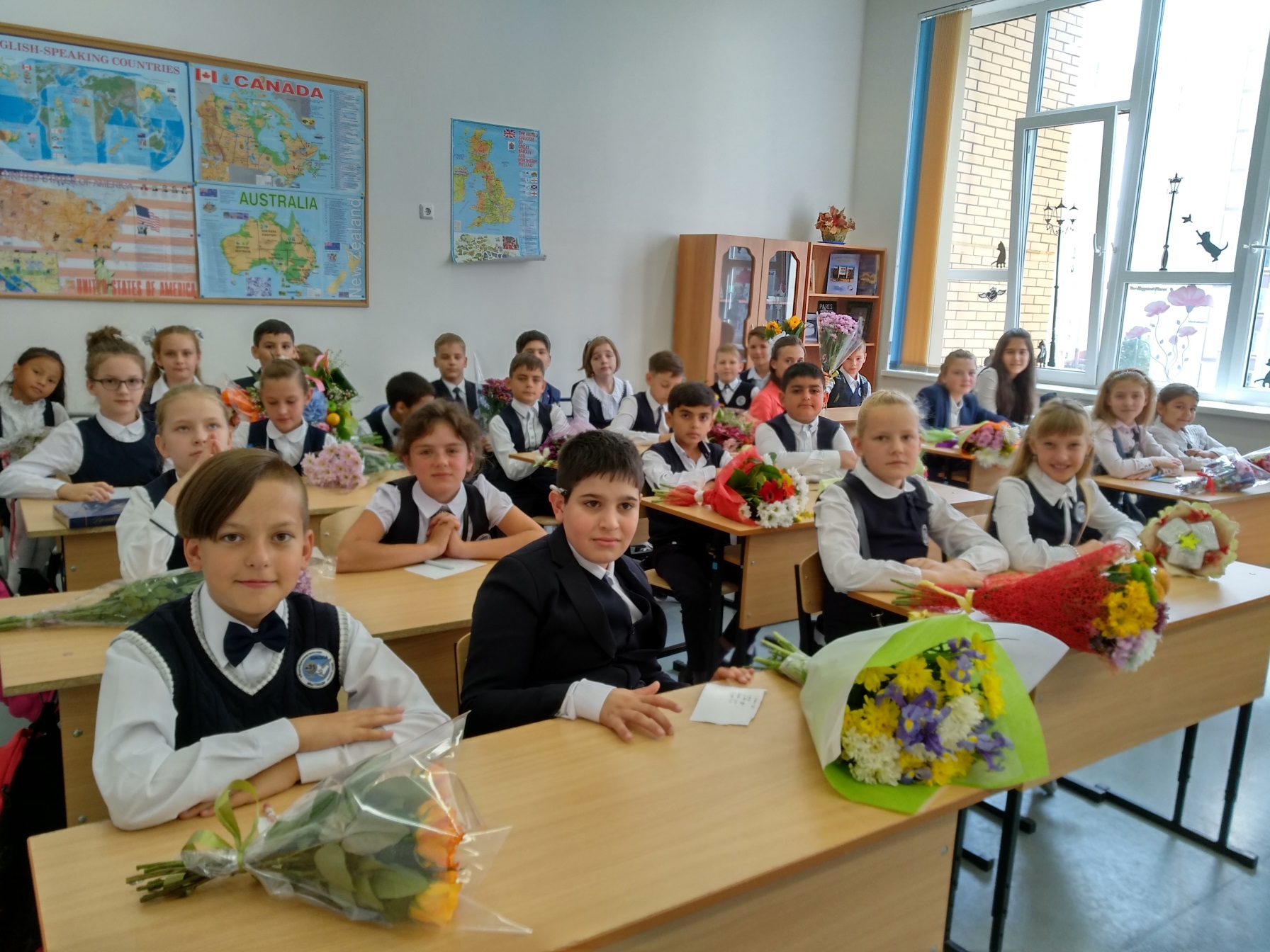 Поле Чудес к 8 марта!
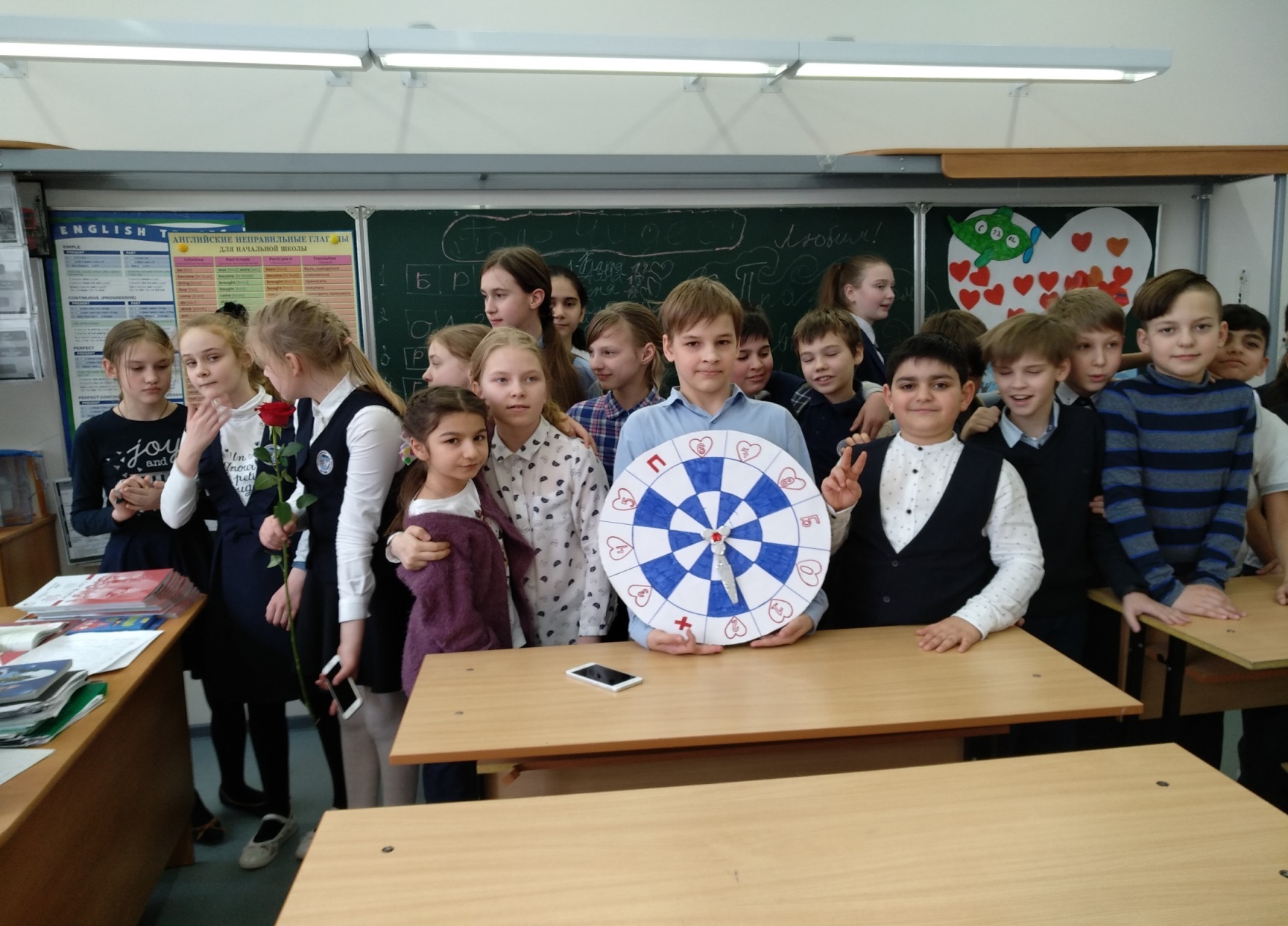 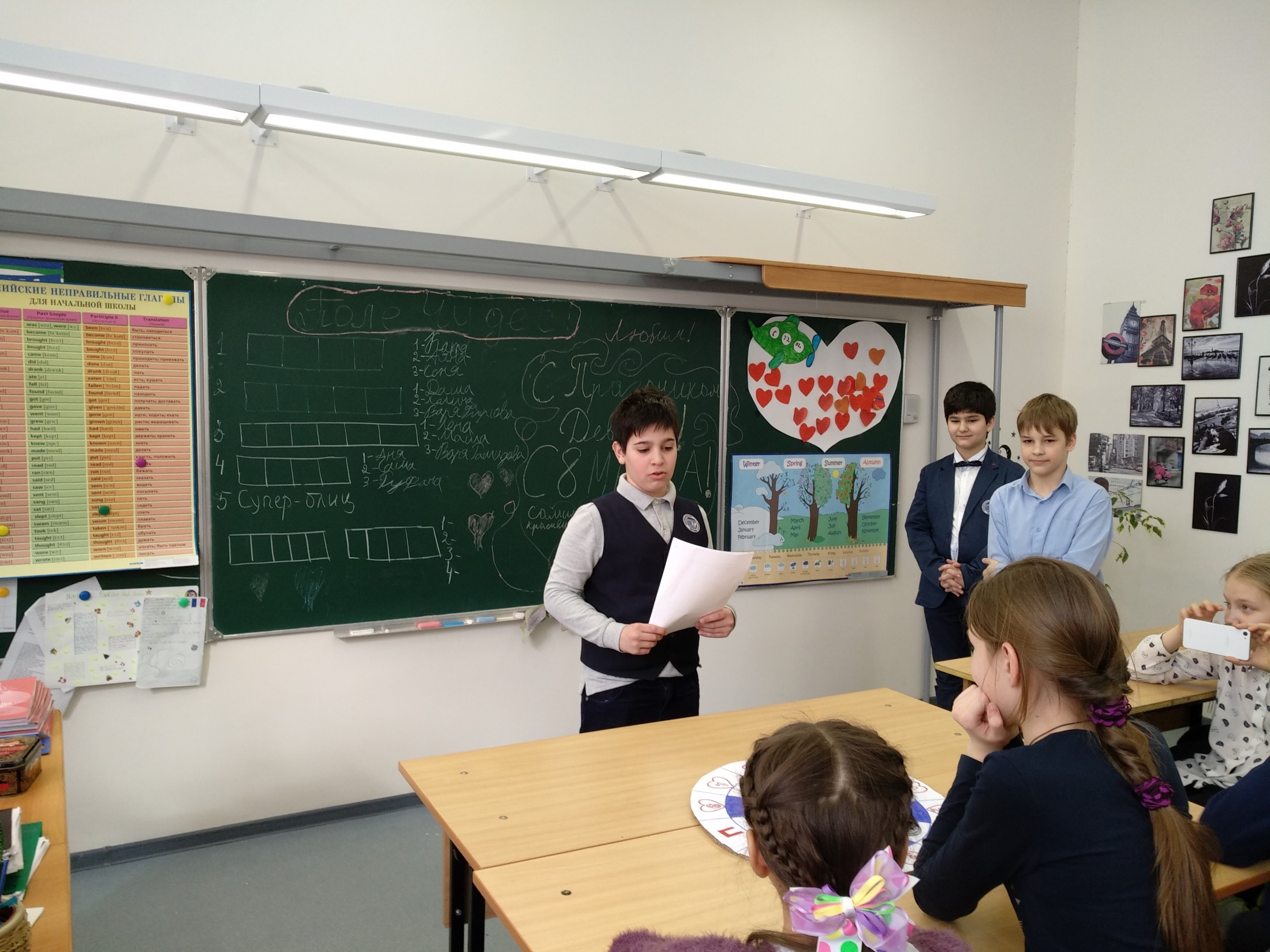 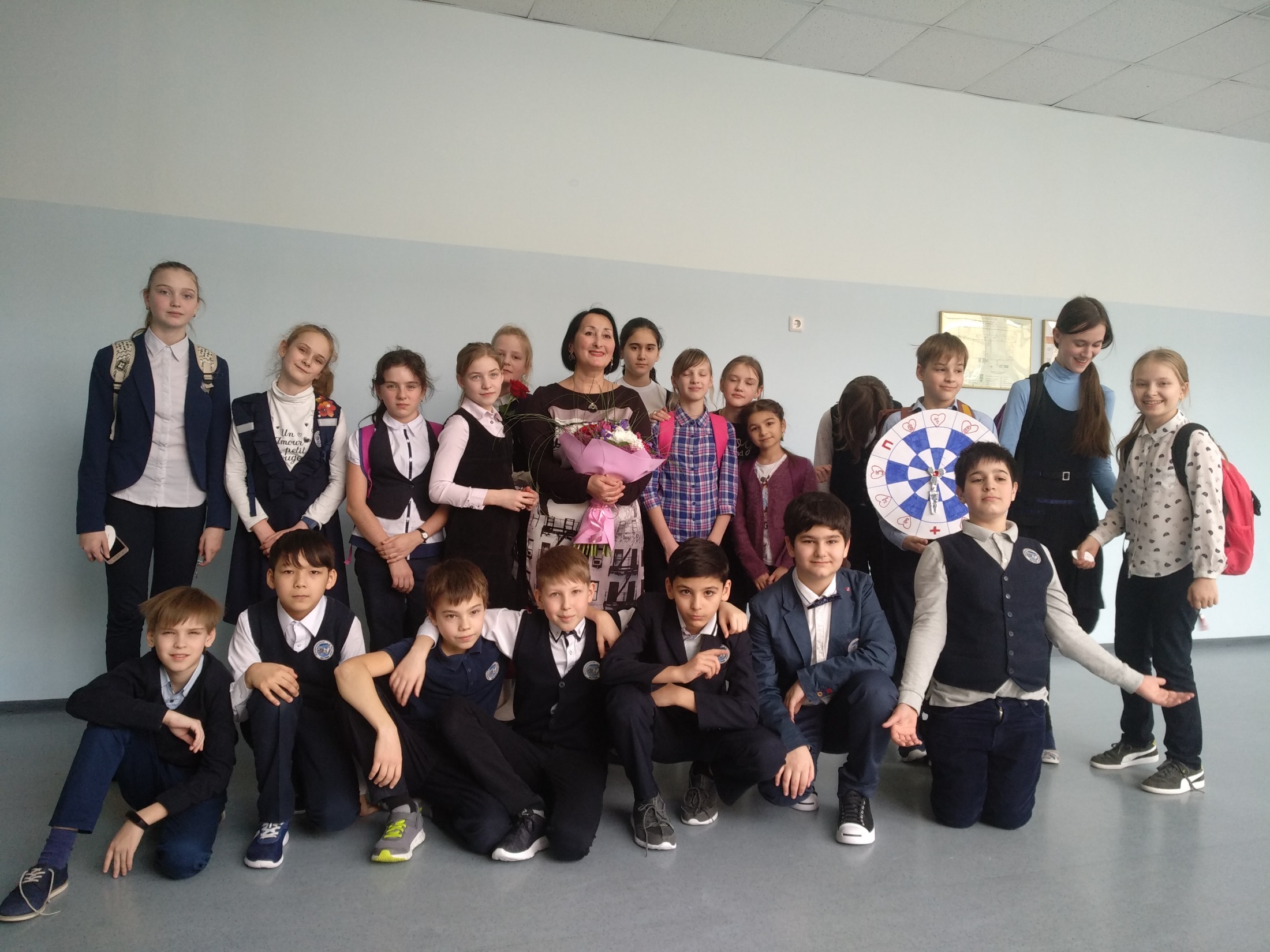 Праздник к 23 февраля
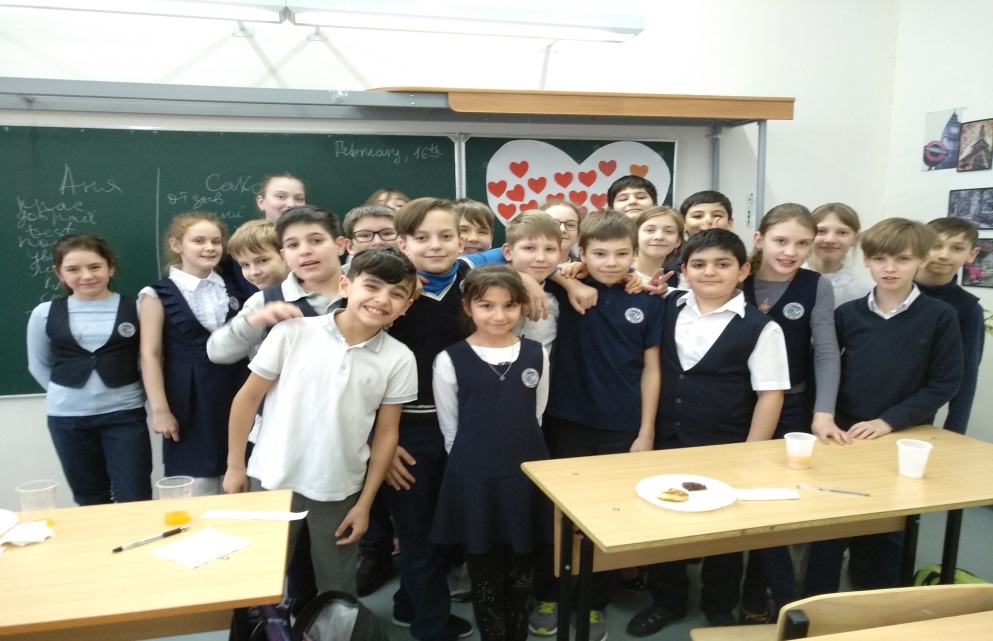 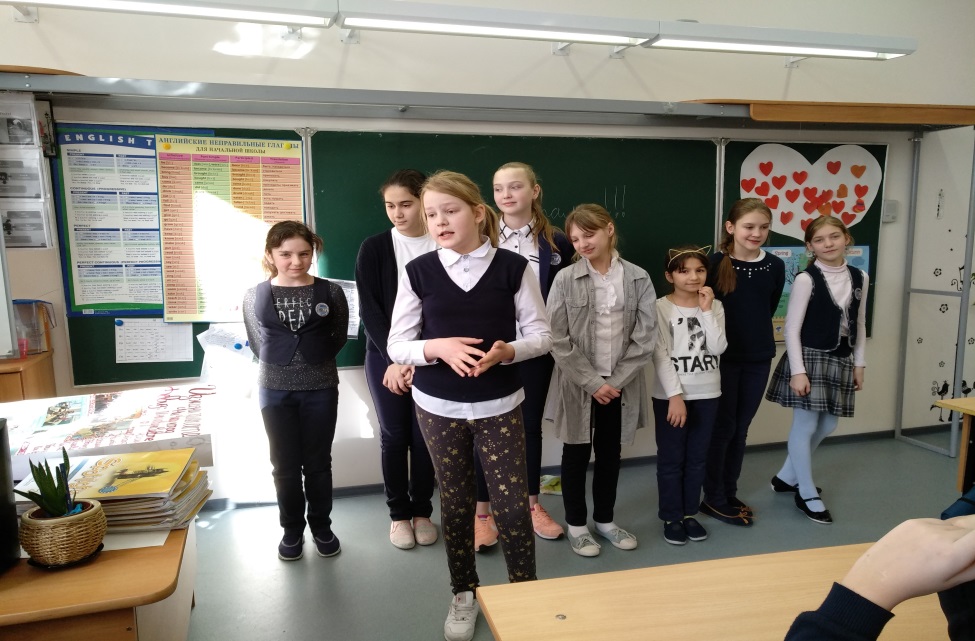 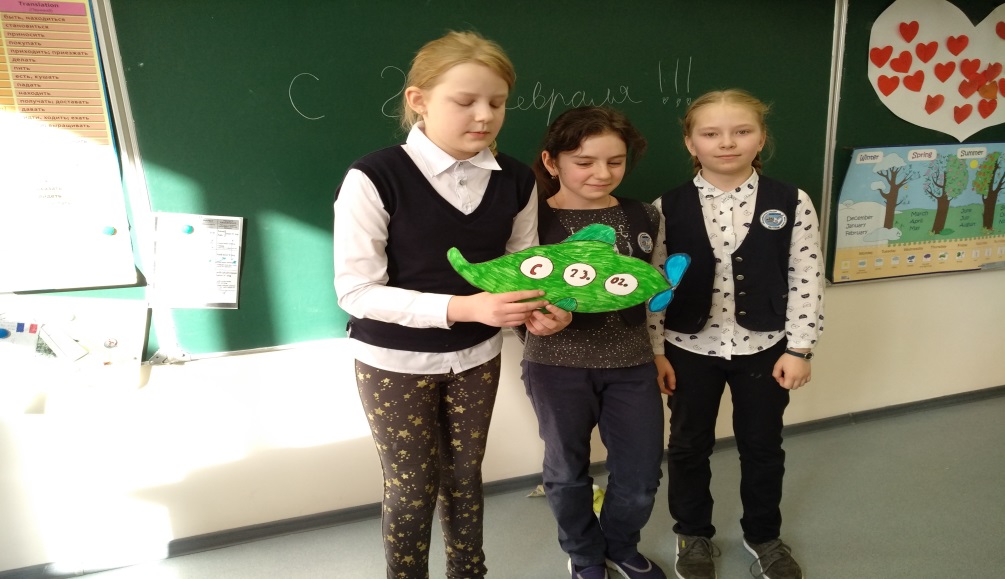 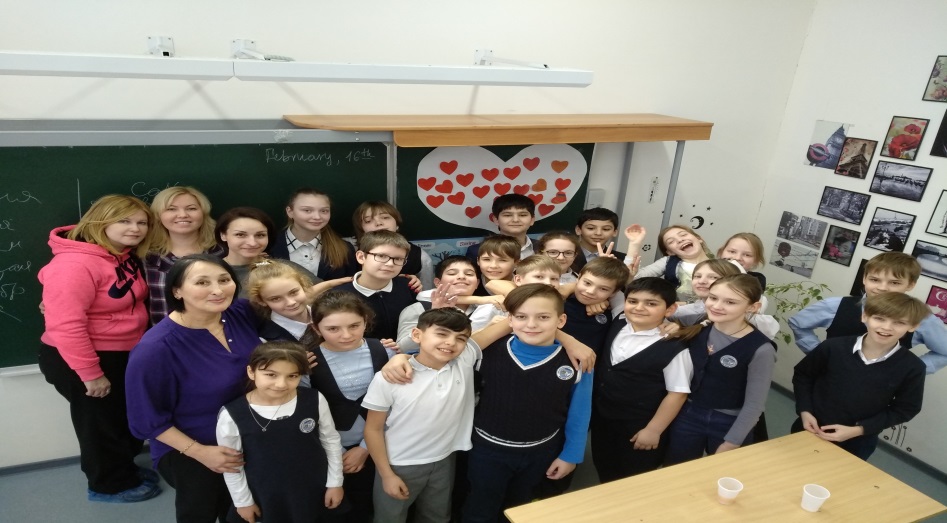 Игры на переменках!
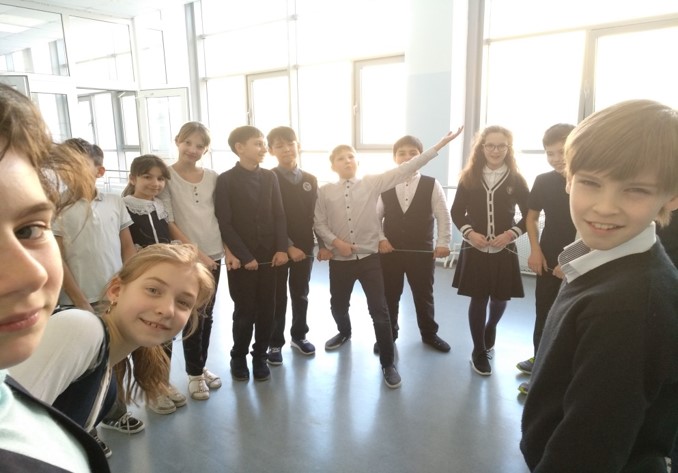 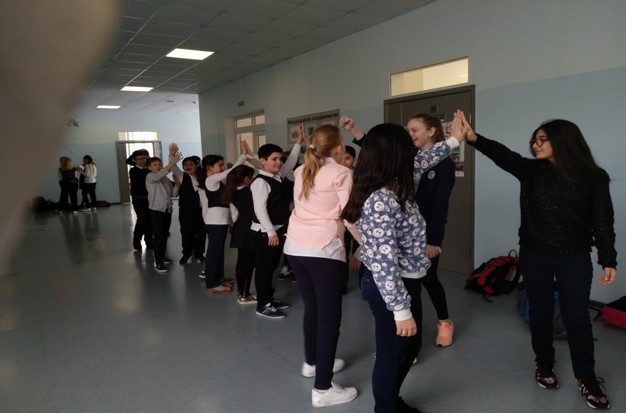 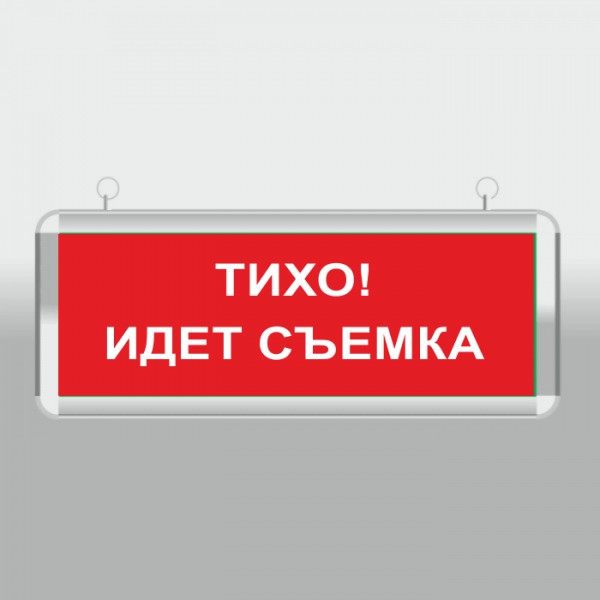 Съемки –remake к сказке «12 месяцев»
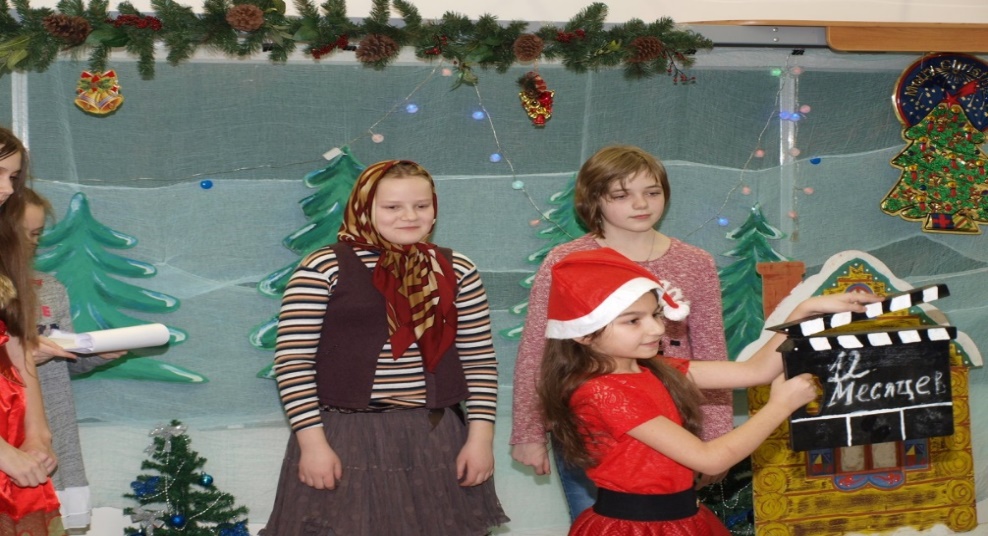 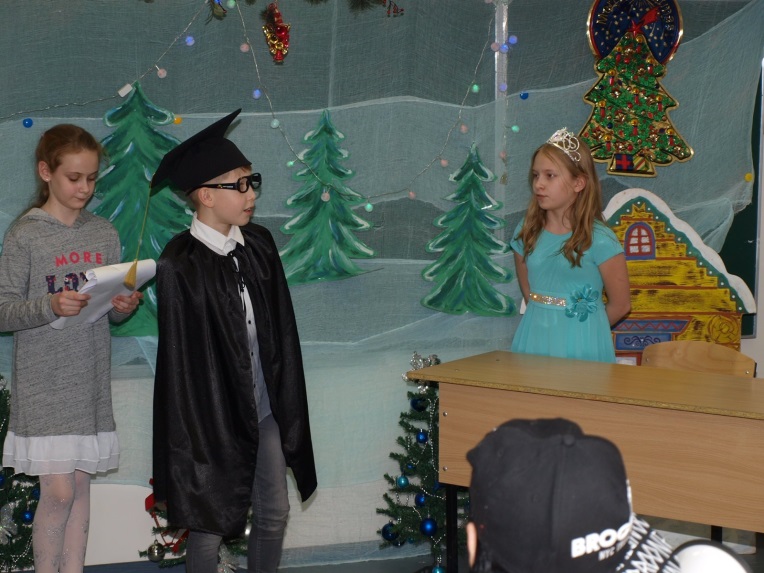 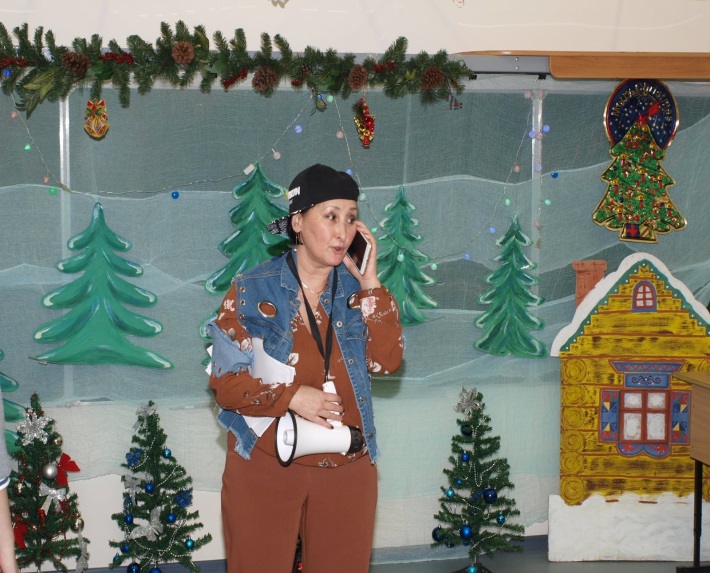 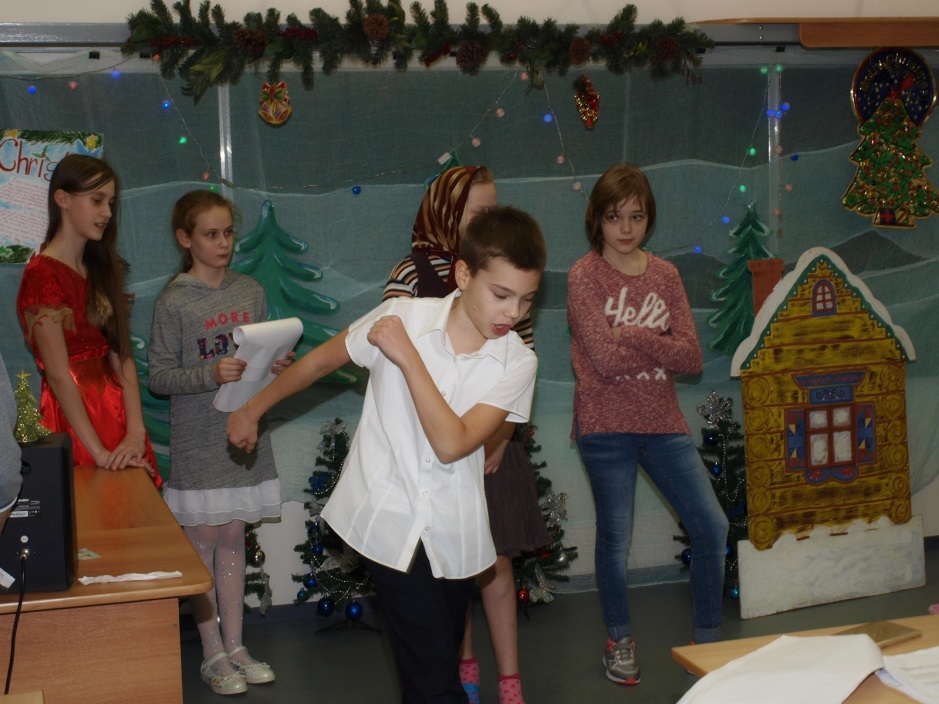 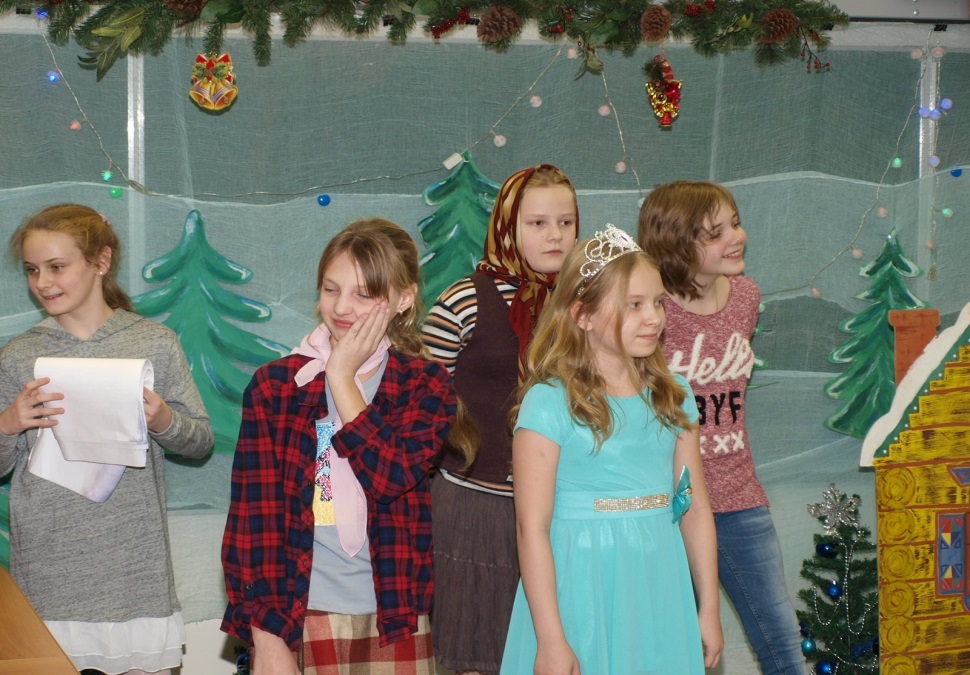 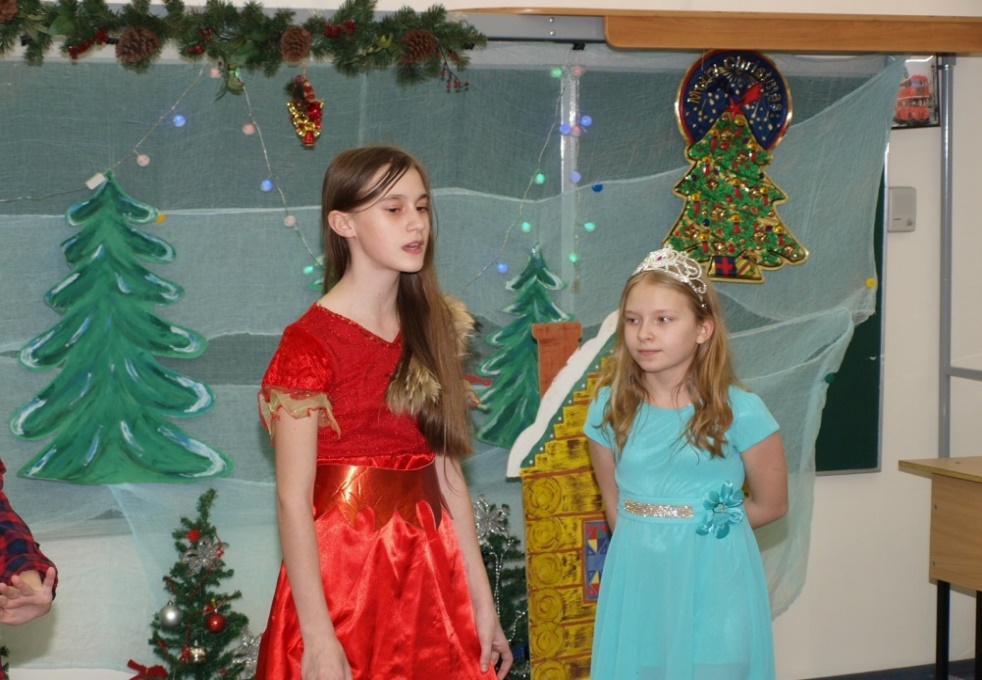 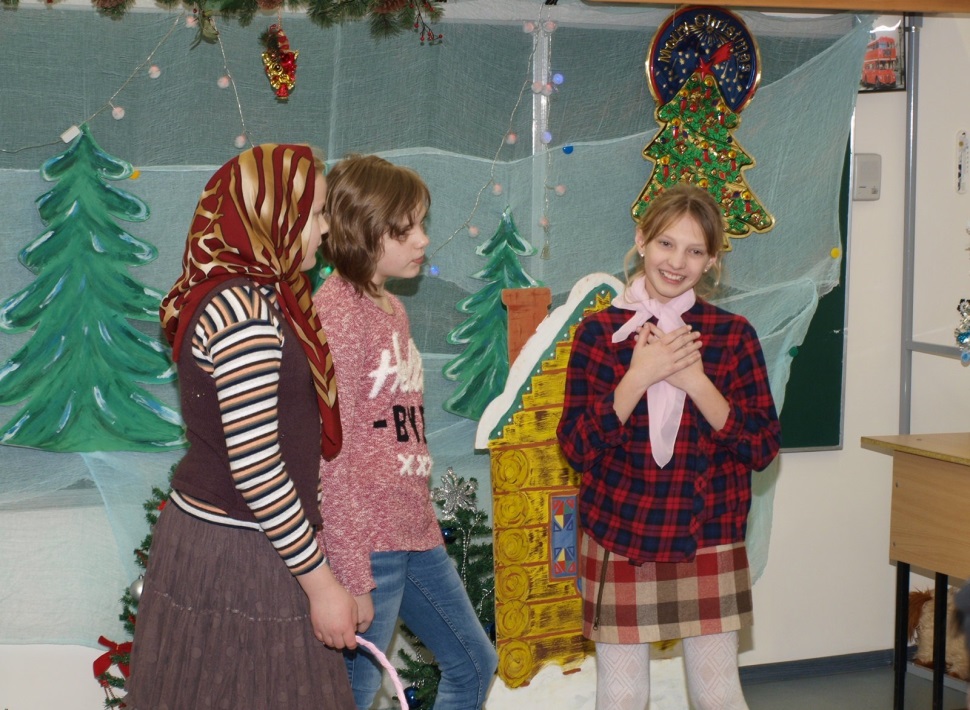 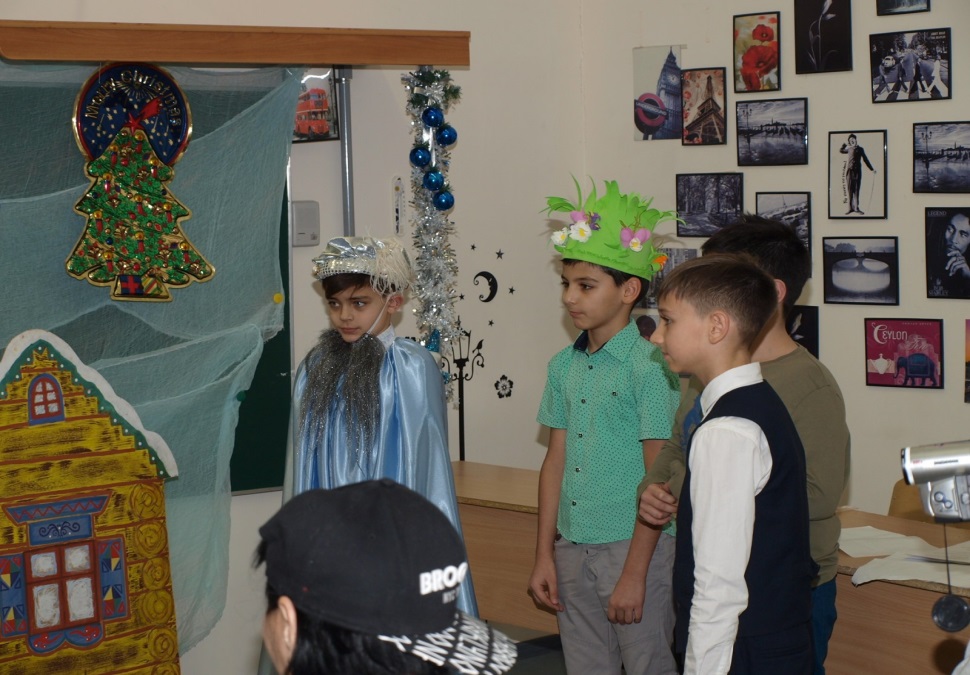 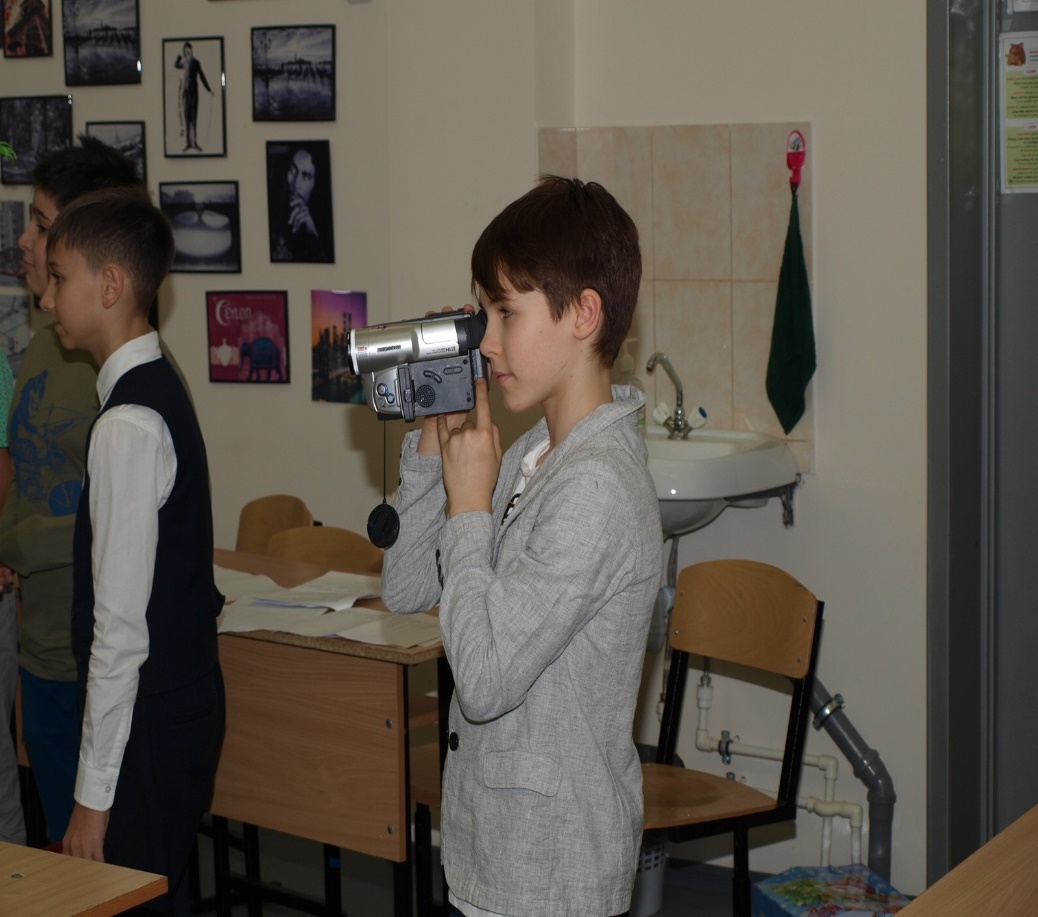 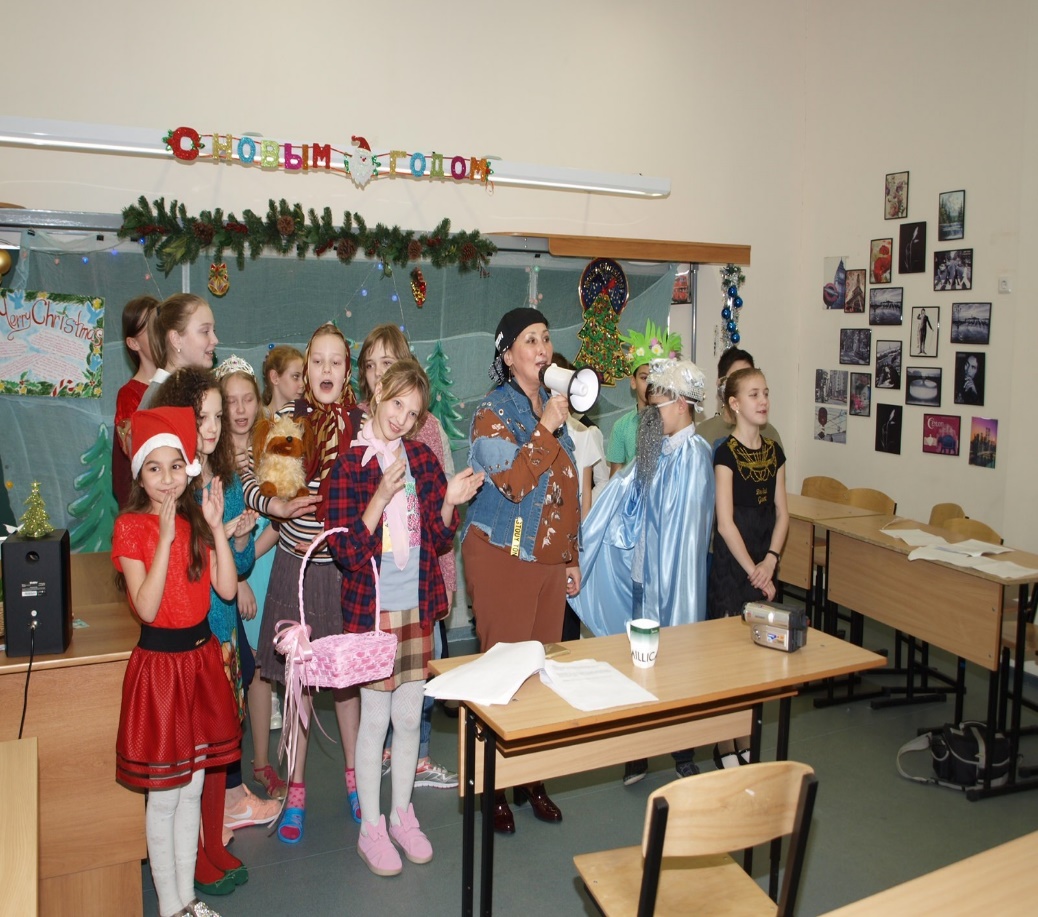 Новогодний огонек
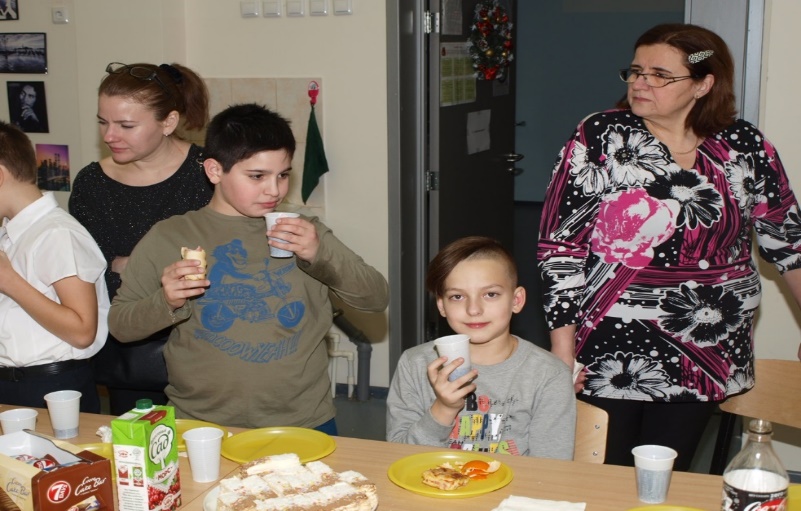 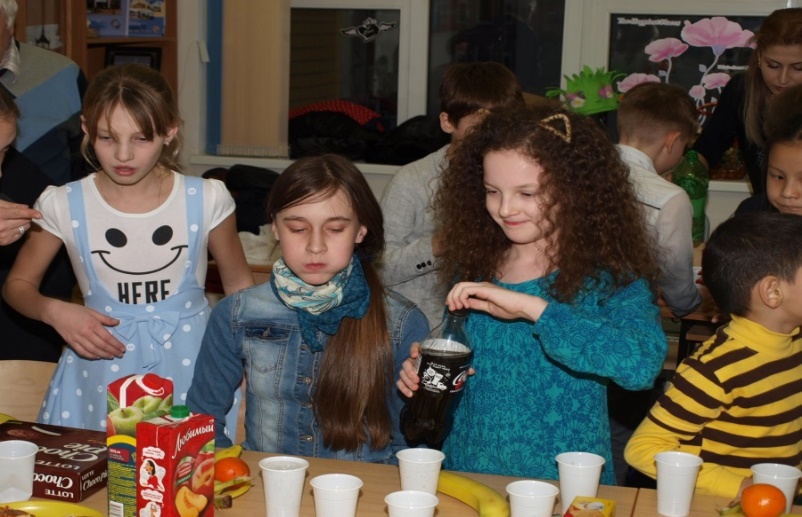 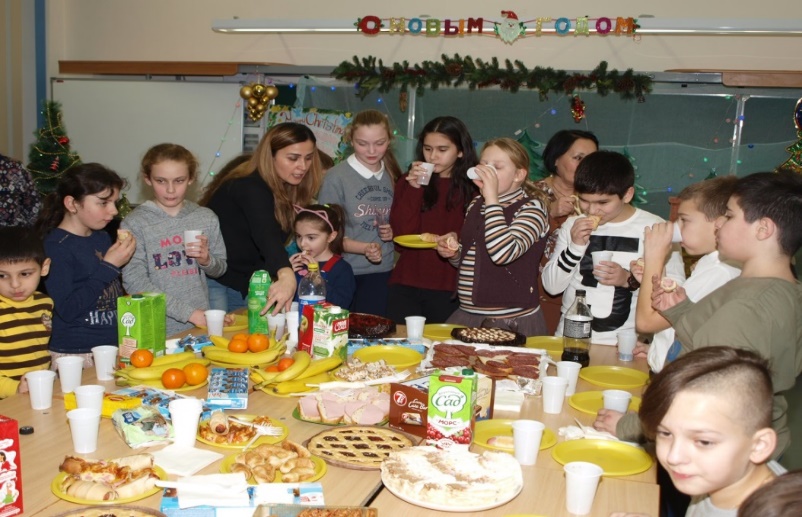 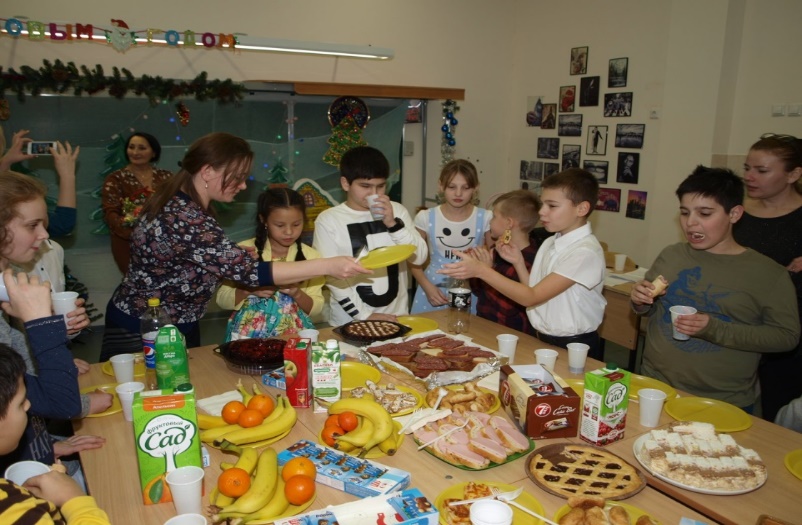 МБОУ СОШ № 31 г. Мытищи 6 «Д»  2018г.
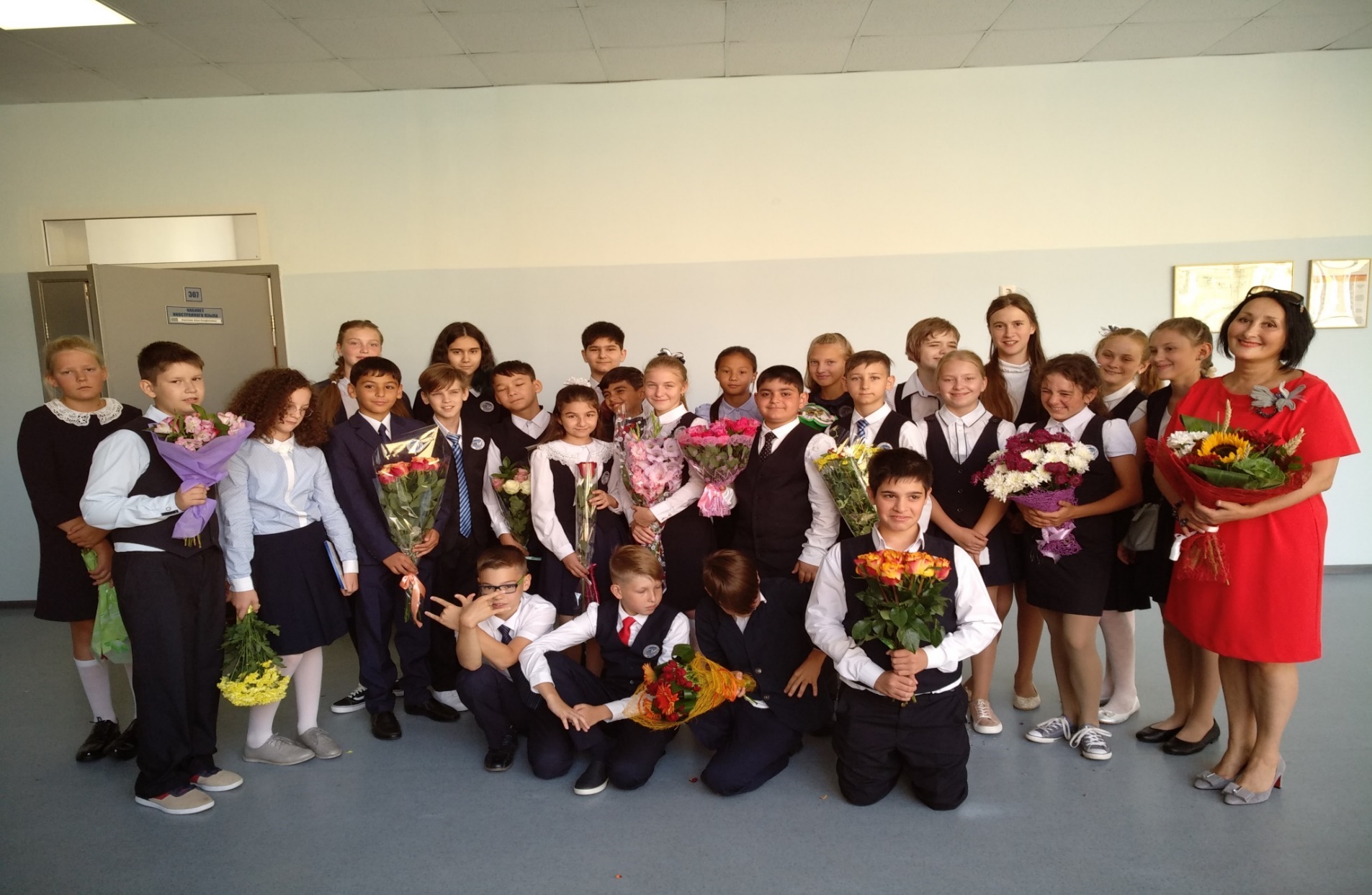 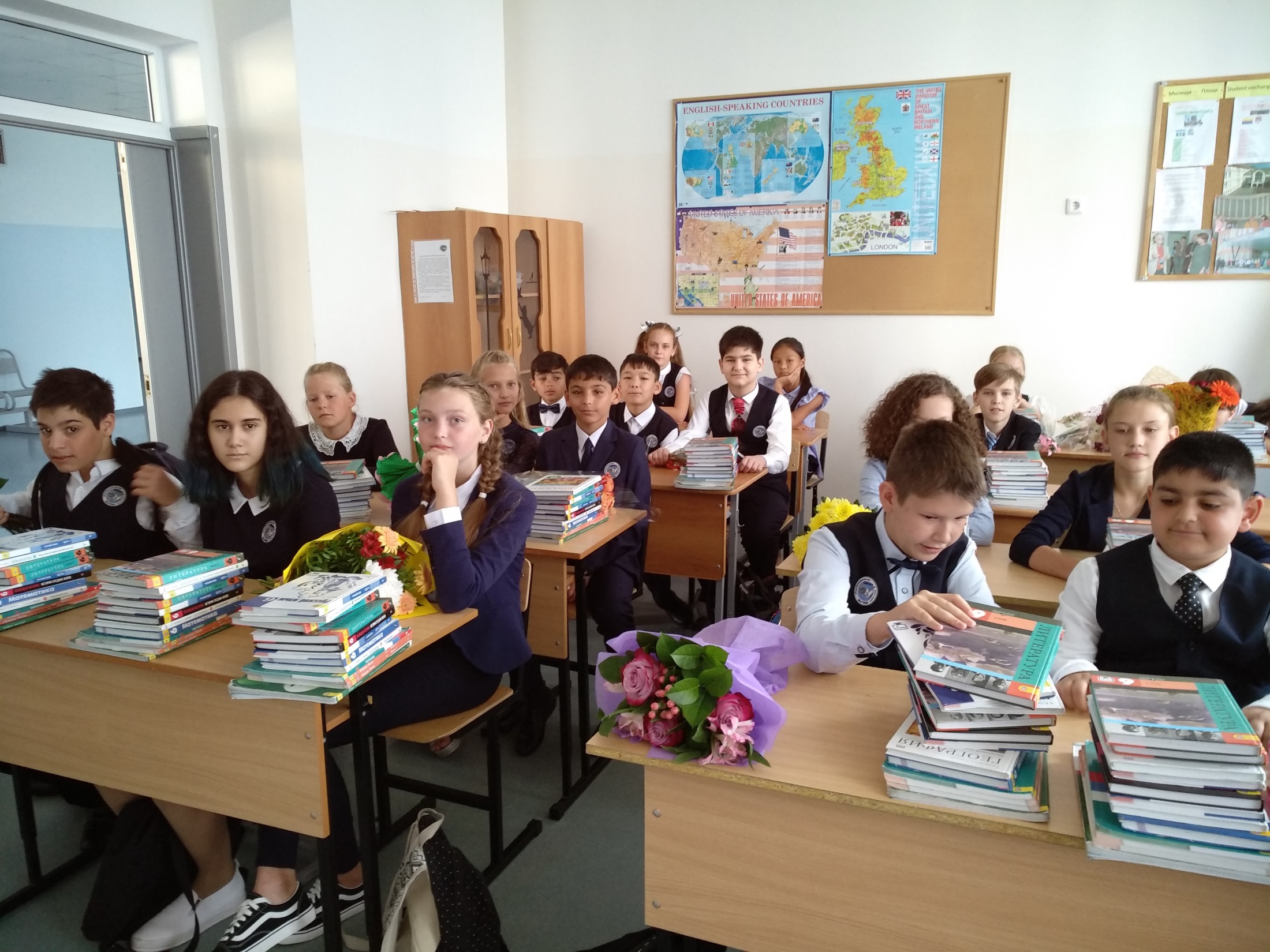 Экскурсия на фабрику «Чистая линия»
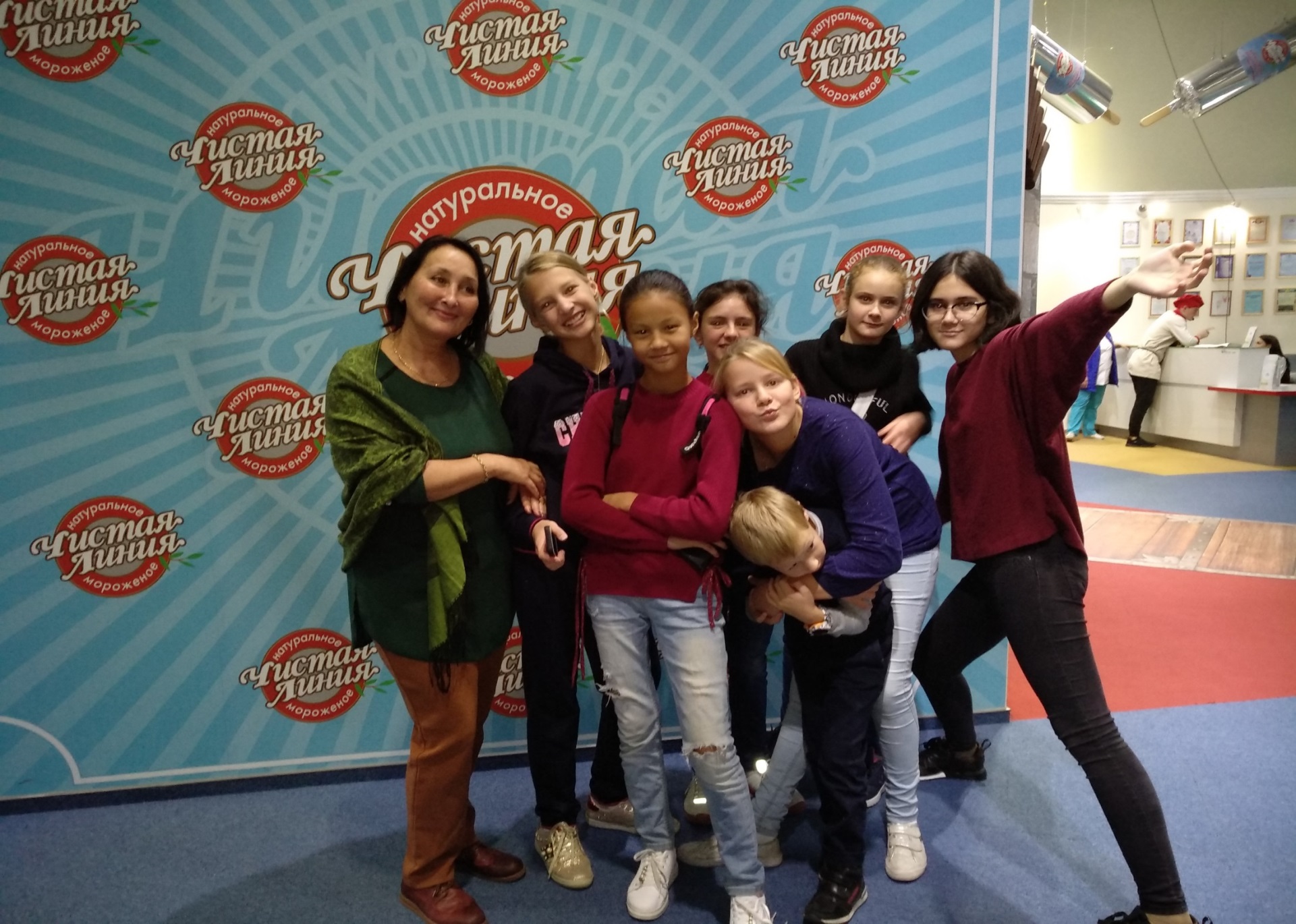 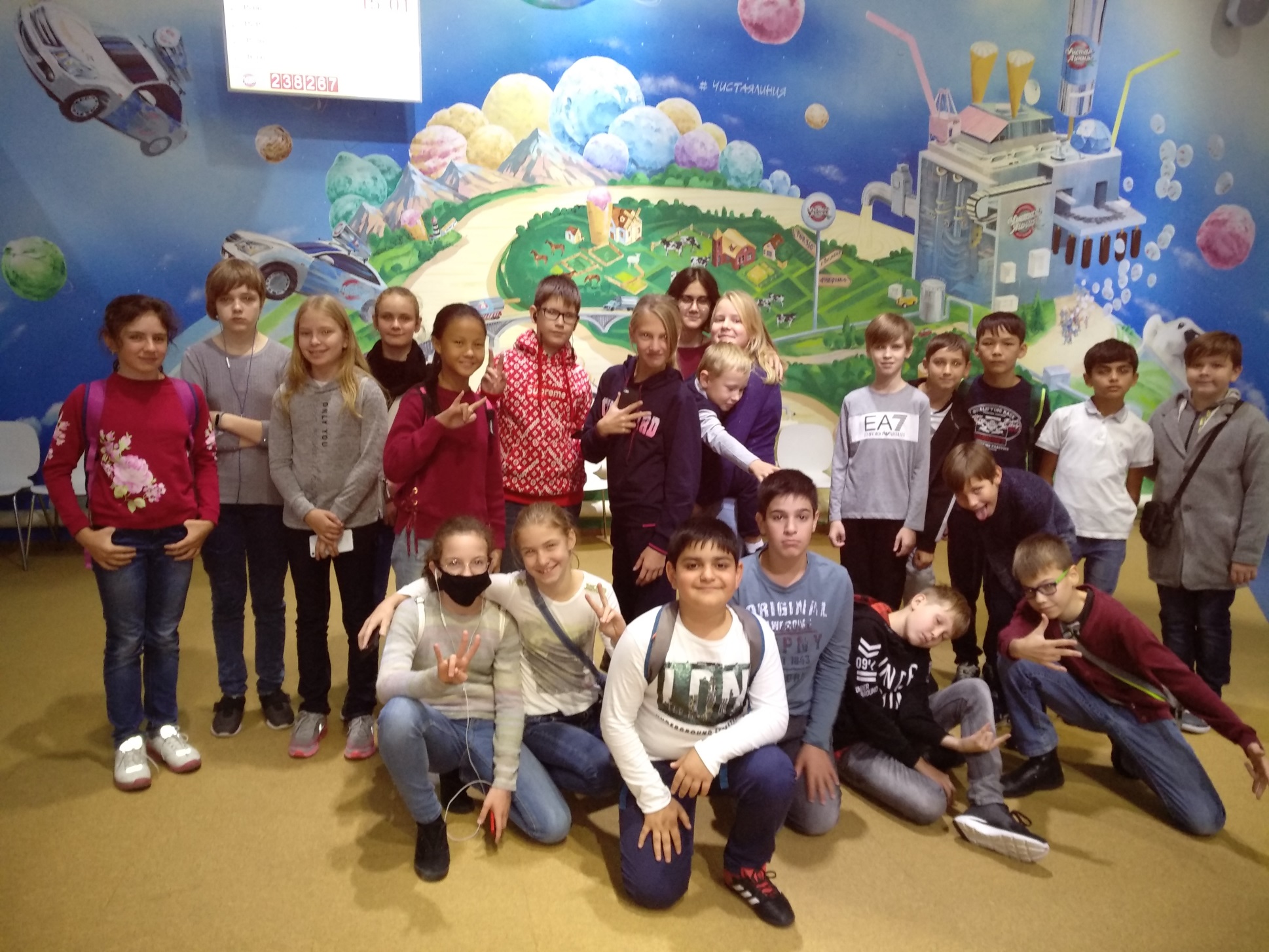 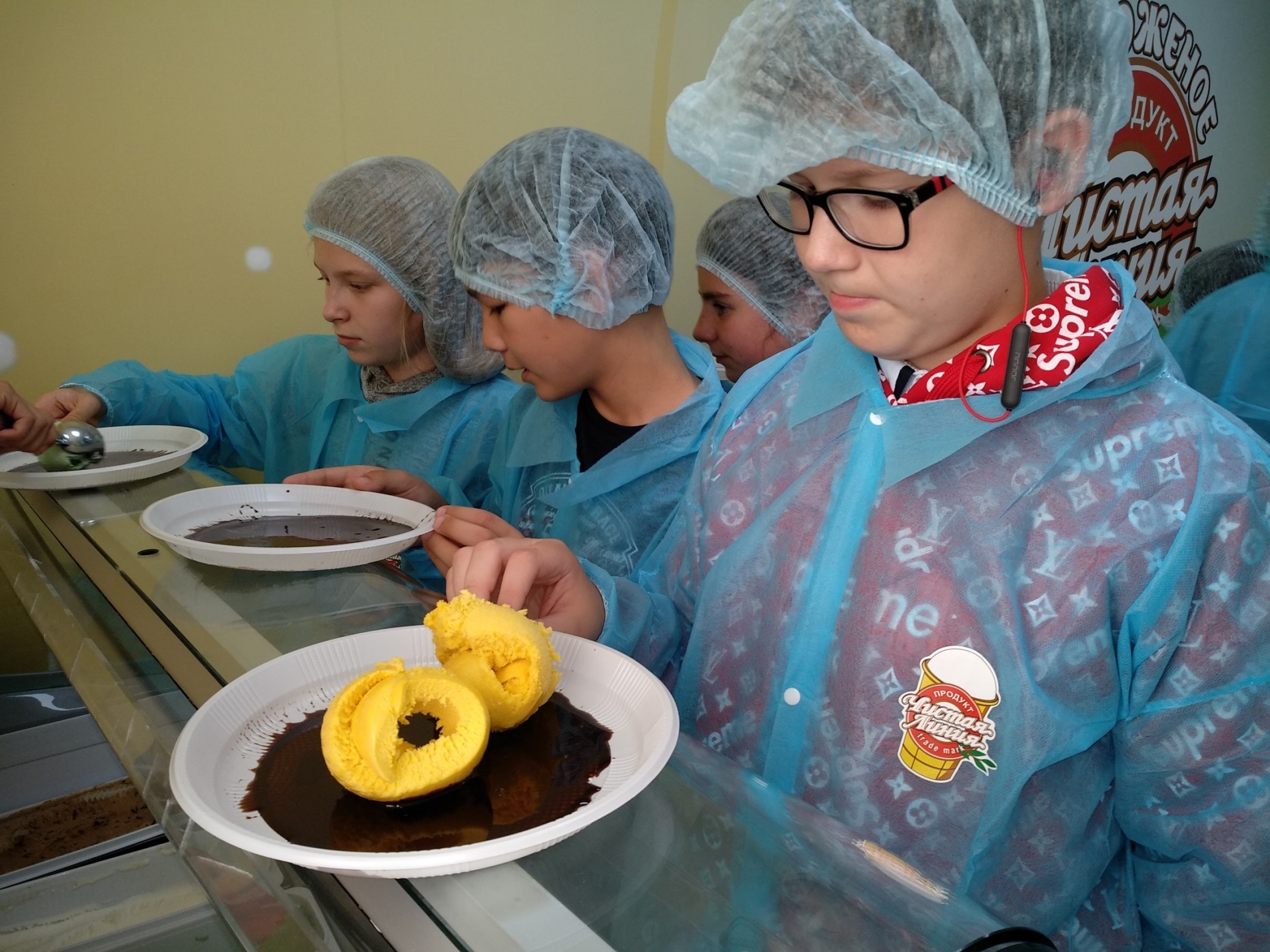 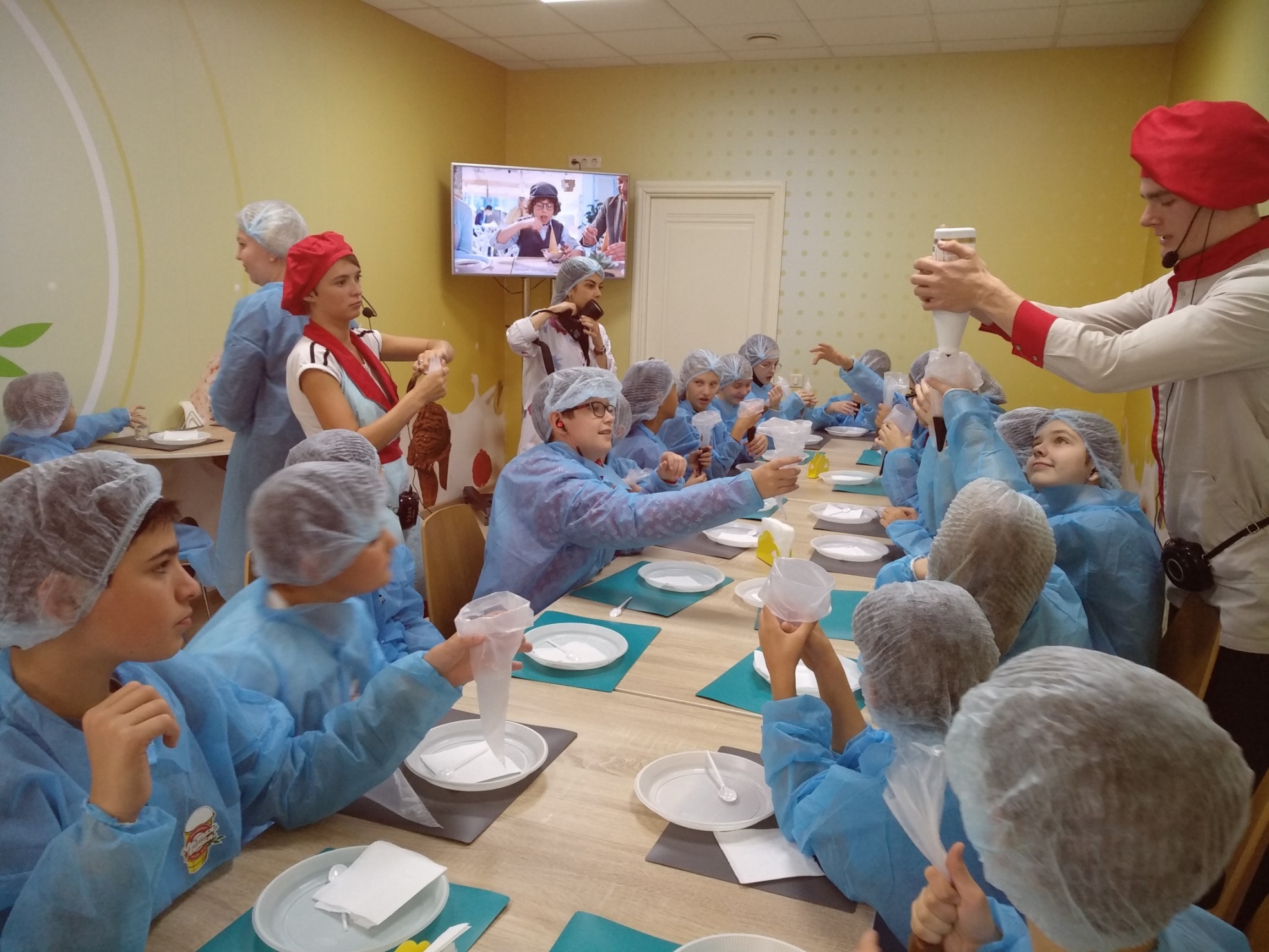 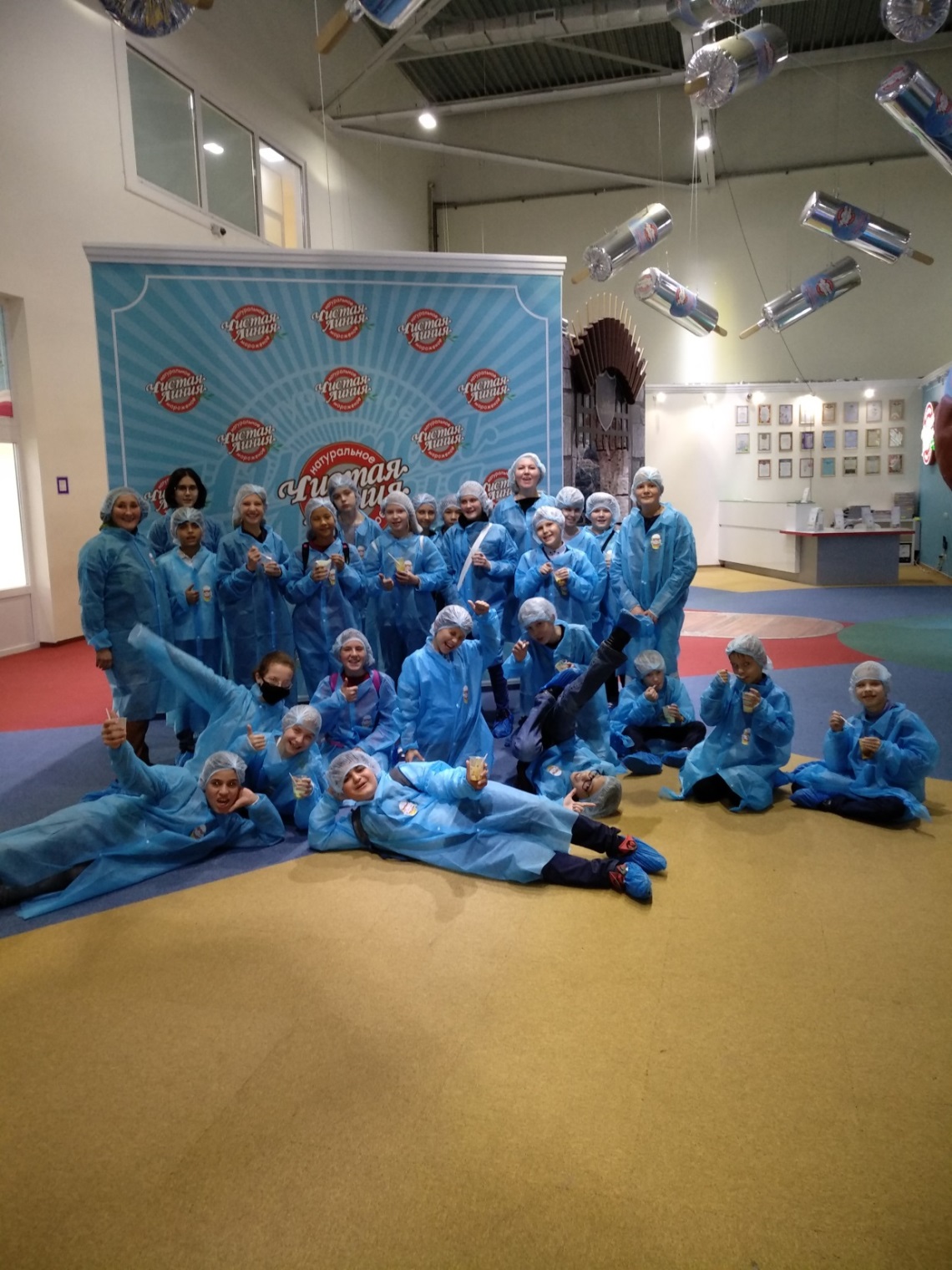 Новогодний огонек 6 «Д»
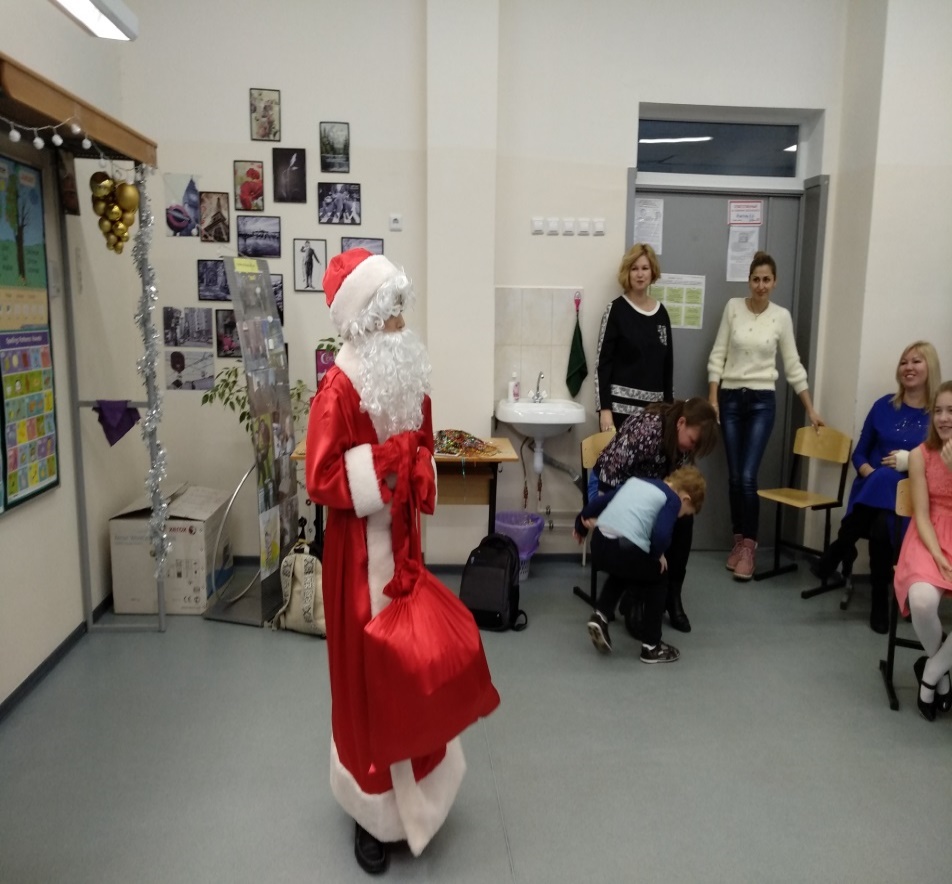 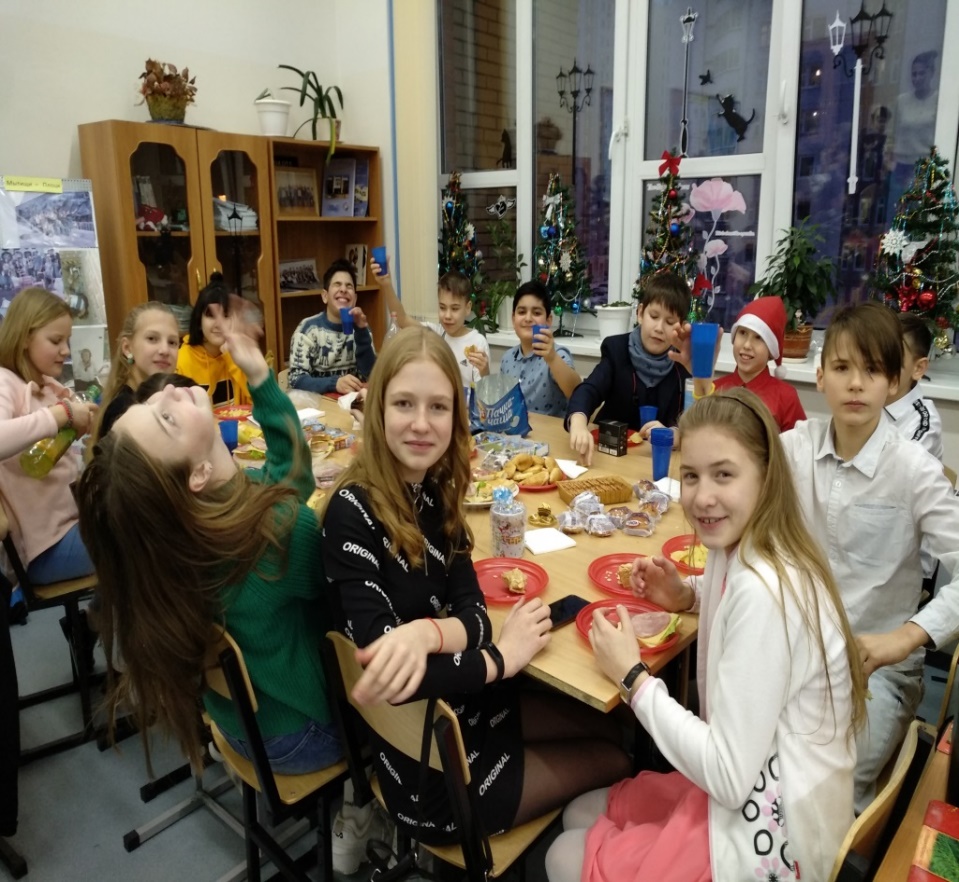 Родительский комитет
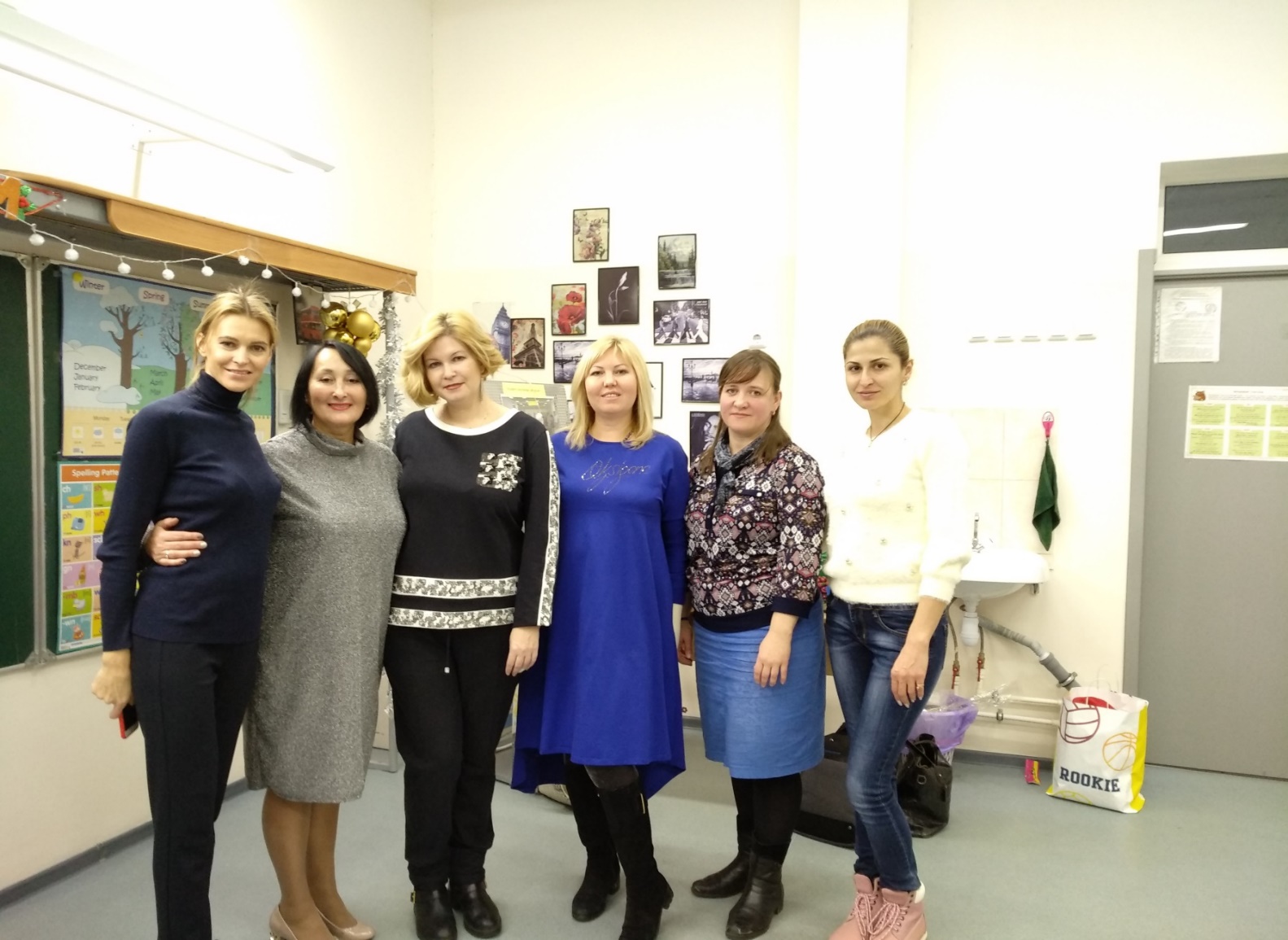 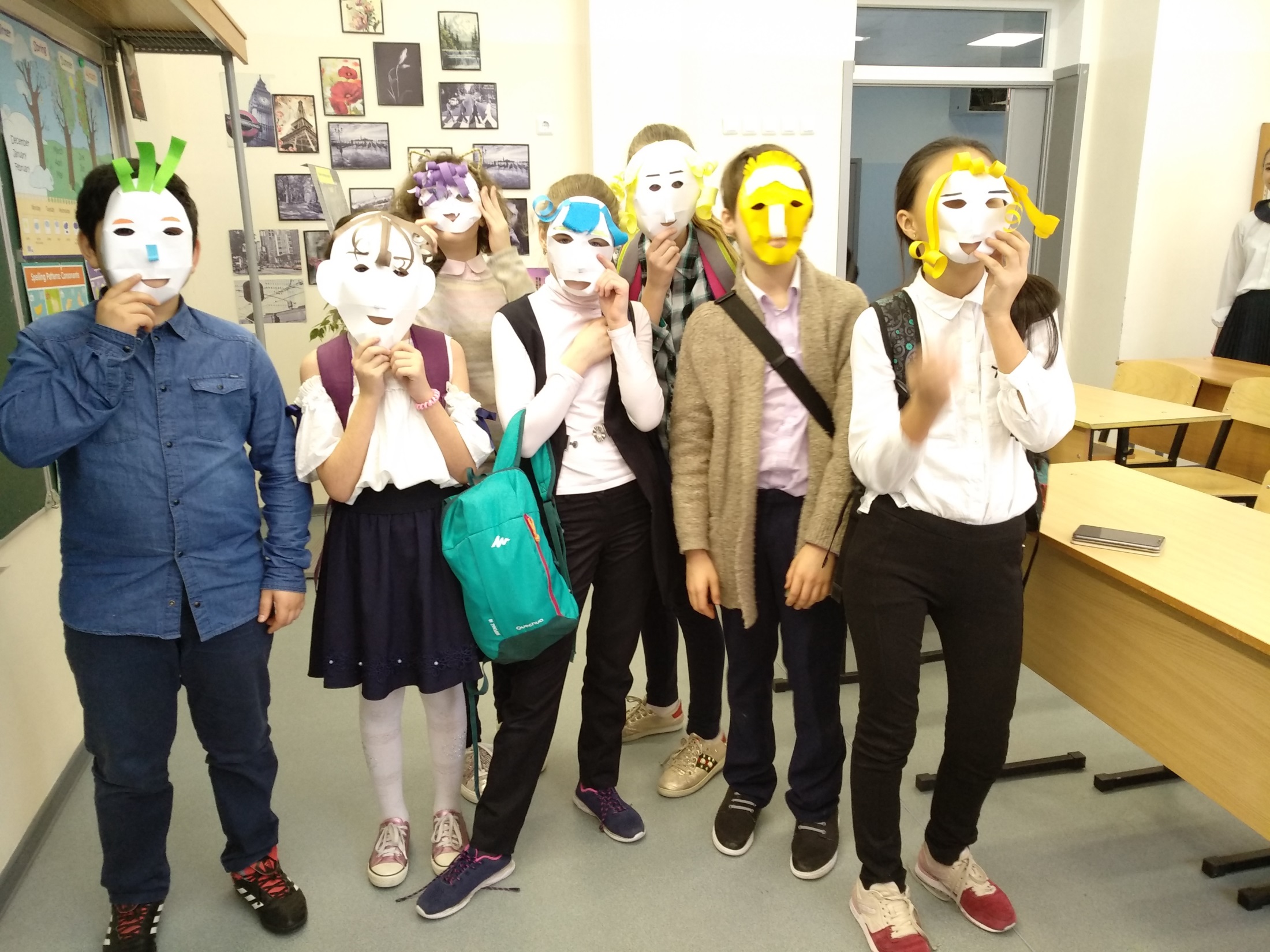 Классный час,  посвященный Дню защитника Отечества!
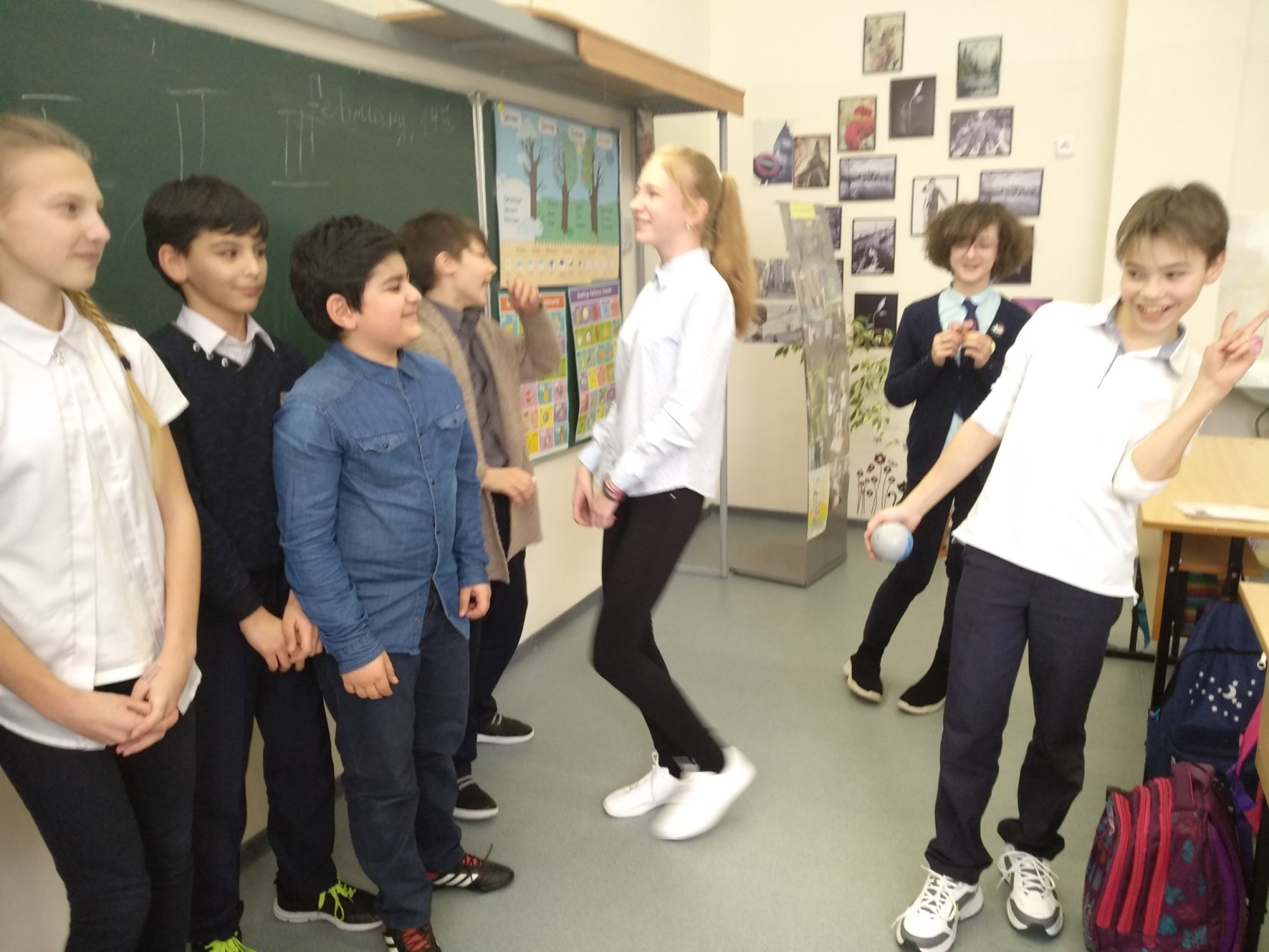 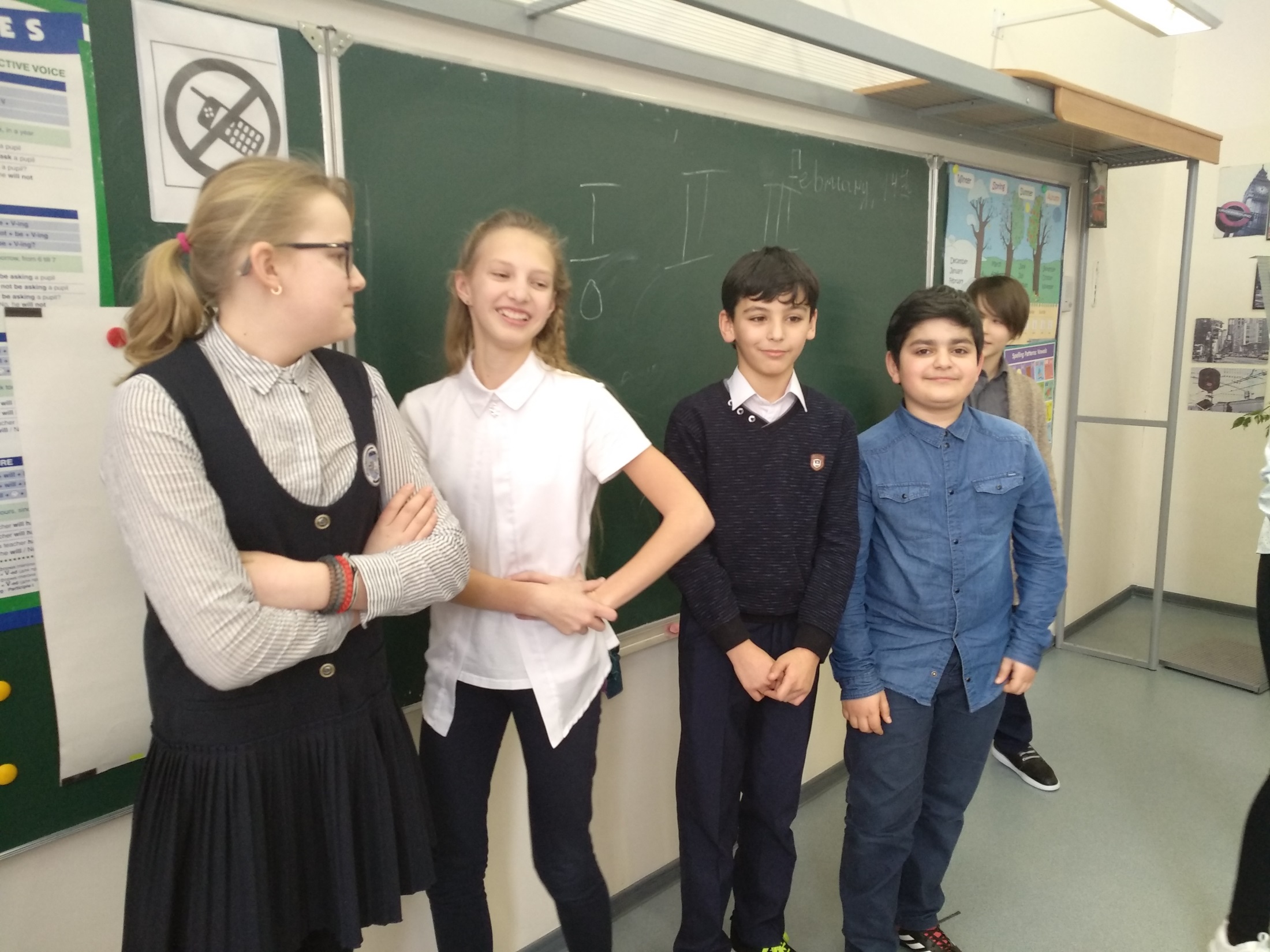 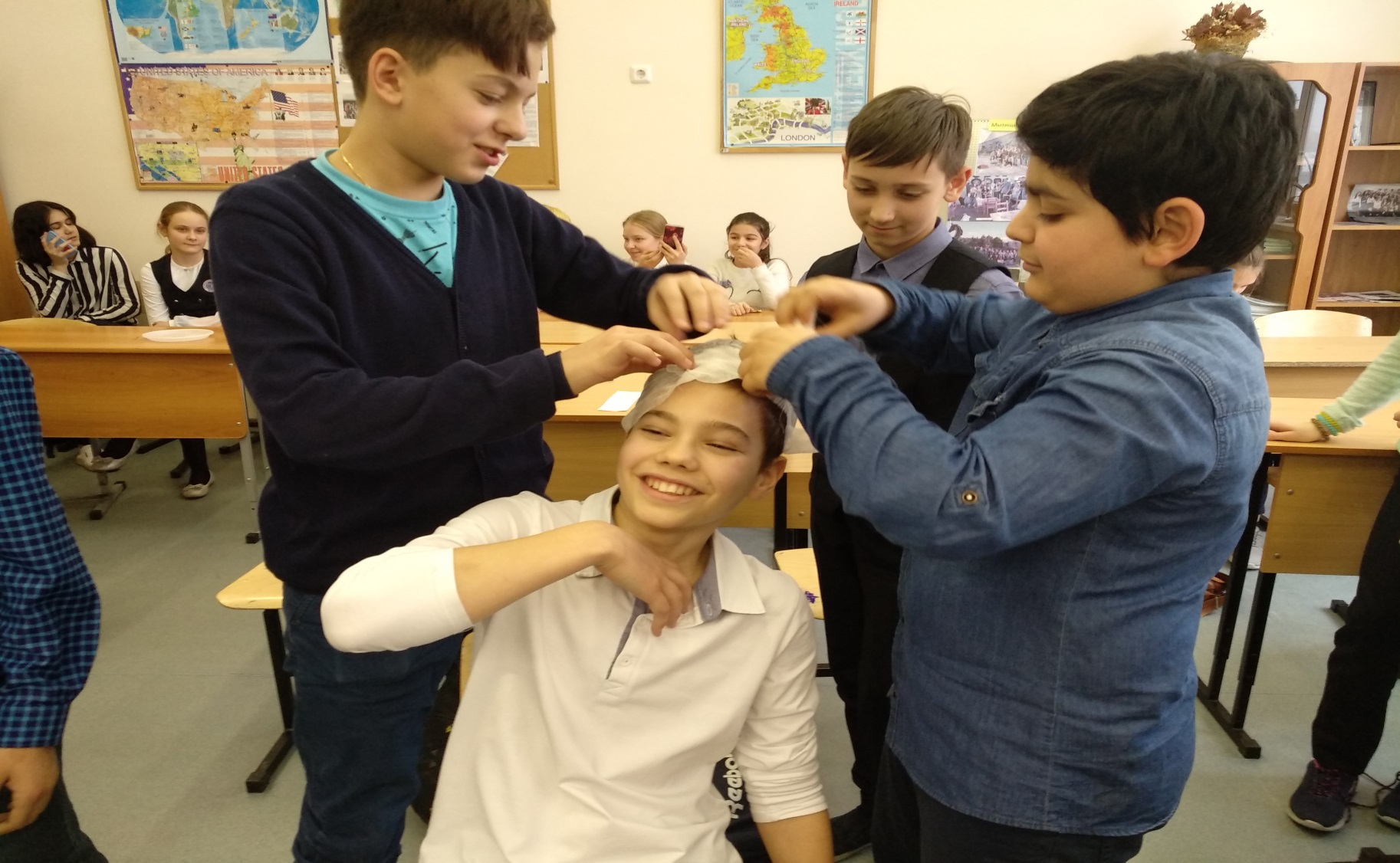 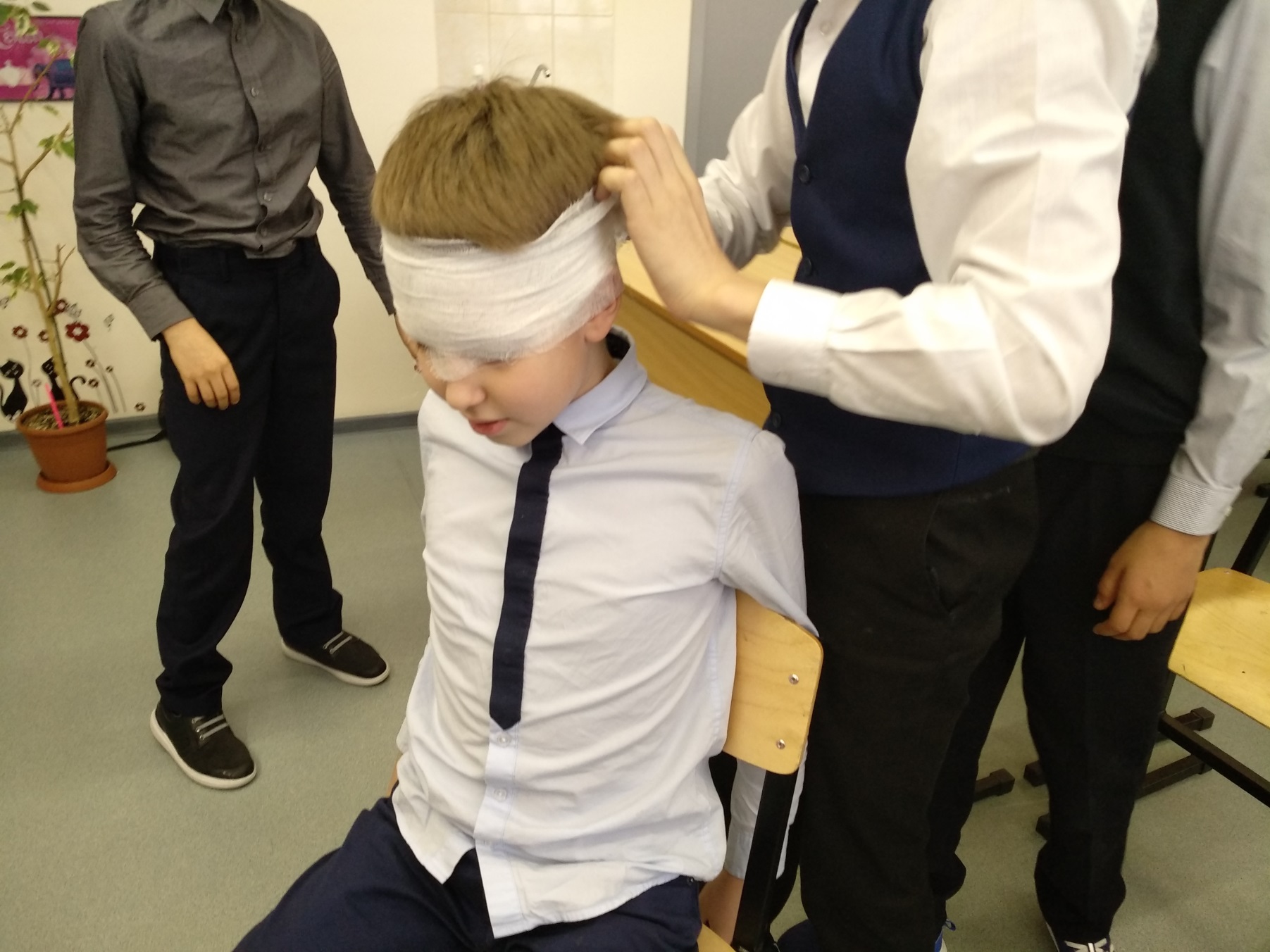 Уголок 6 «Д» класса
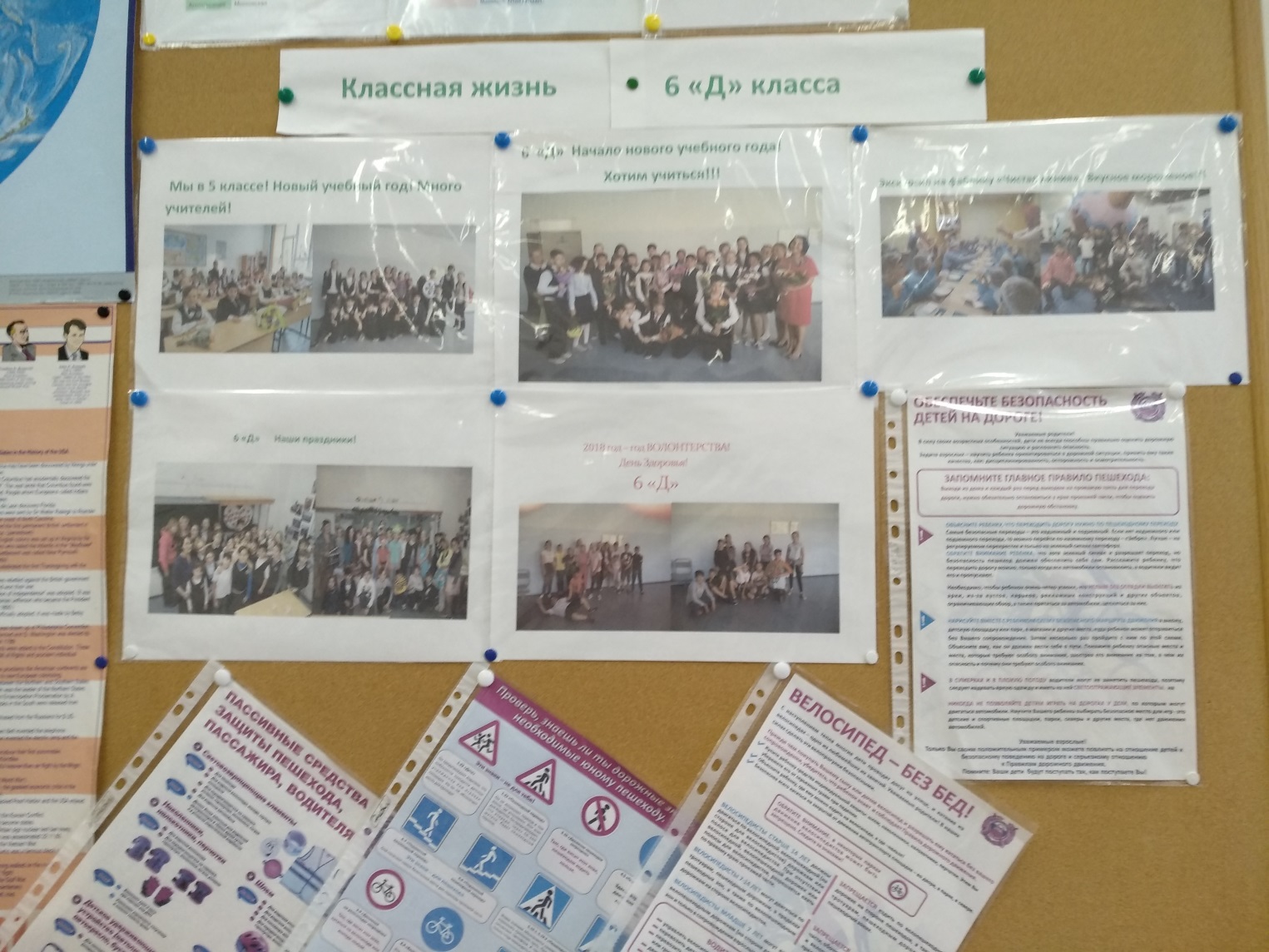 МБОУ СОШ № 31 г. Мытищи
2018г.
2018 год – год ВОЛОНТЕРСТВА!День Здоровья!6 «Д»
Утренняя зарядка!
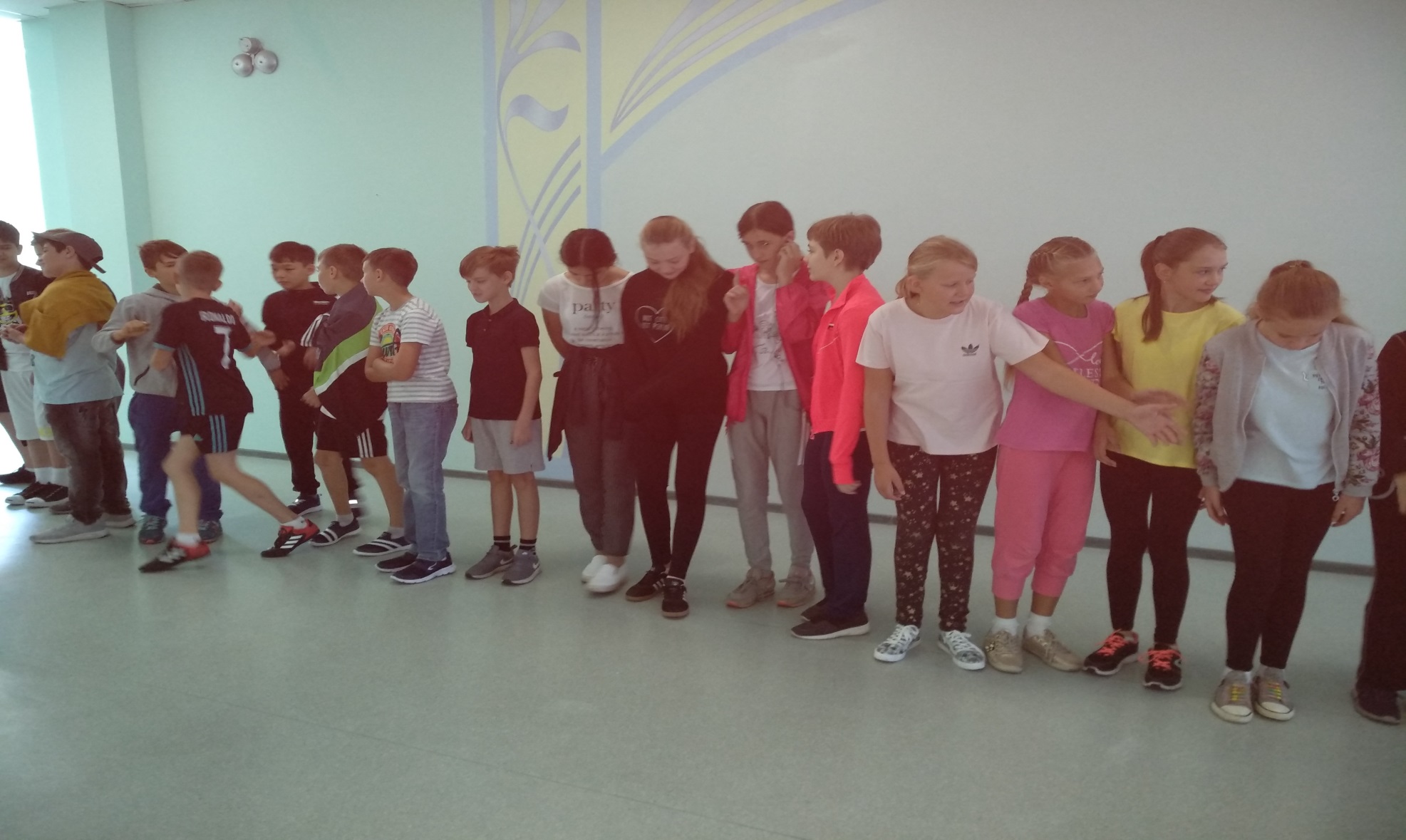 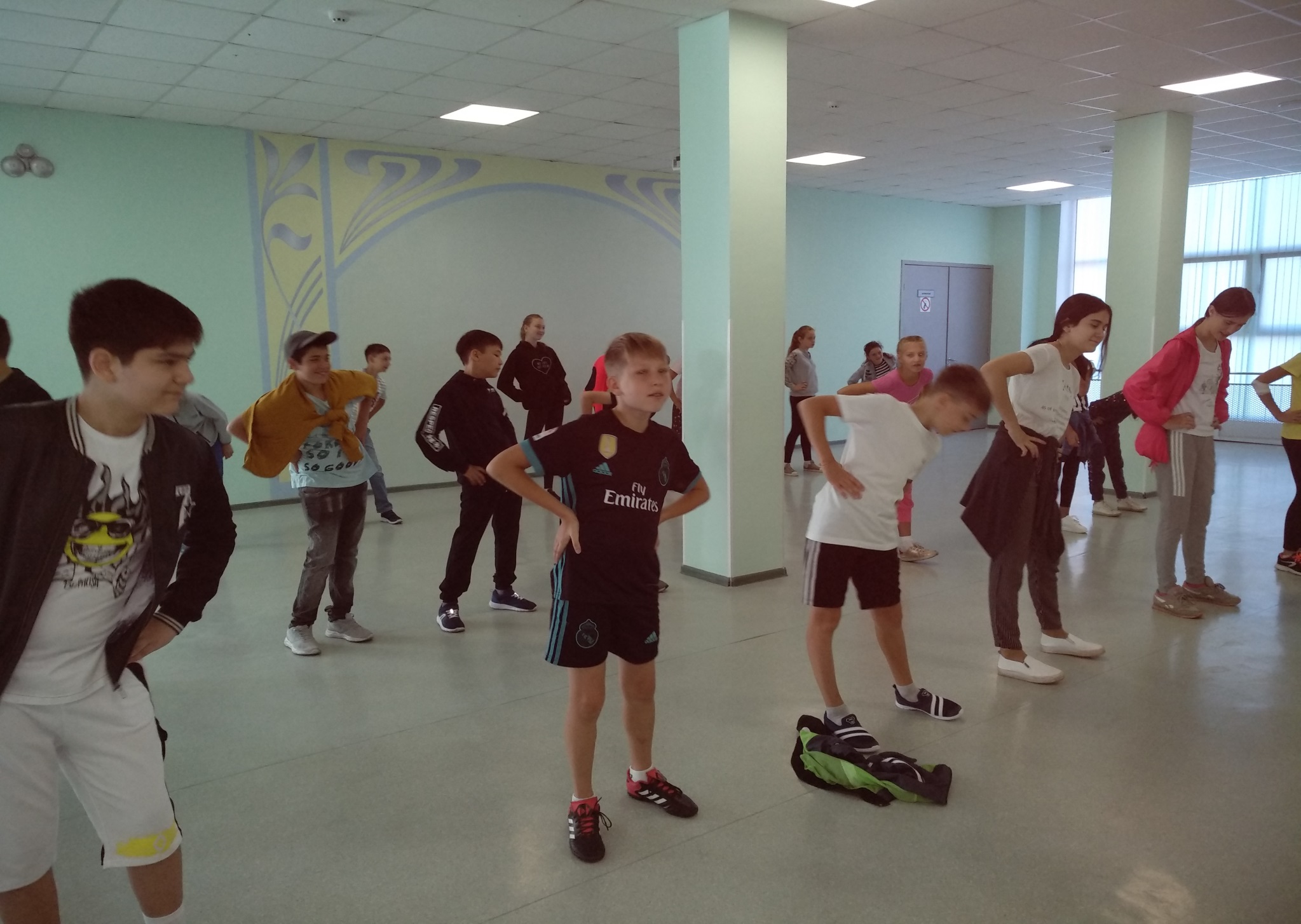 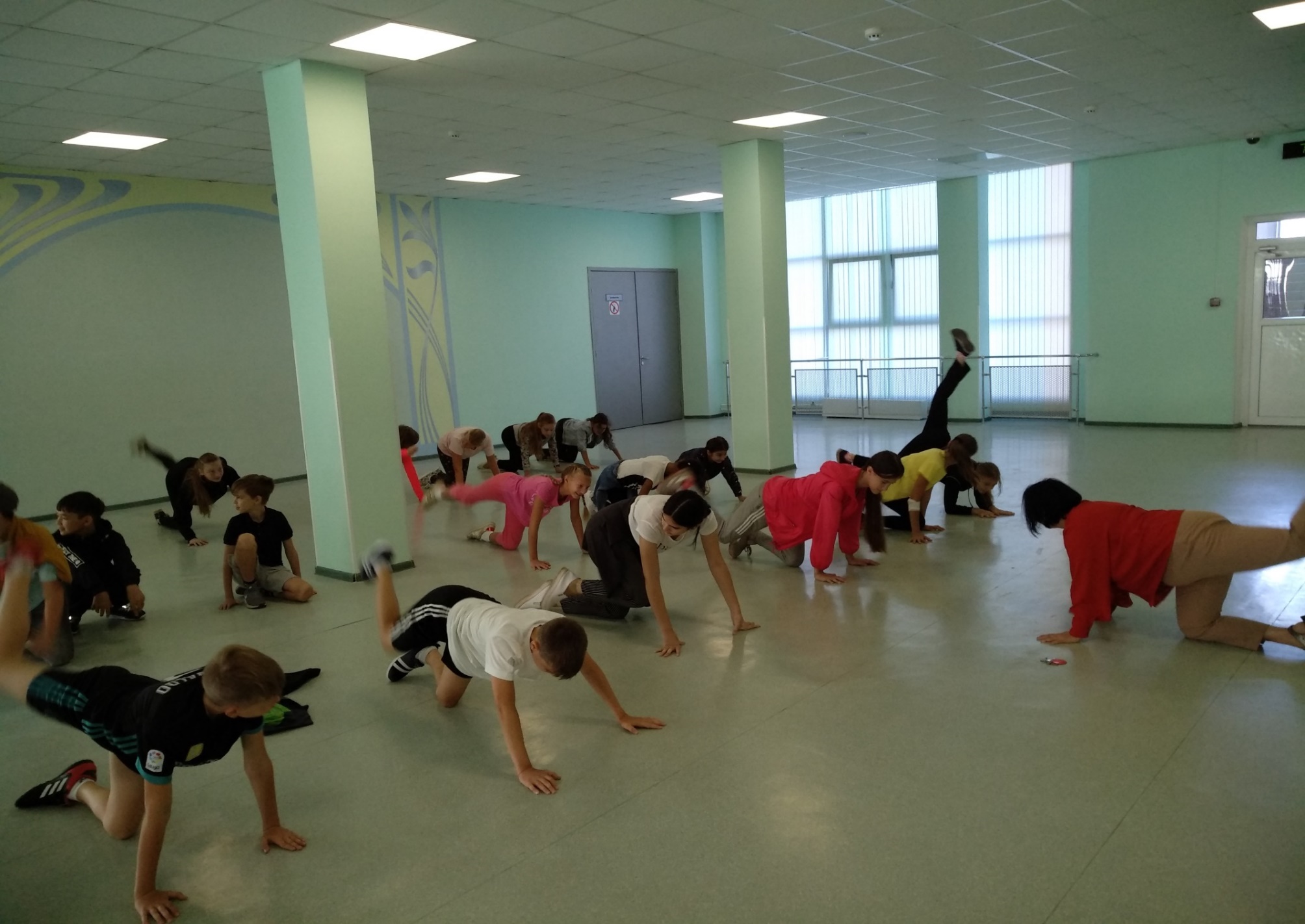 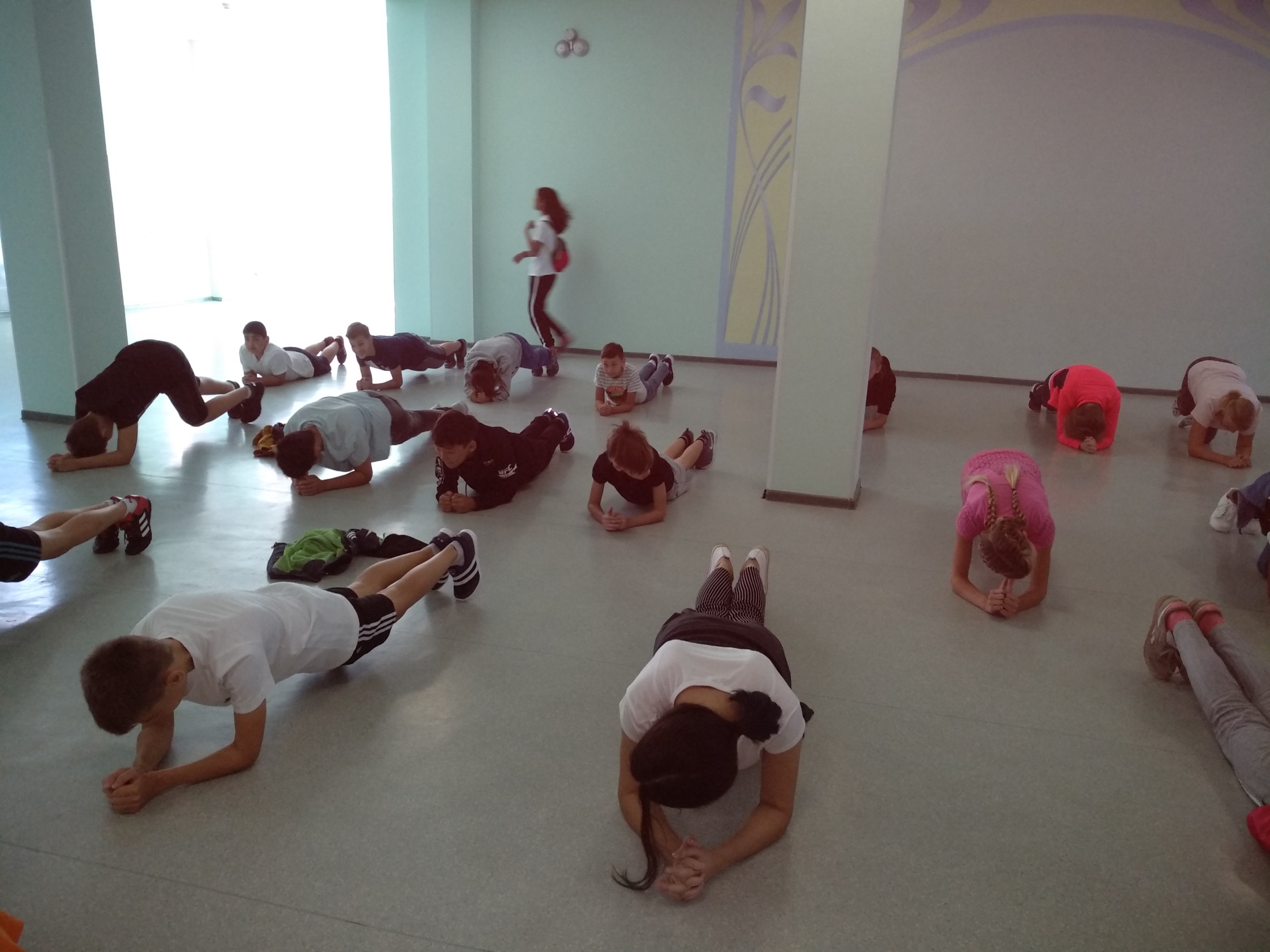 Наши волонтеры:Мариам
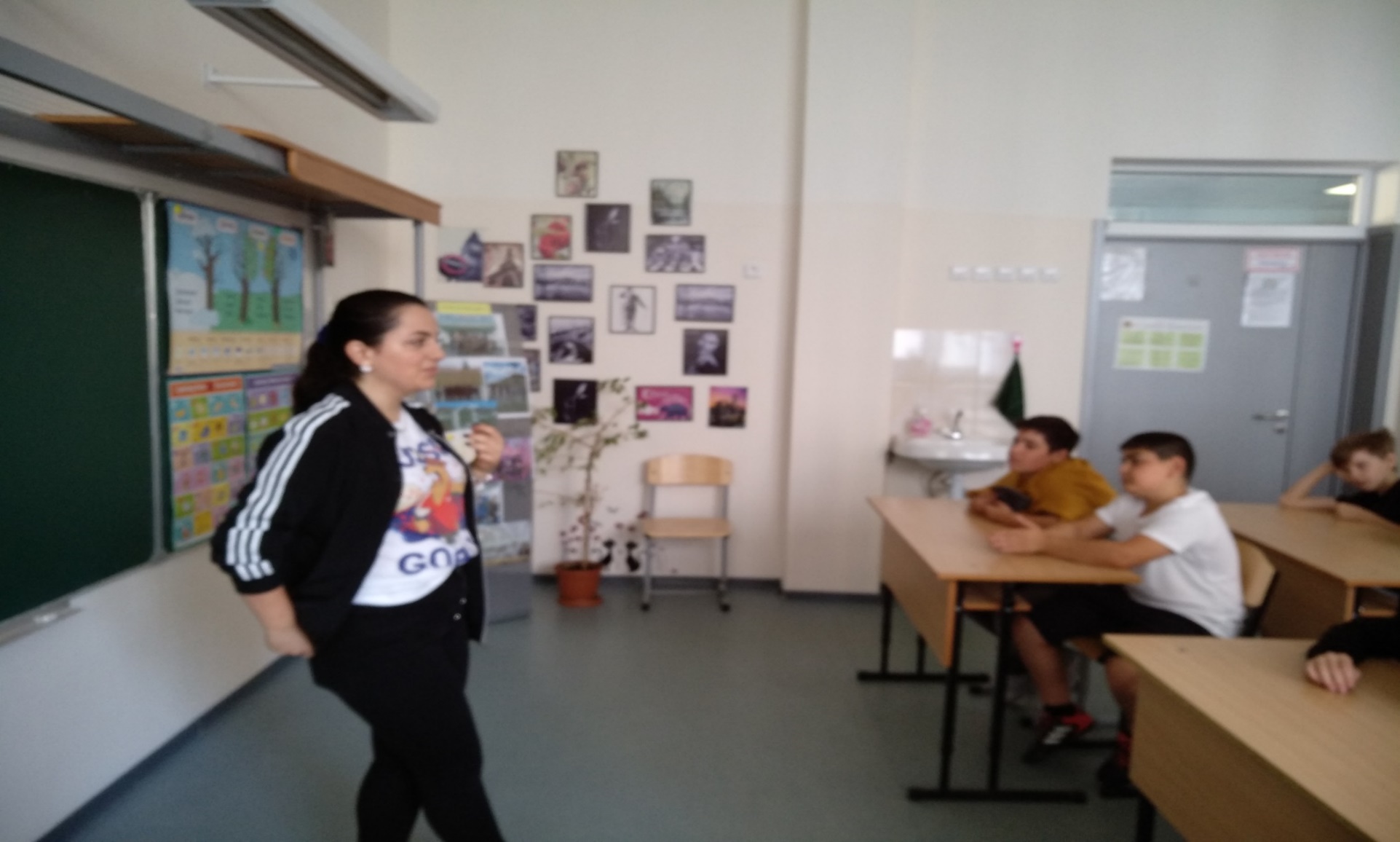 Волонтер : Екатерина
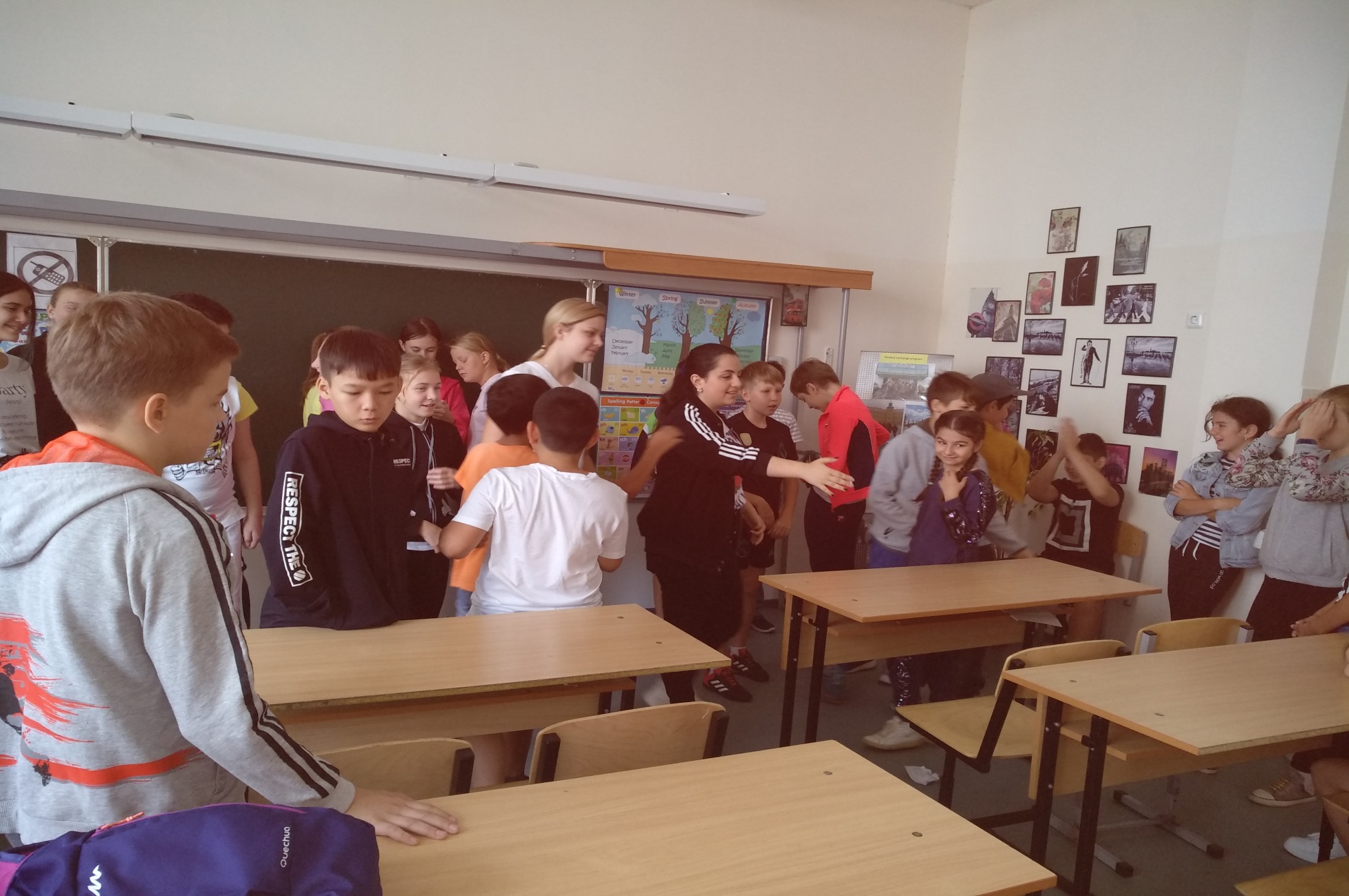 Флешмоб–конкурс,команда веселых акробатов!!!!!
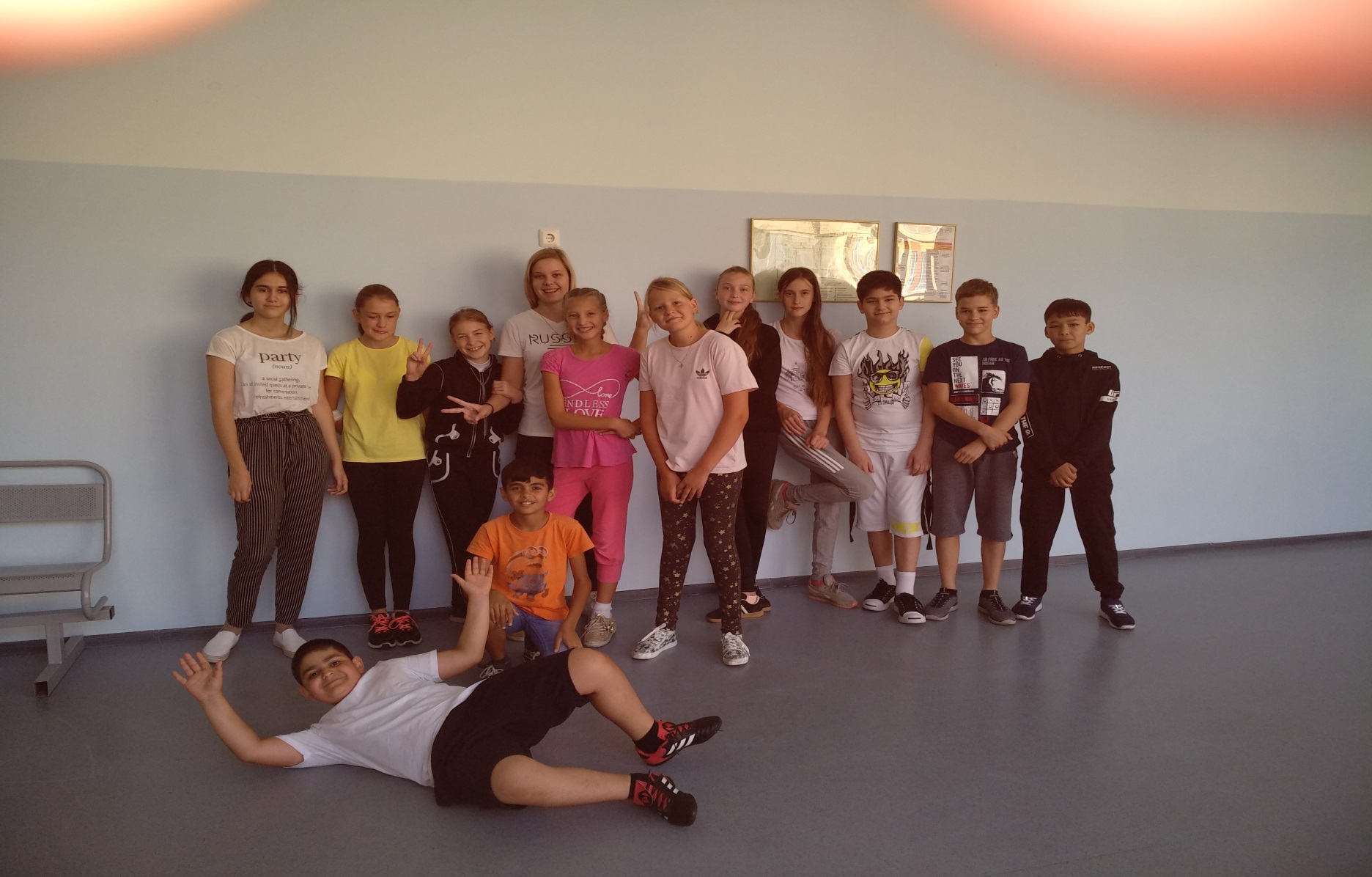 Команда крутых танцоров!!!!!
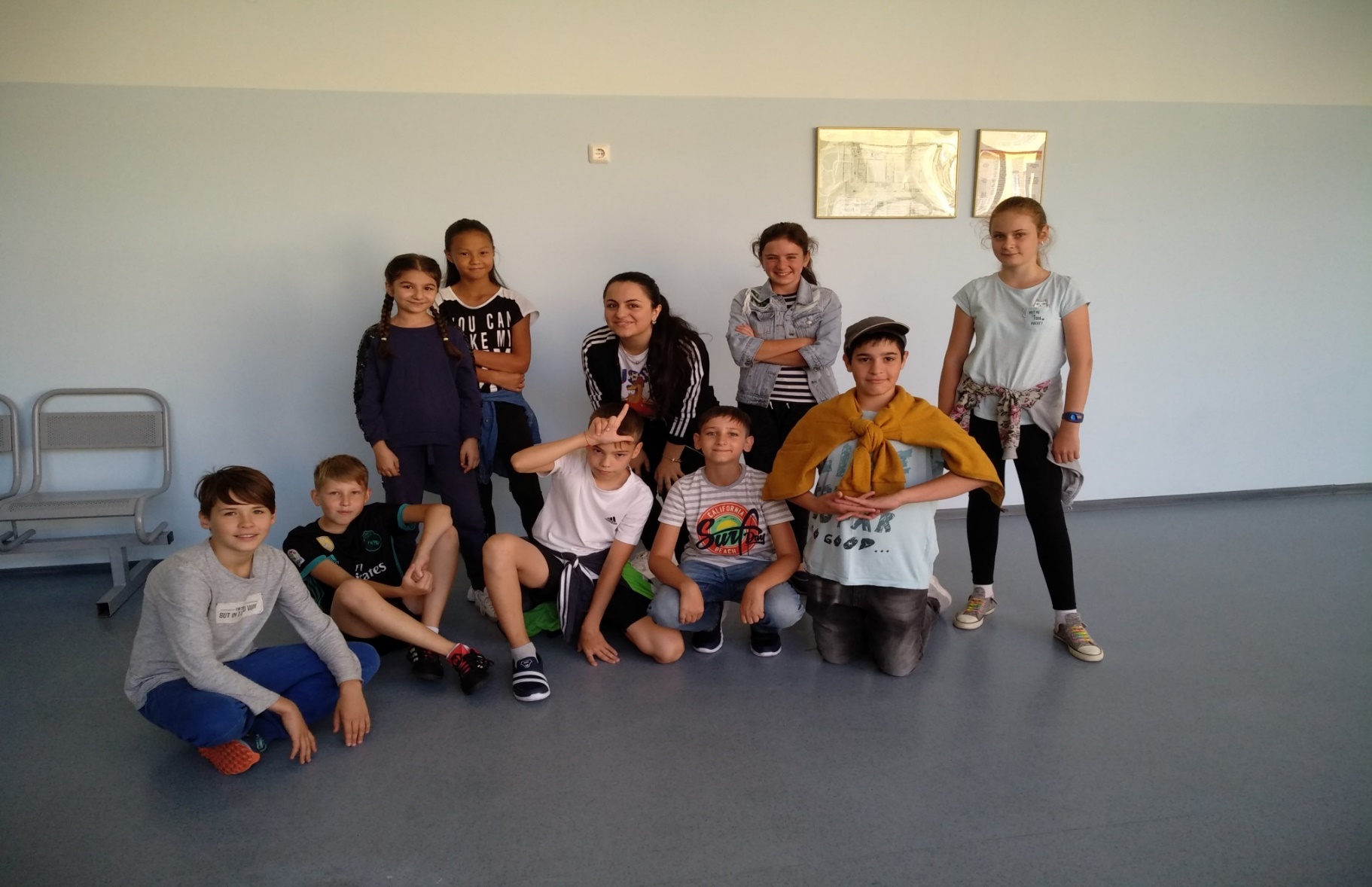 А нам все равно!
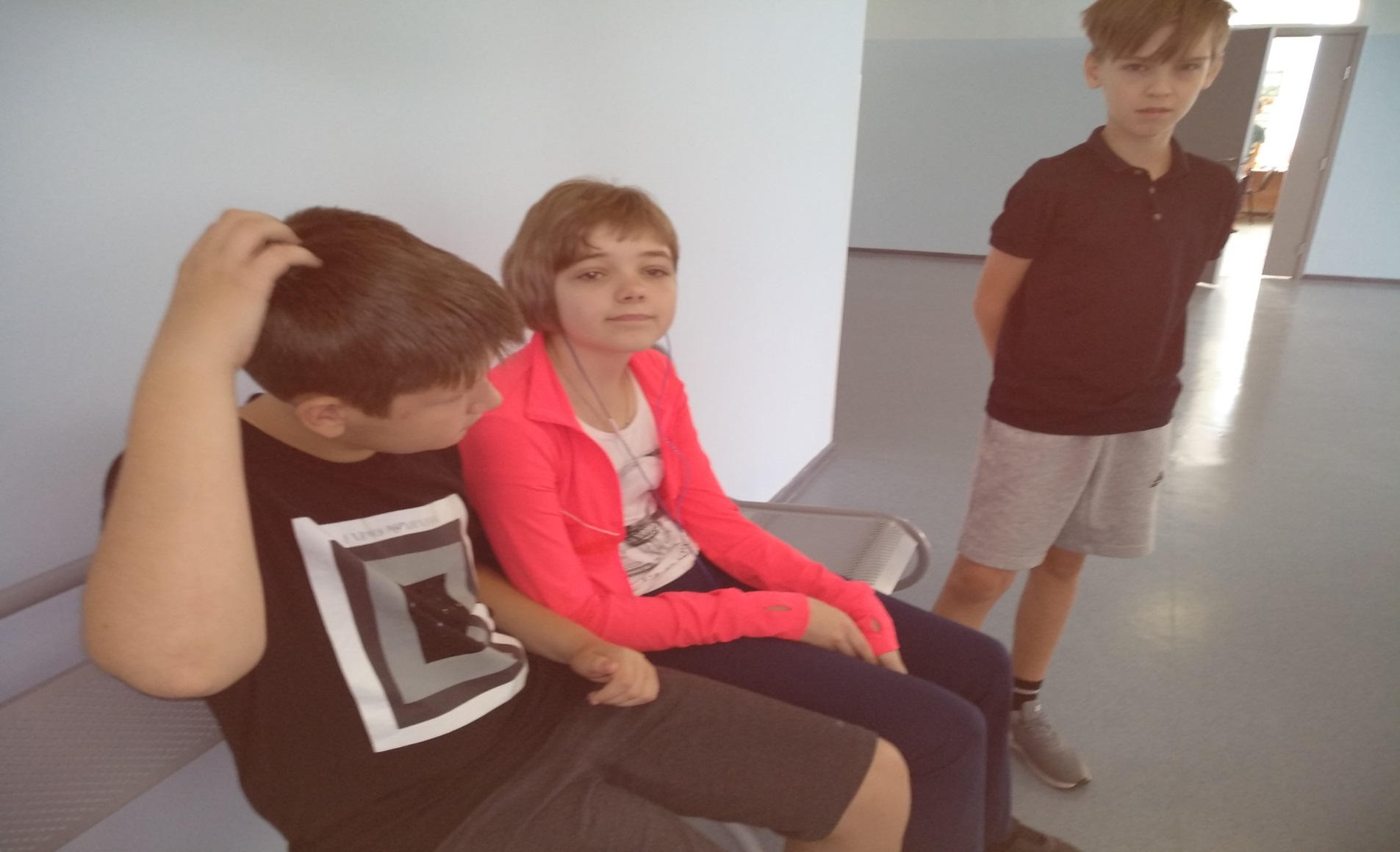 Беседа на тему «Что такое волонтерство?»
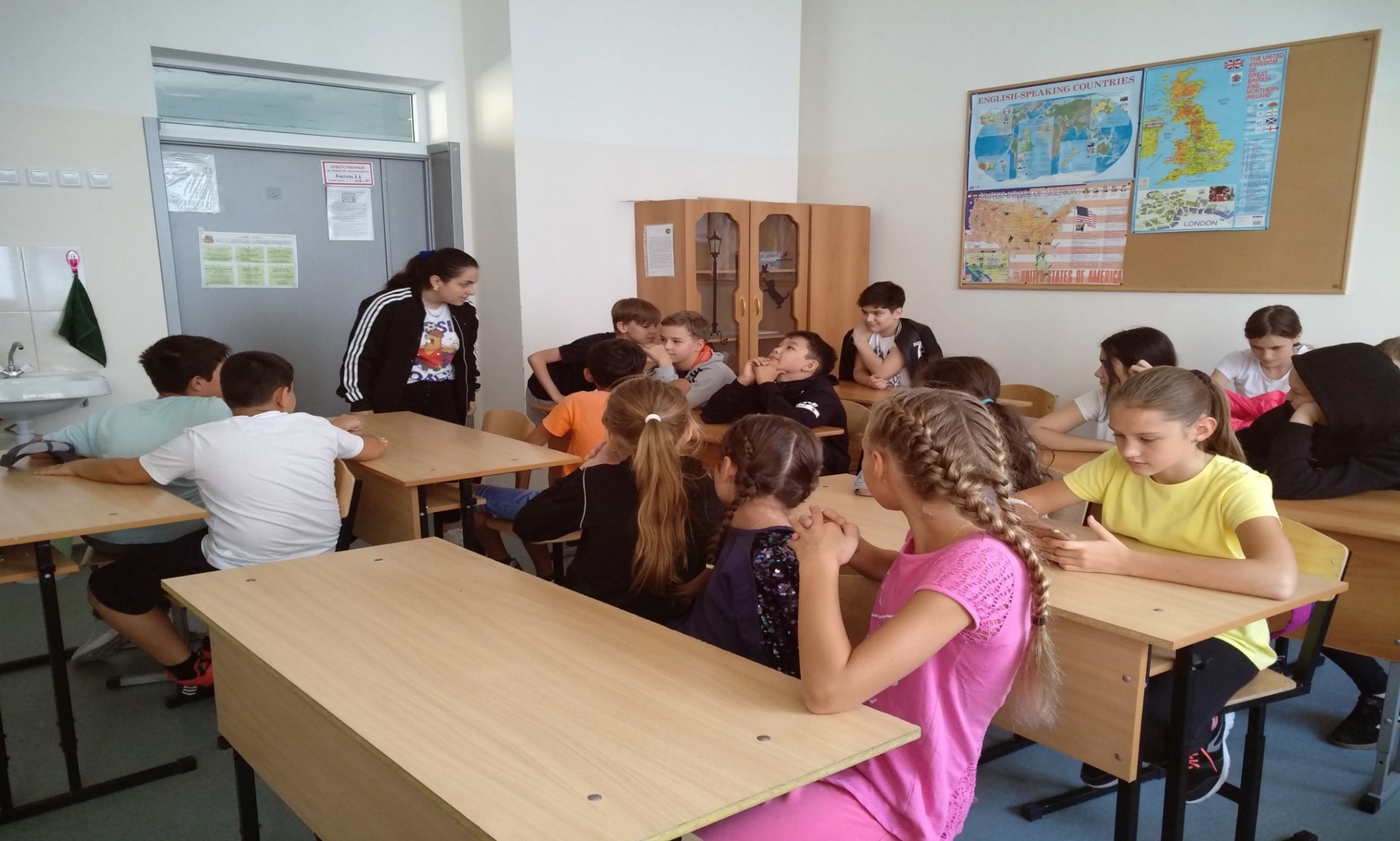 Как объяснить без слов…
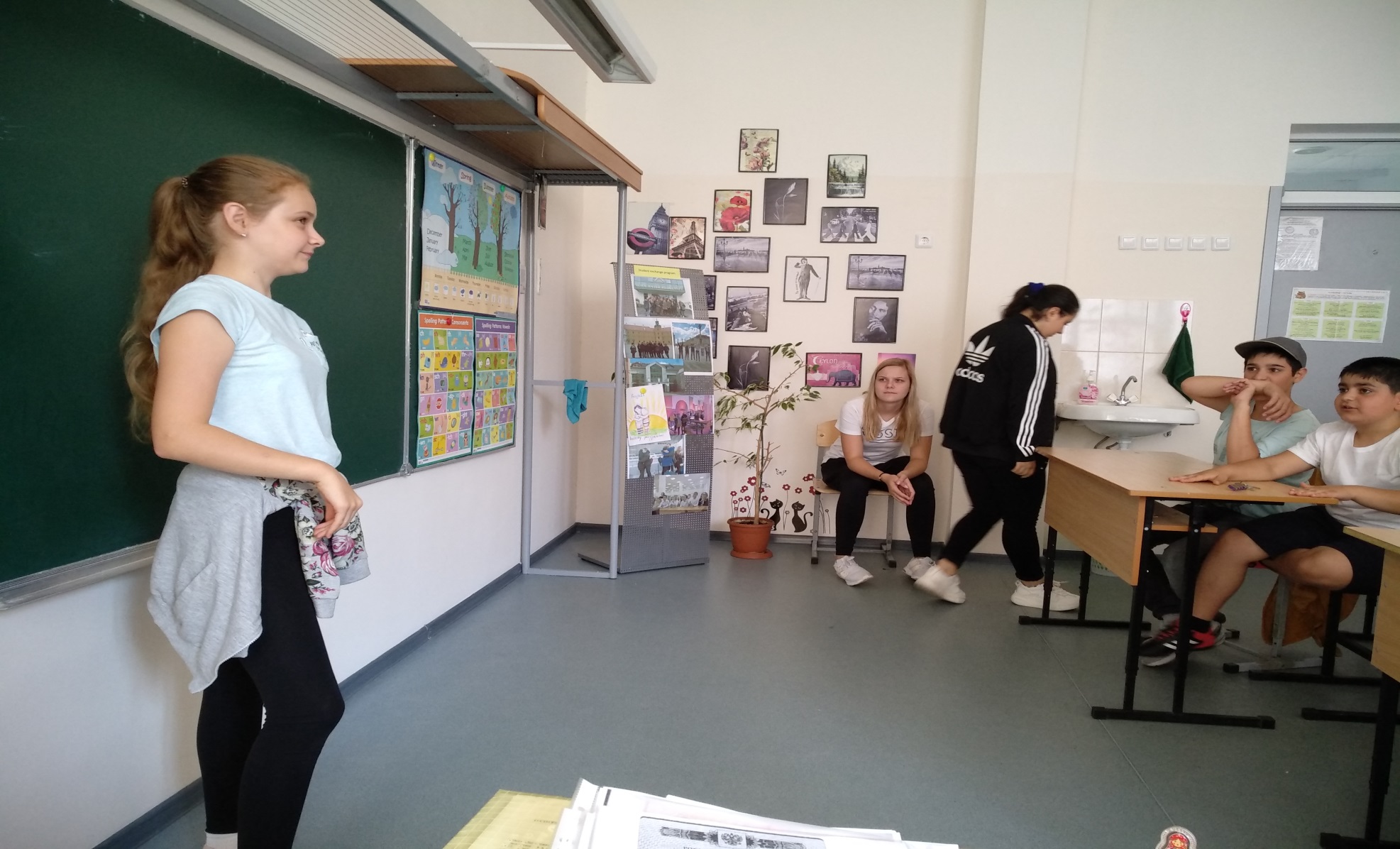 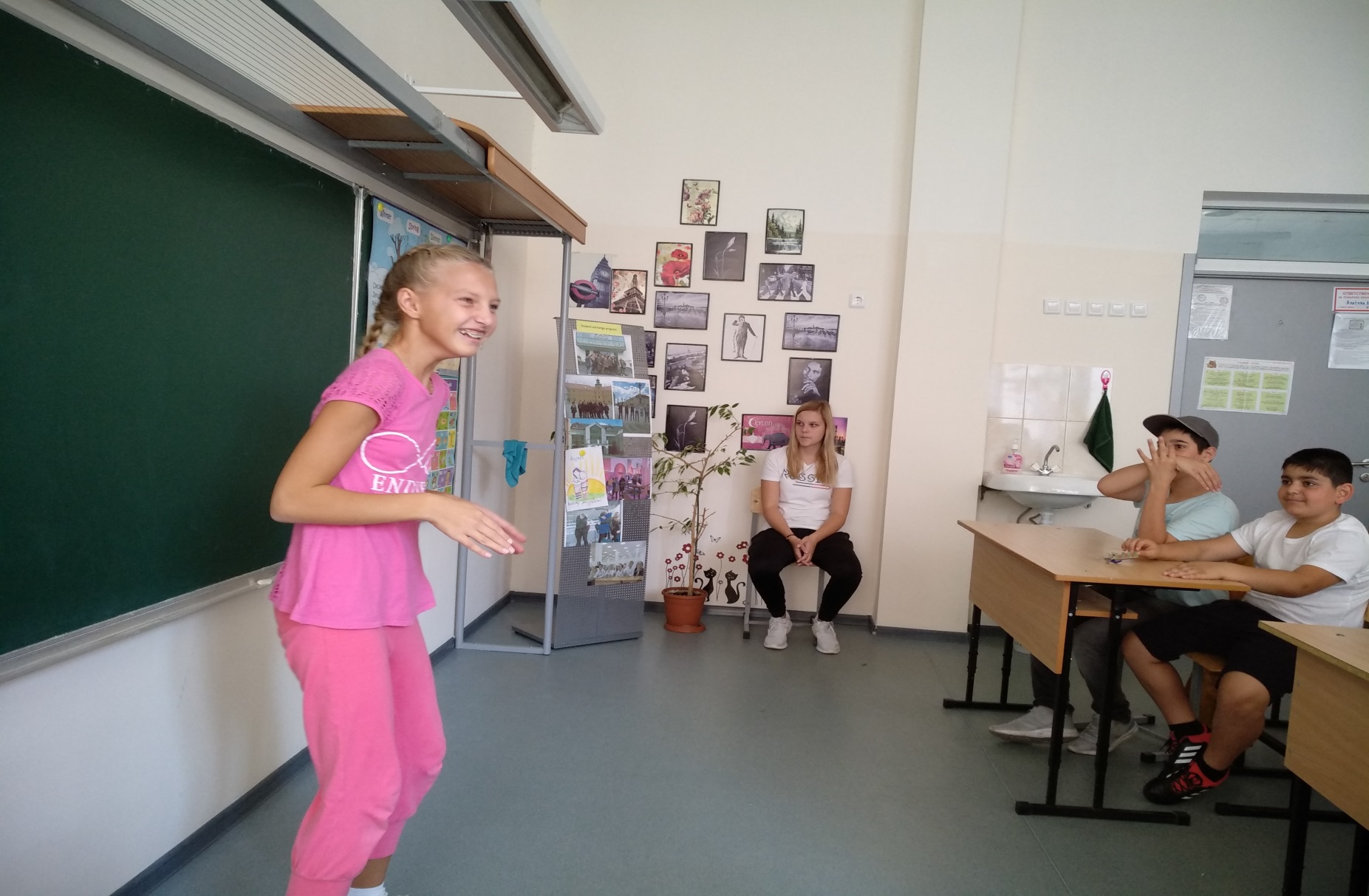 А, теперь поговорим, девочки!
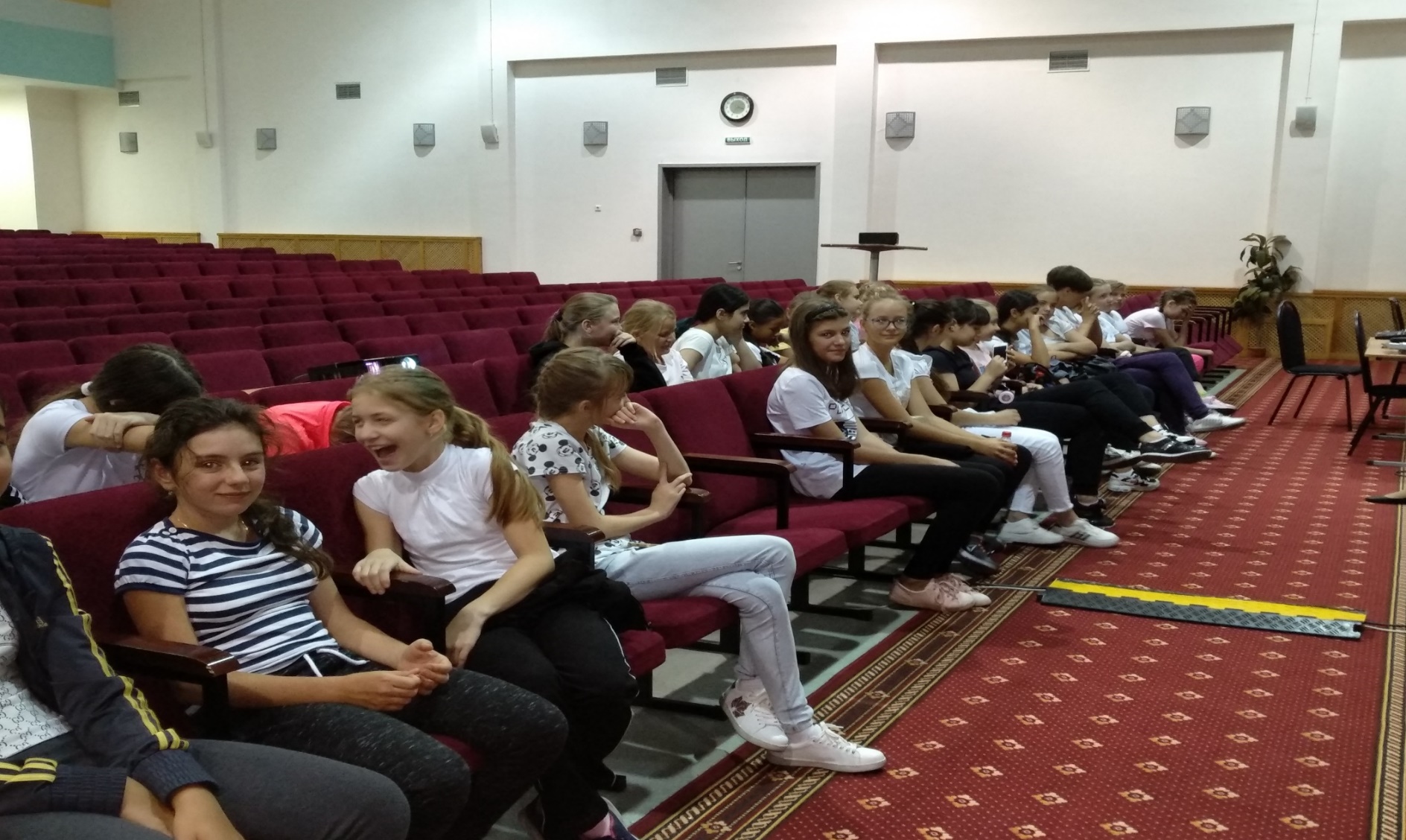 Только футбол!!!!!!!
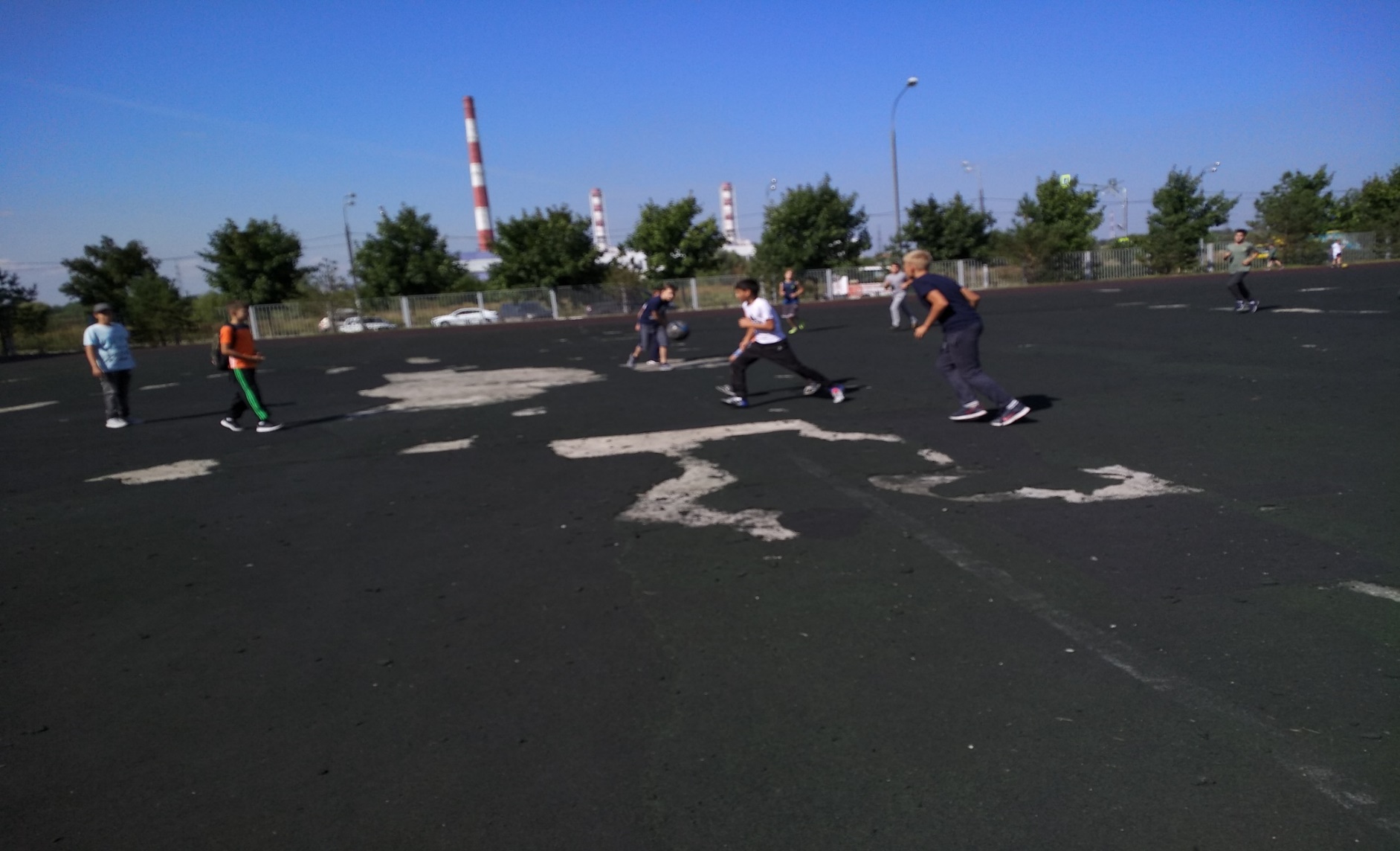 6 класс Ура! Ура! Будем все здоровы!Будем учиться, дружить и каждый день в школу ходить!
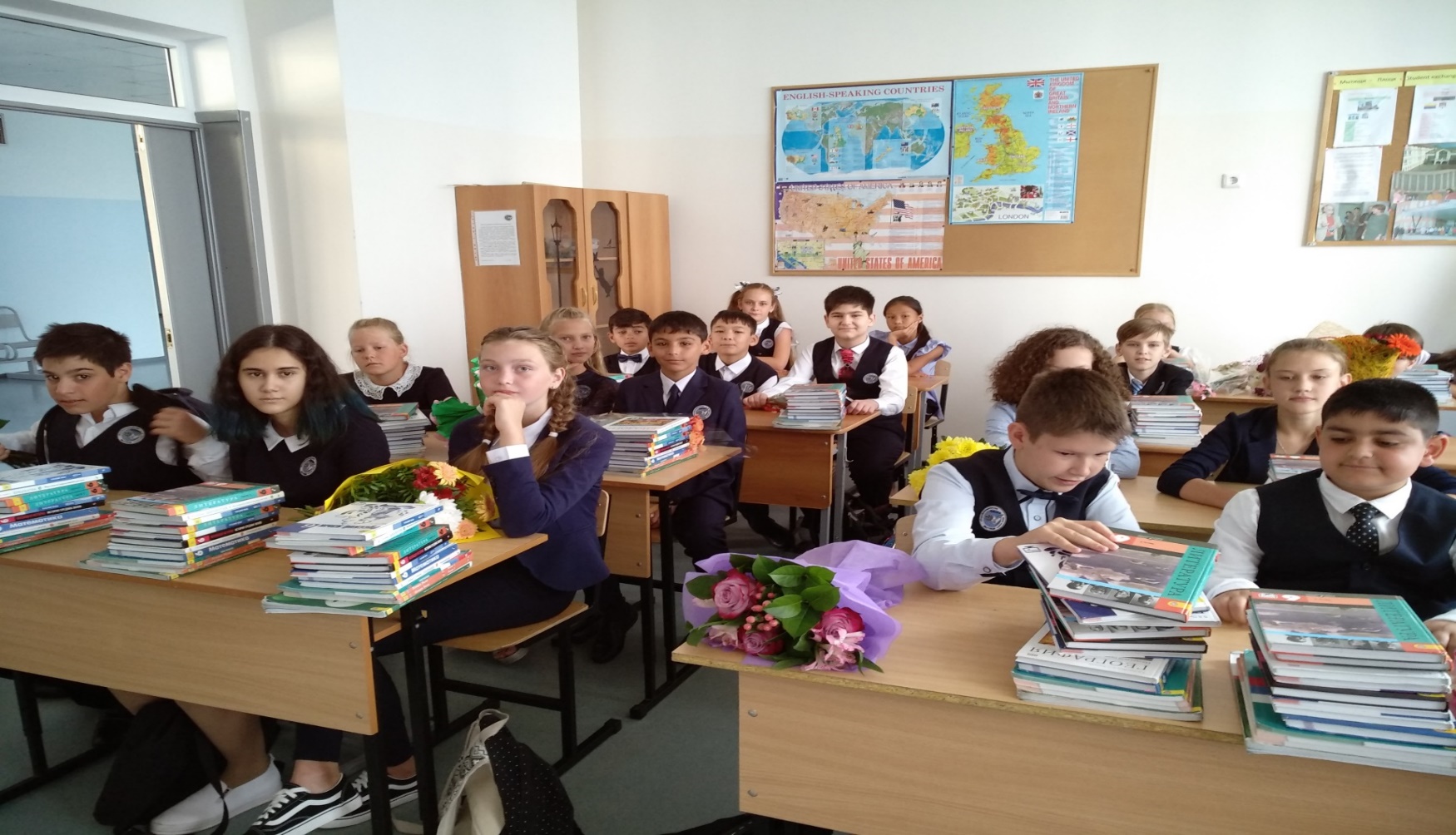 Классный час, посвященный 8 марта!
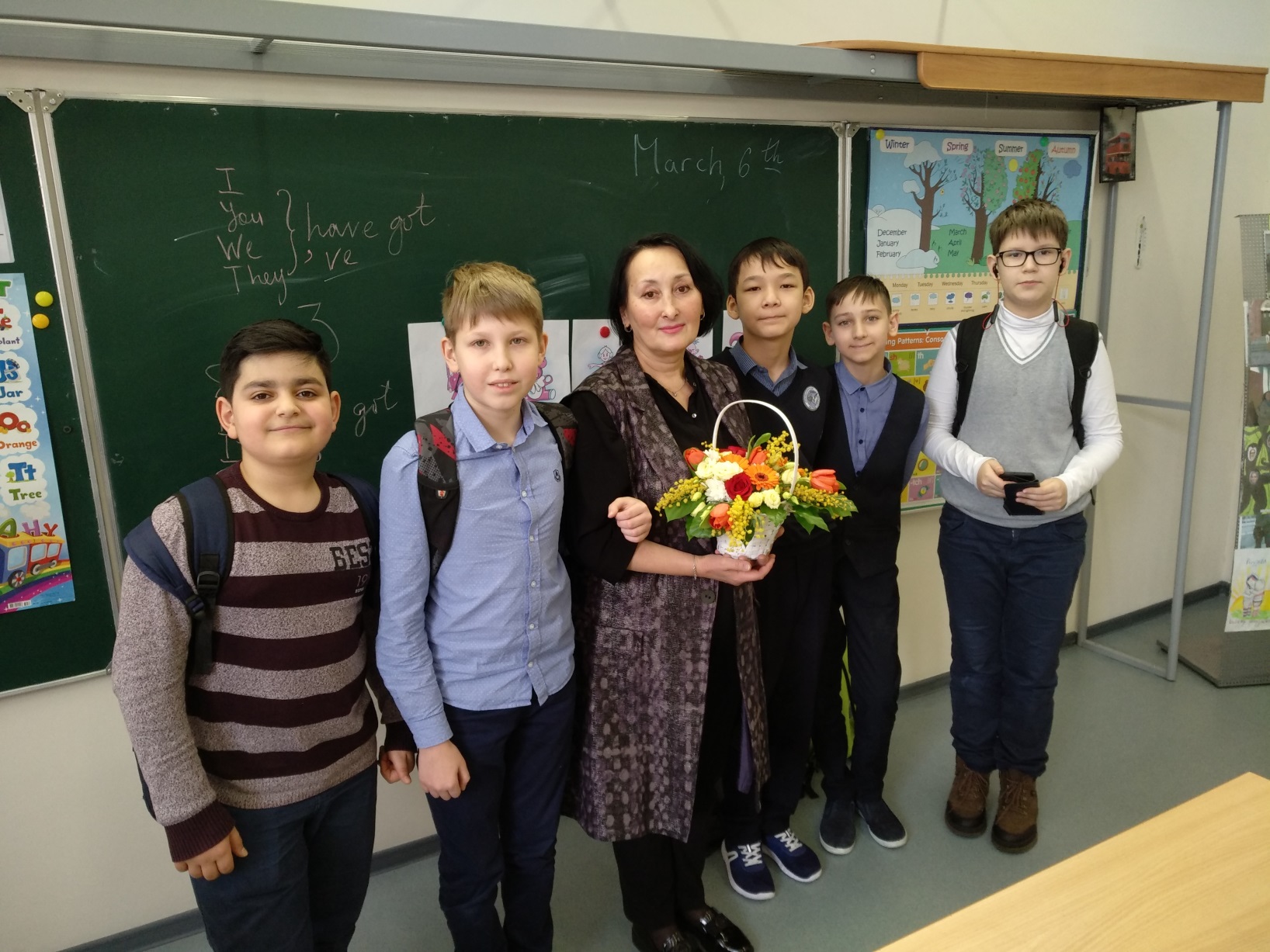 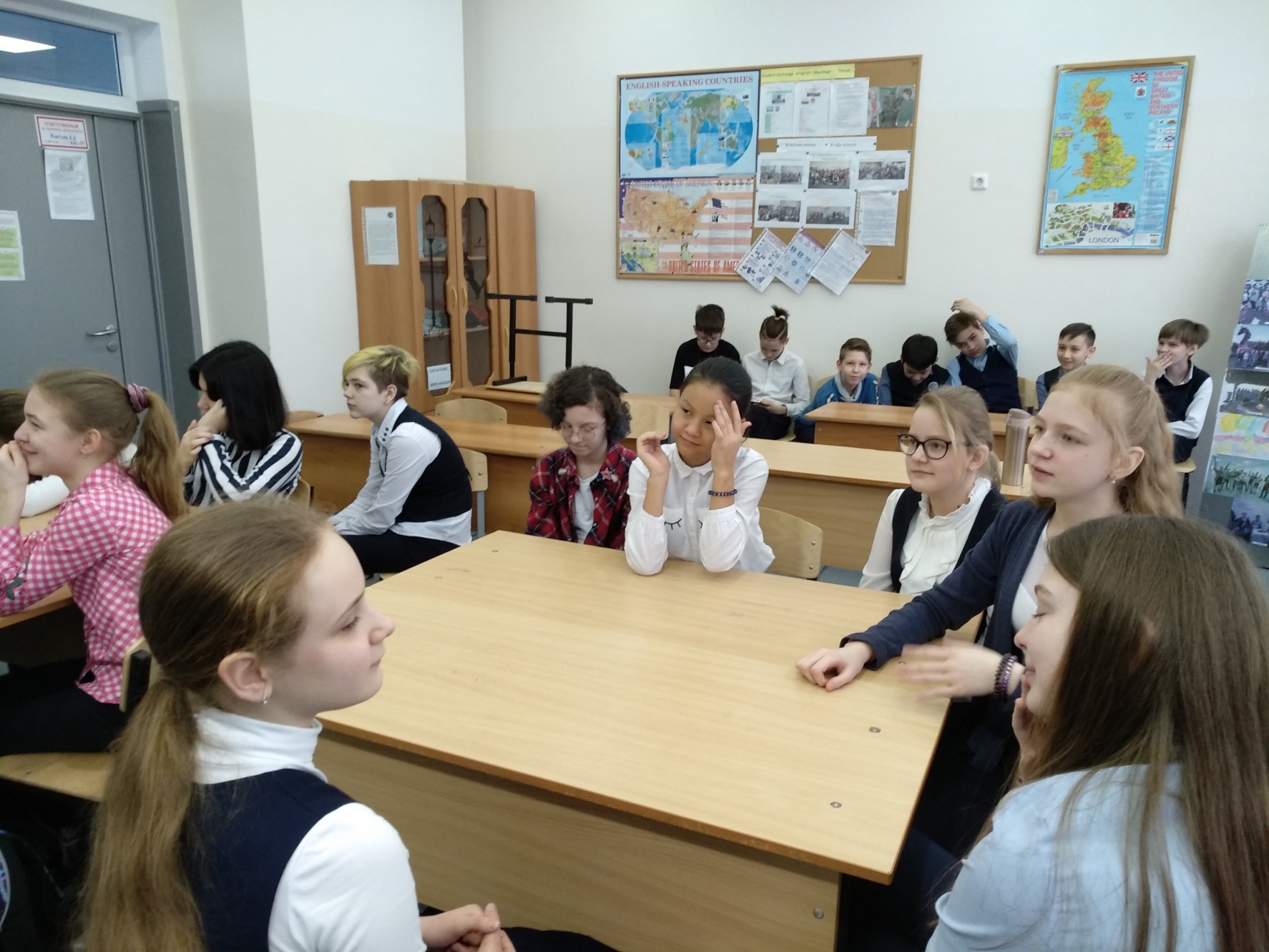 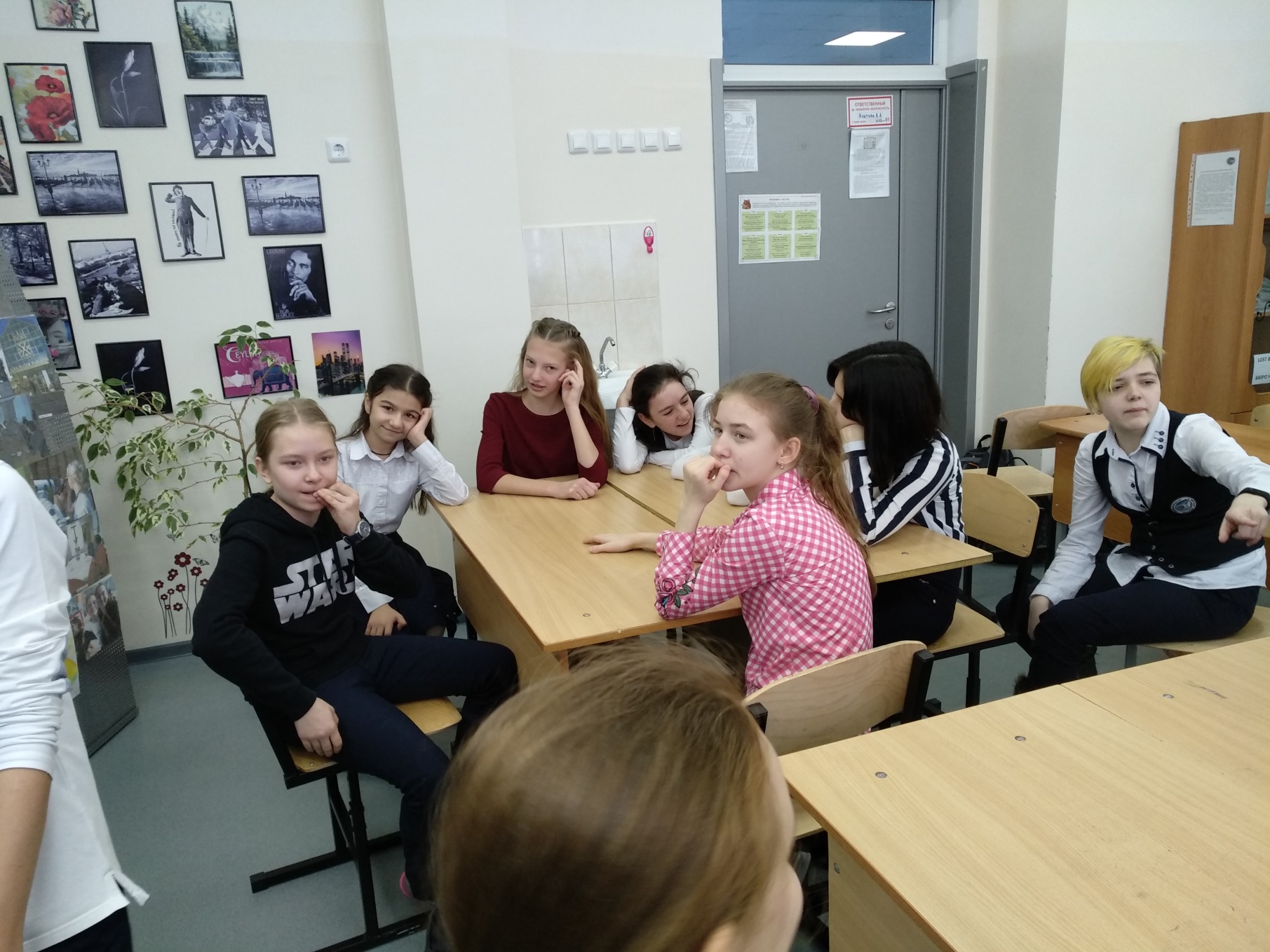 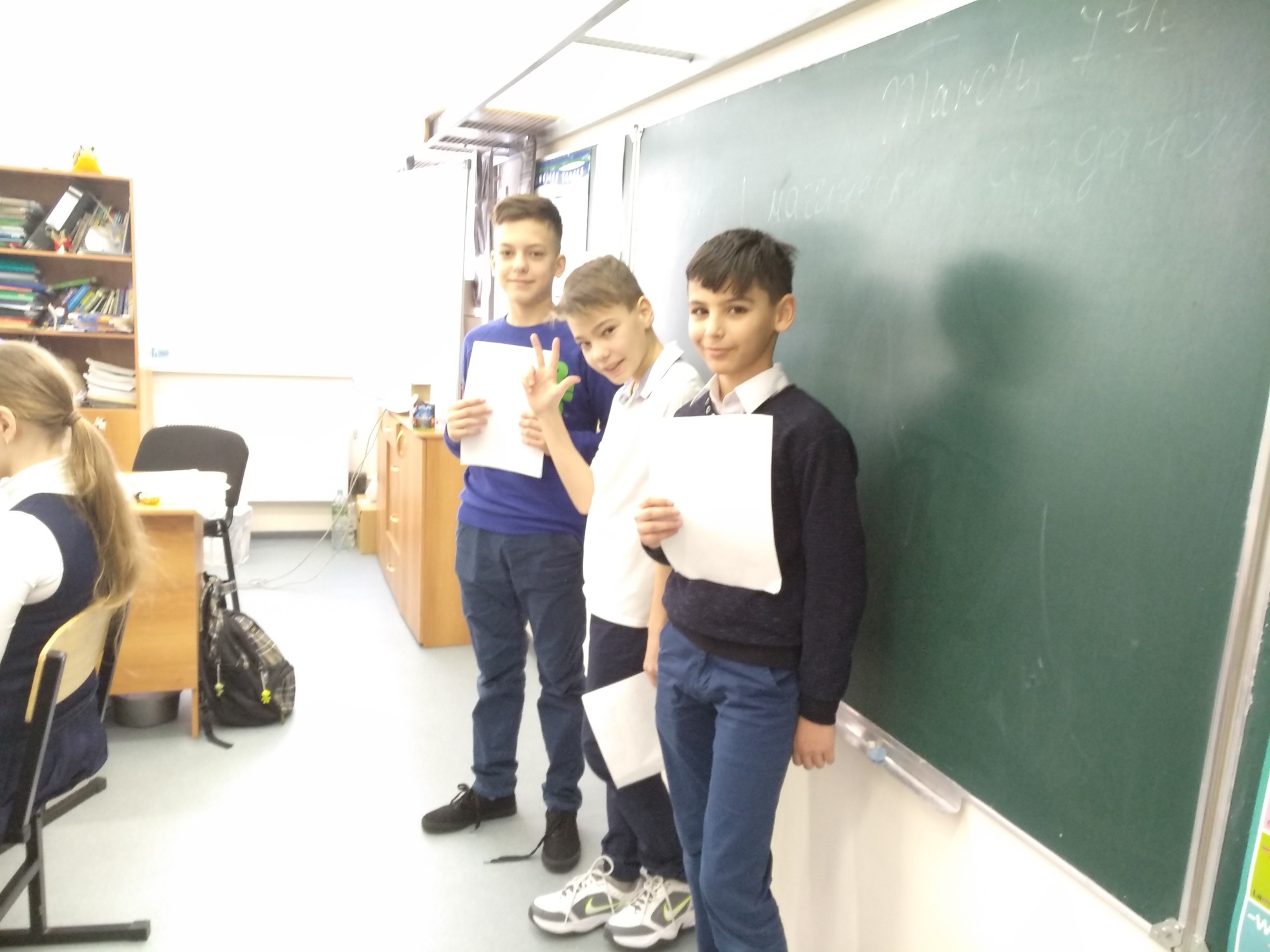 На конец учебного года 6 «Д»
Отличники – 2   
(Полищук П. , Тарасова П.)
Хорошисты – 14
1. Айвазян Г.2. Ализада Р.3. Гонтарь Д.4. Готман А.5. Ефремова А.6. Кириллов М.7. Махмудов А.8. Петросян А.9. Рашидова В.10.Романов Д.11. Салюк Е.12. Филатова М.13. Фирсова В.14. Кожохина Е.
7 «Д» 2 сентября – встреча со школой, с одноклассниками!
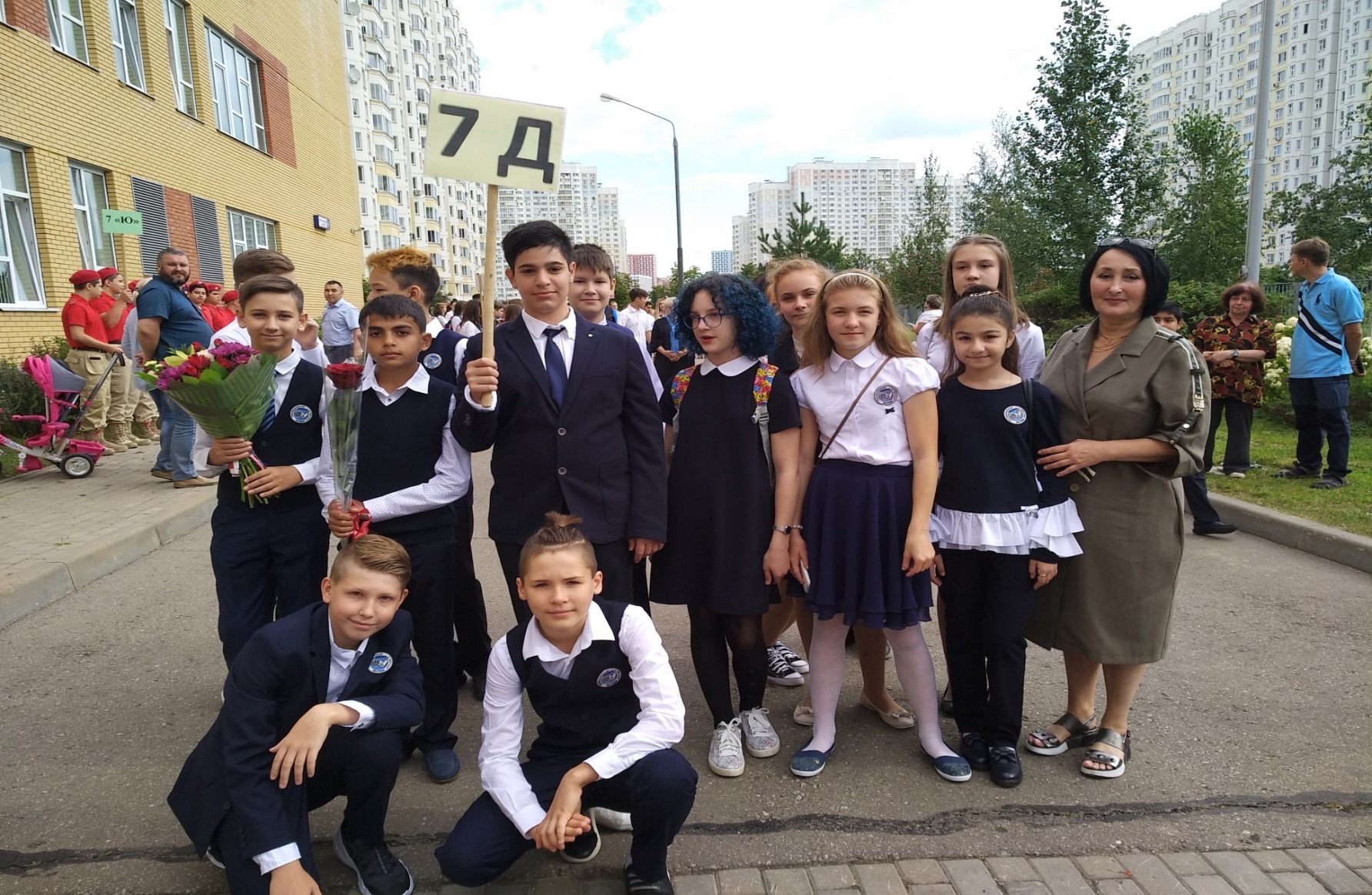 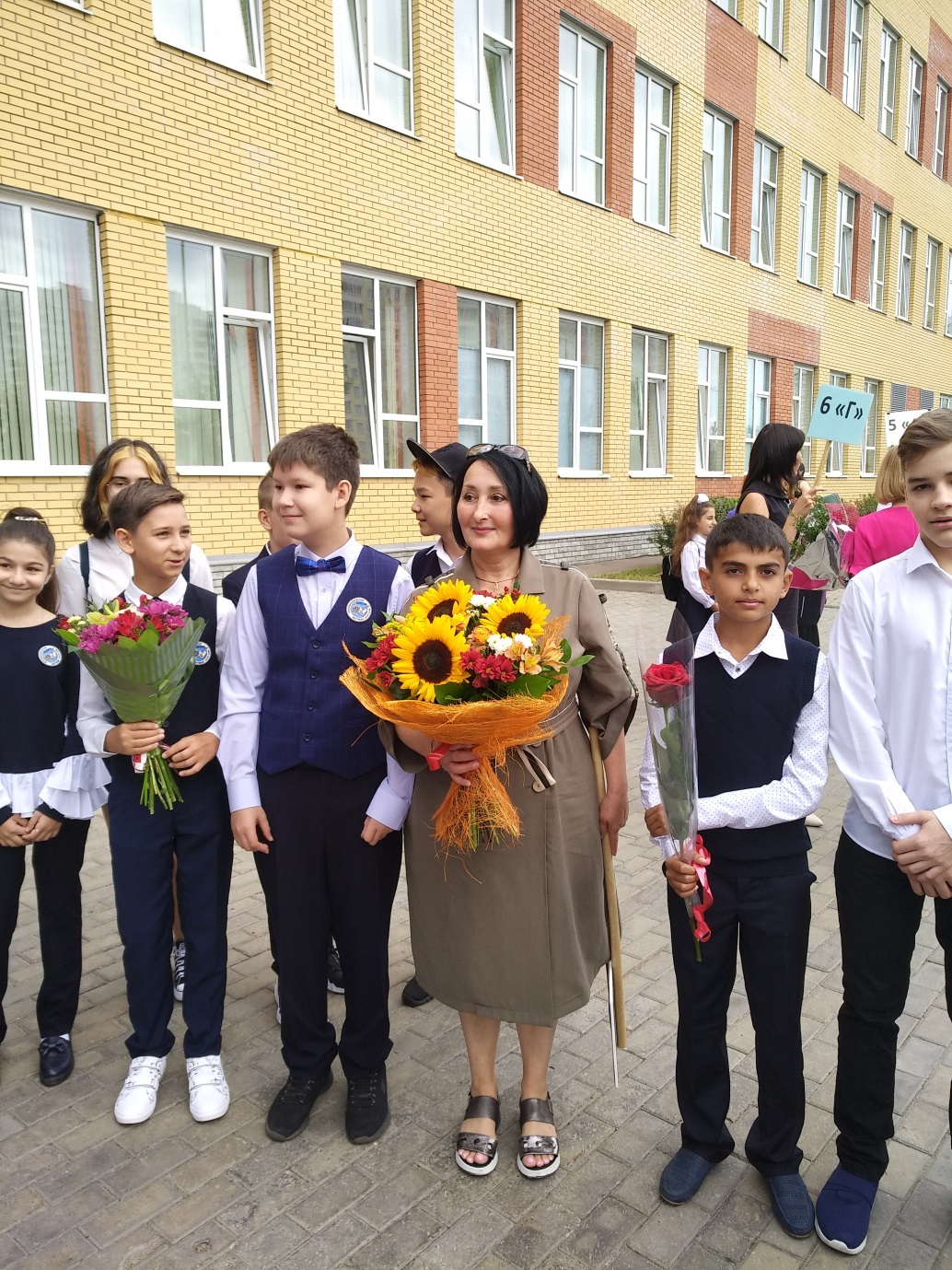 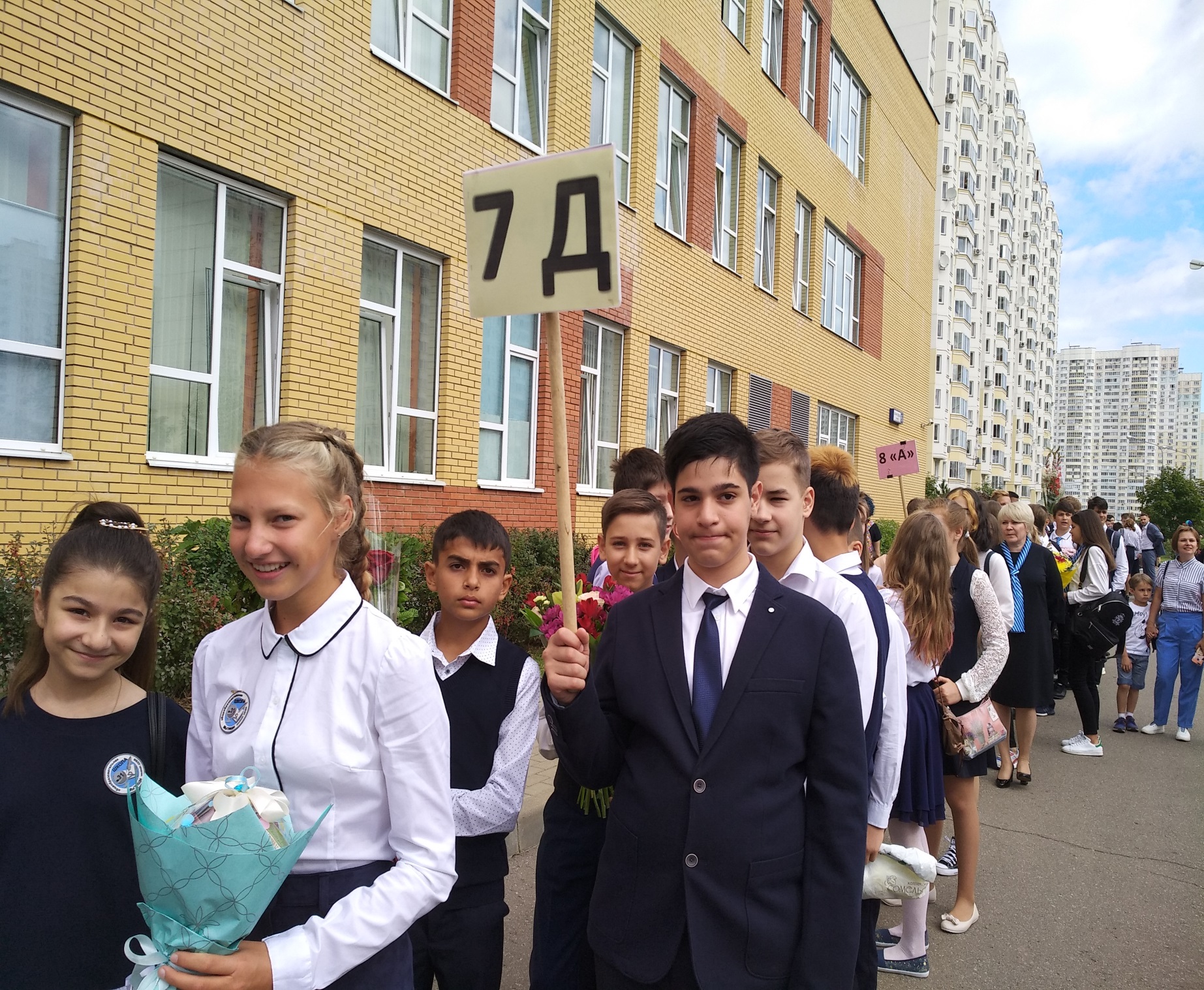 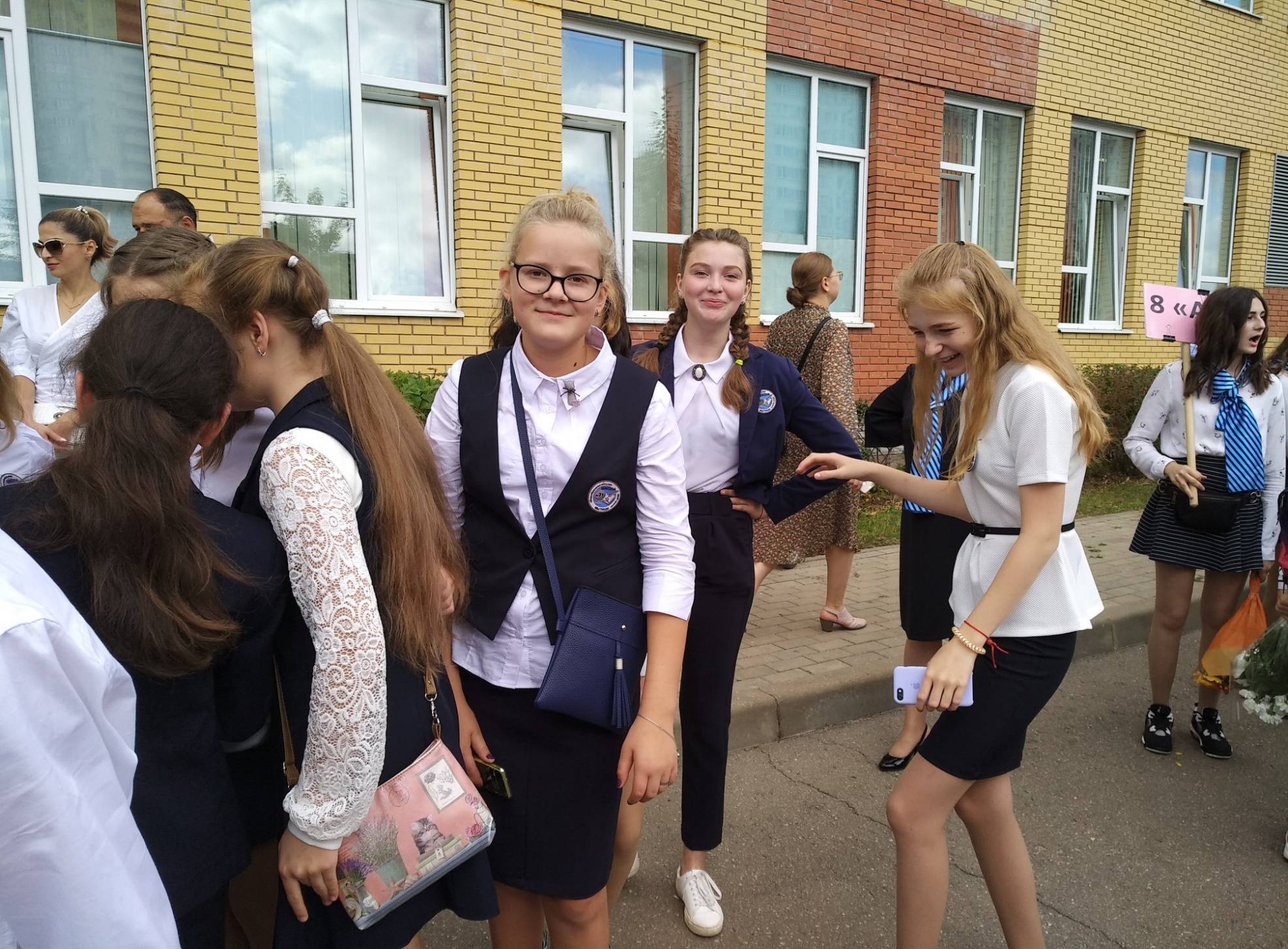 Классный час!Урок ПАМЯТИ И СЛАВЫ!
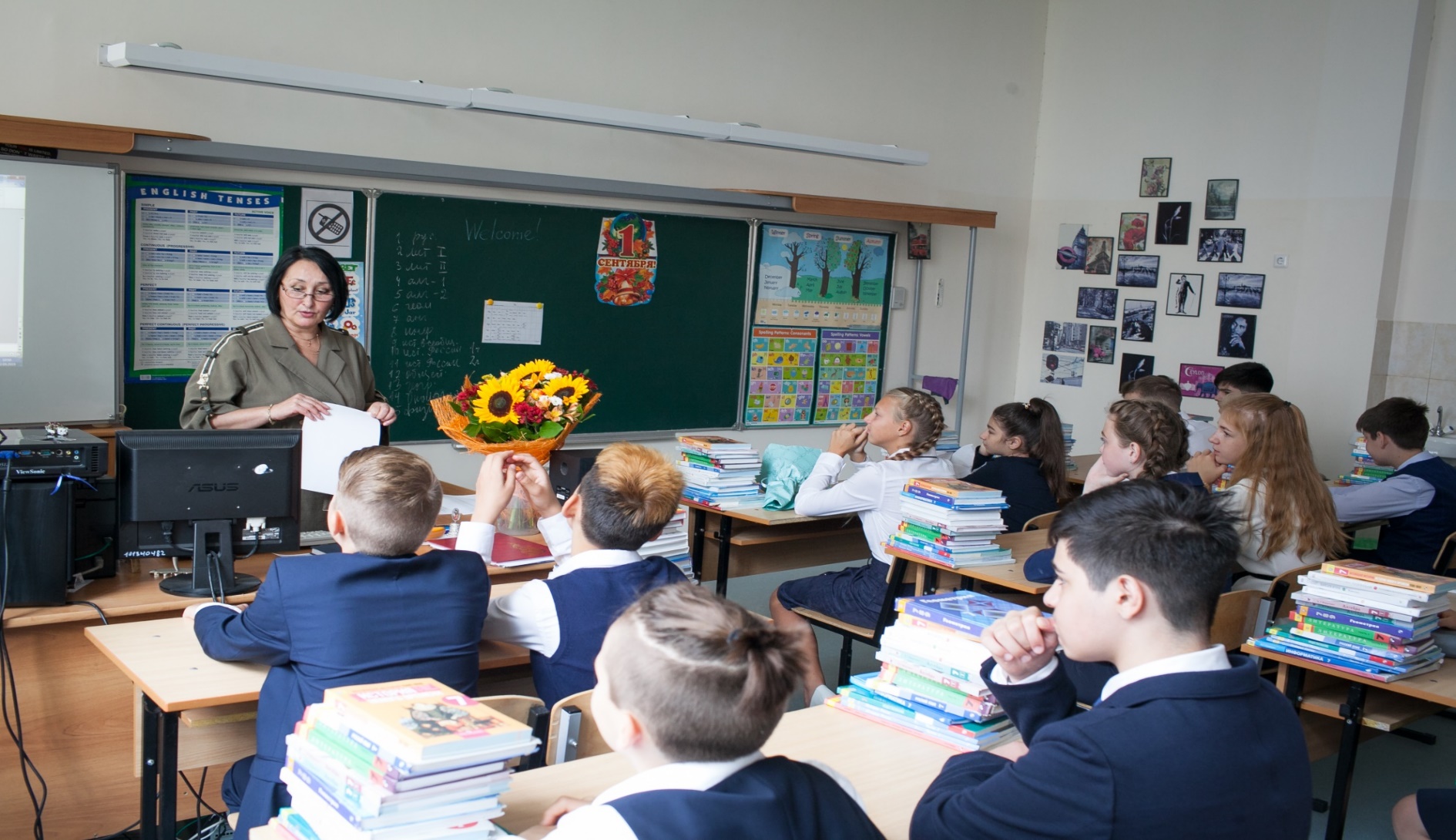 Урок знаний!
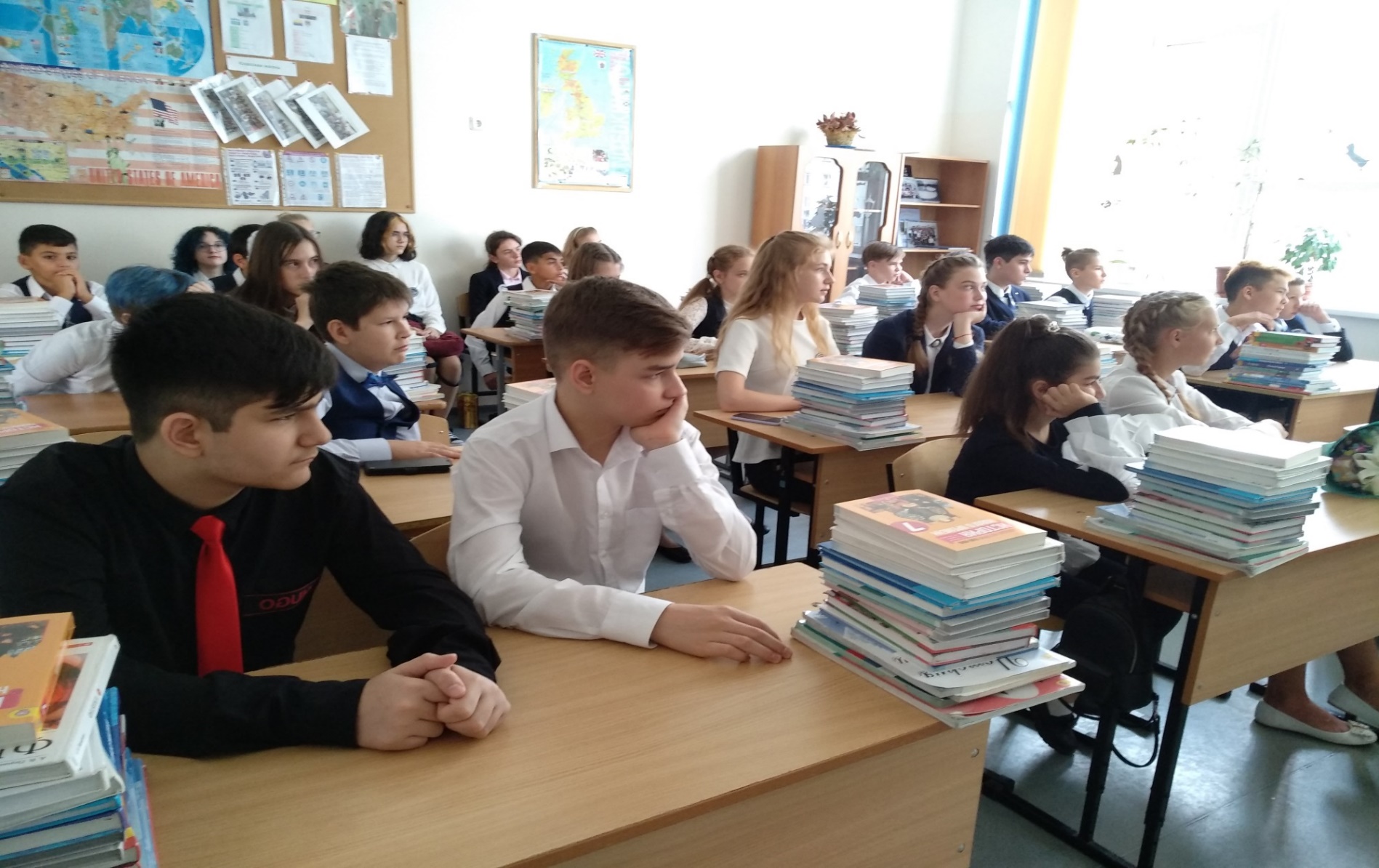 Полищук Полина – наша Отличница!
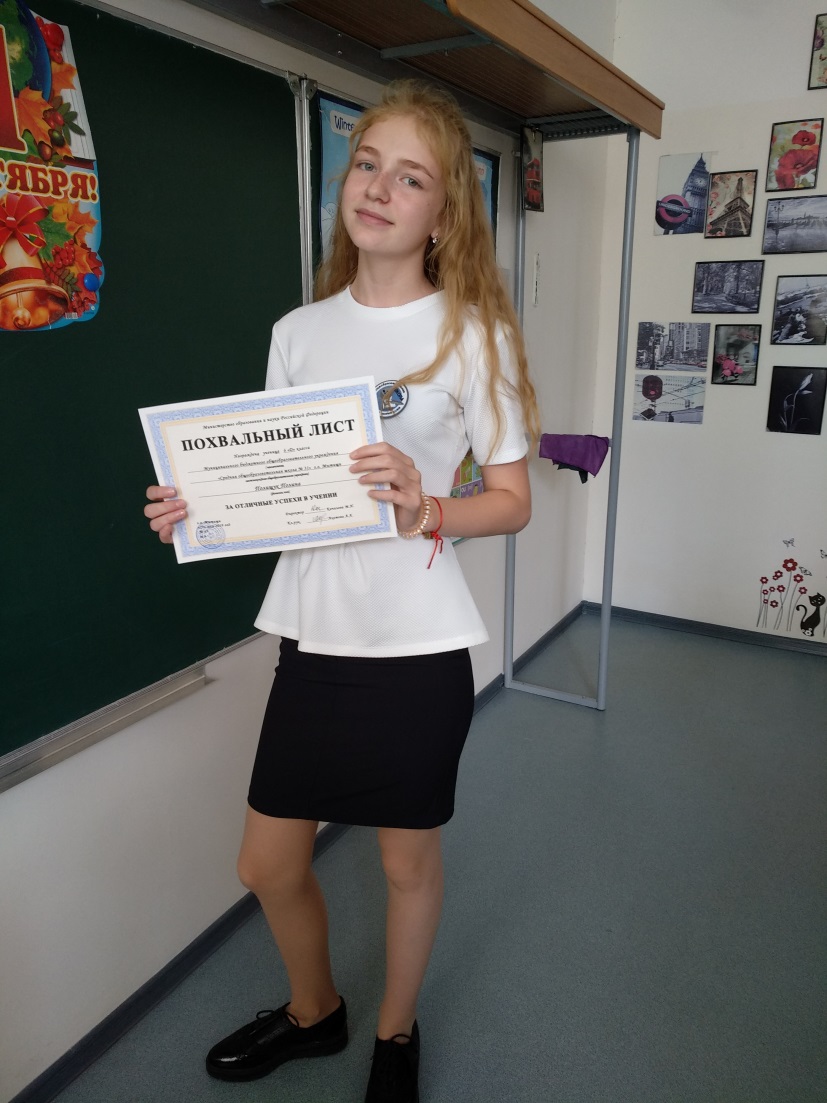 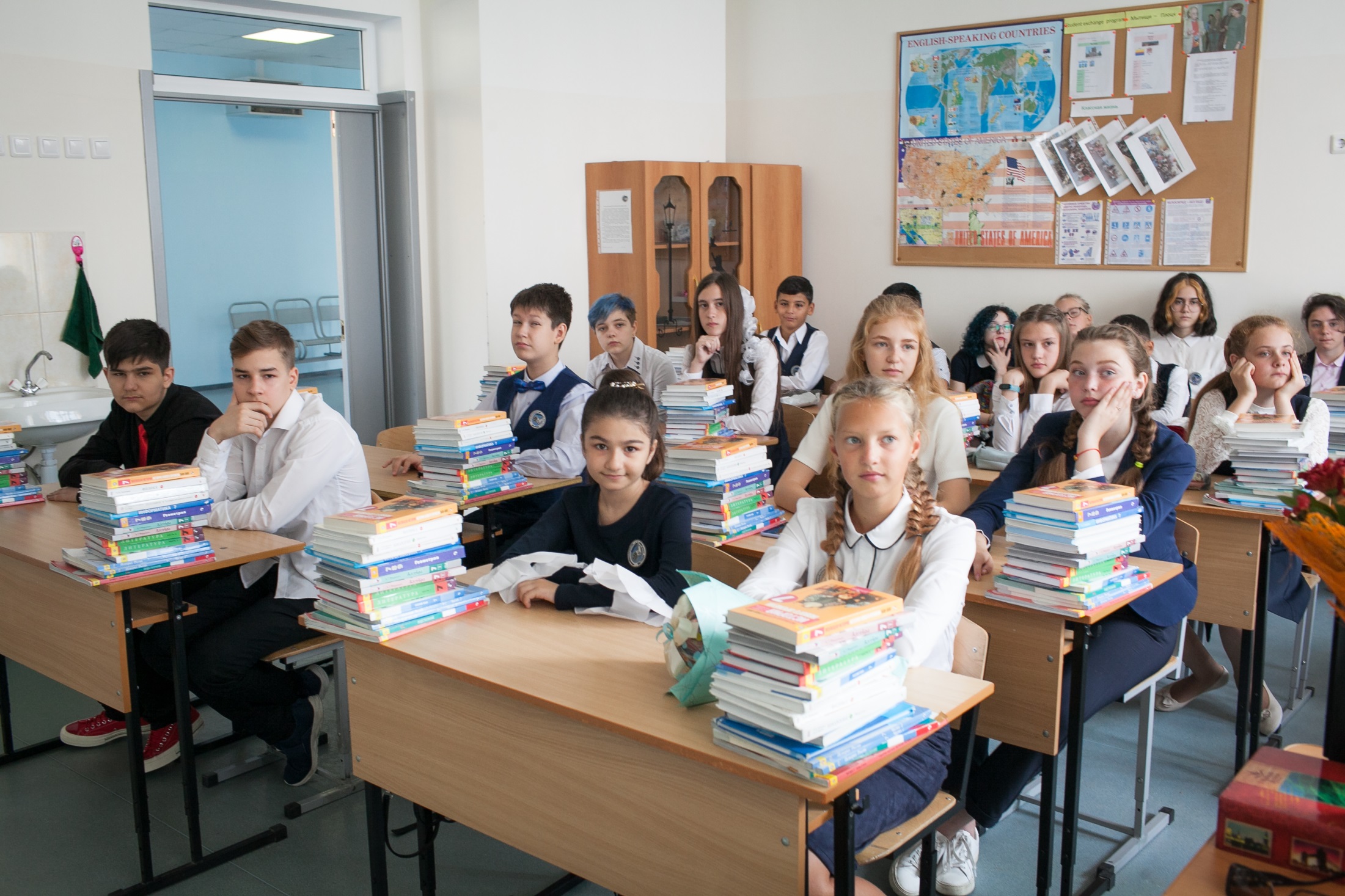 2 сентября 2019-20 уч.г.
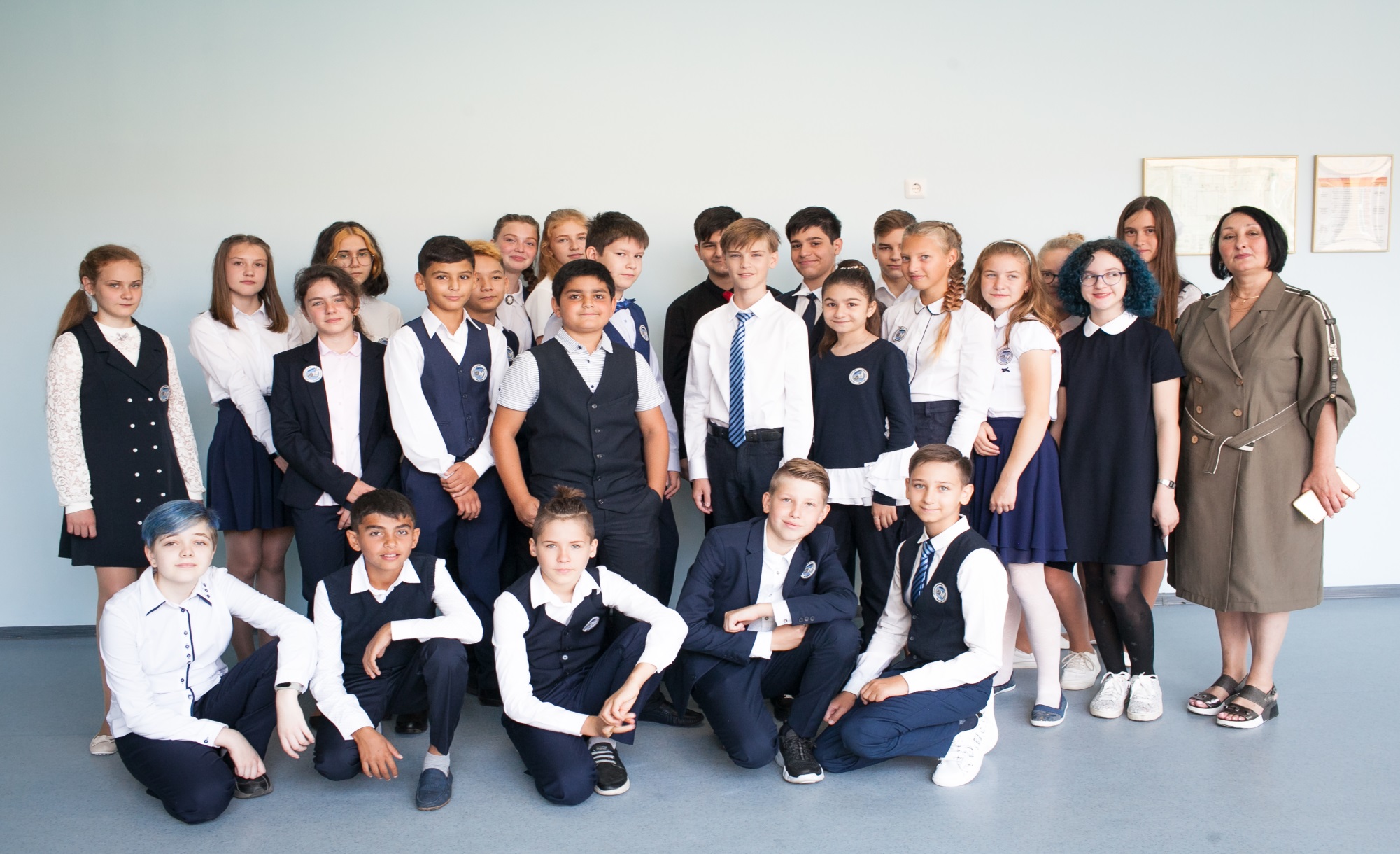 Призеры Всероссийской школьной олимпиады по английскому языку!
Призеры школьного этапа и участники муниципального этапа ВШО
Полищук Полина 
Кожохина Елена
Результаты участия в Международной онлайн-олимпиаде по английскому языку                    Skyeng Super Cup, сезон “Autumn-2018” 6 класс.
Диплом победителя городского уровня
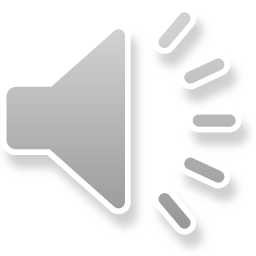 Классные часы:
Наша память- Тренинг «Расширяя границы памяти»
Дружный класс
Взаимоотношения с одноклассниками
Улица полна неожиданностей
«Поговорим на чистоту!», посвященный сбору раздельного мусора.
«Мат – не наш формат!» Сквернословие среди подростков
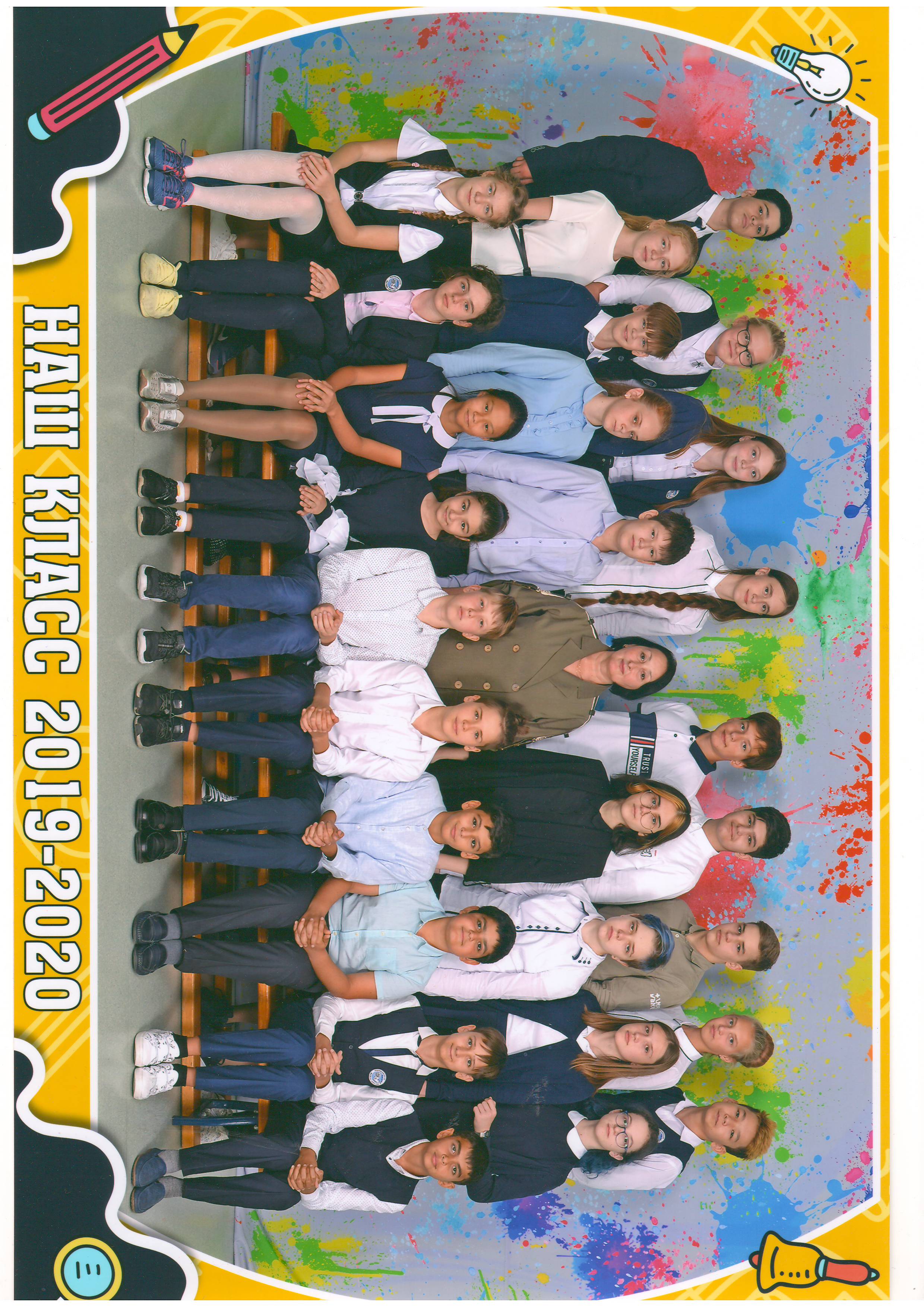 Фестиваль национальных культур «Яркие краски народов 2019!»Наш класс представлял Индию.
Национальные блюда Индии приготовила 
Кожохина Елена
 Индийская сладость «Джалеби»                     Индийские лепешки «Алу Паратха»
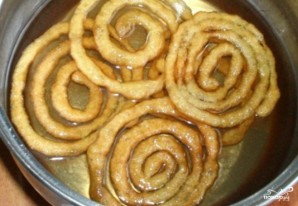 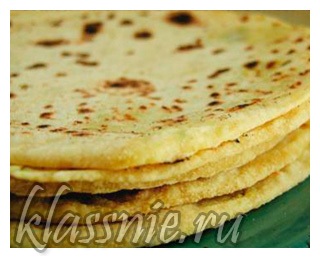 Представление национального костюма и блюд Индии
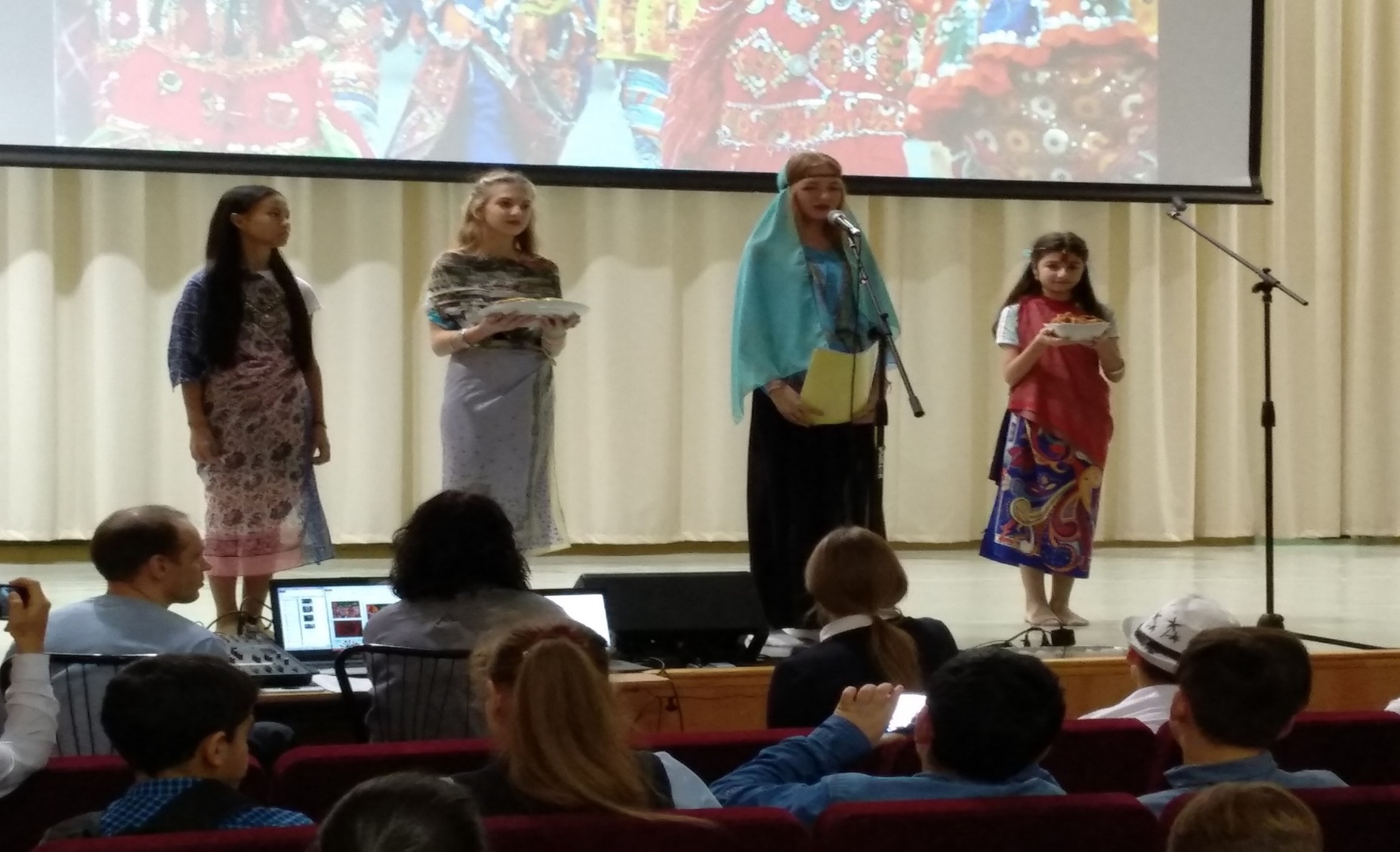 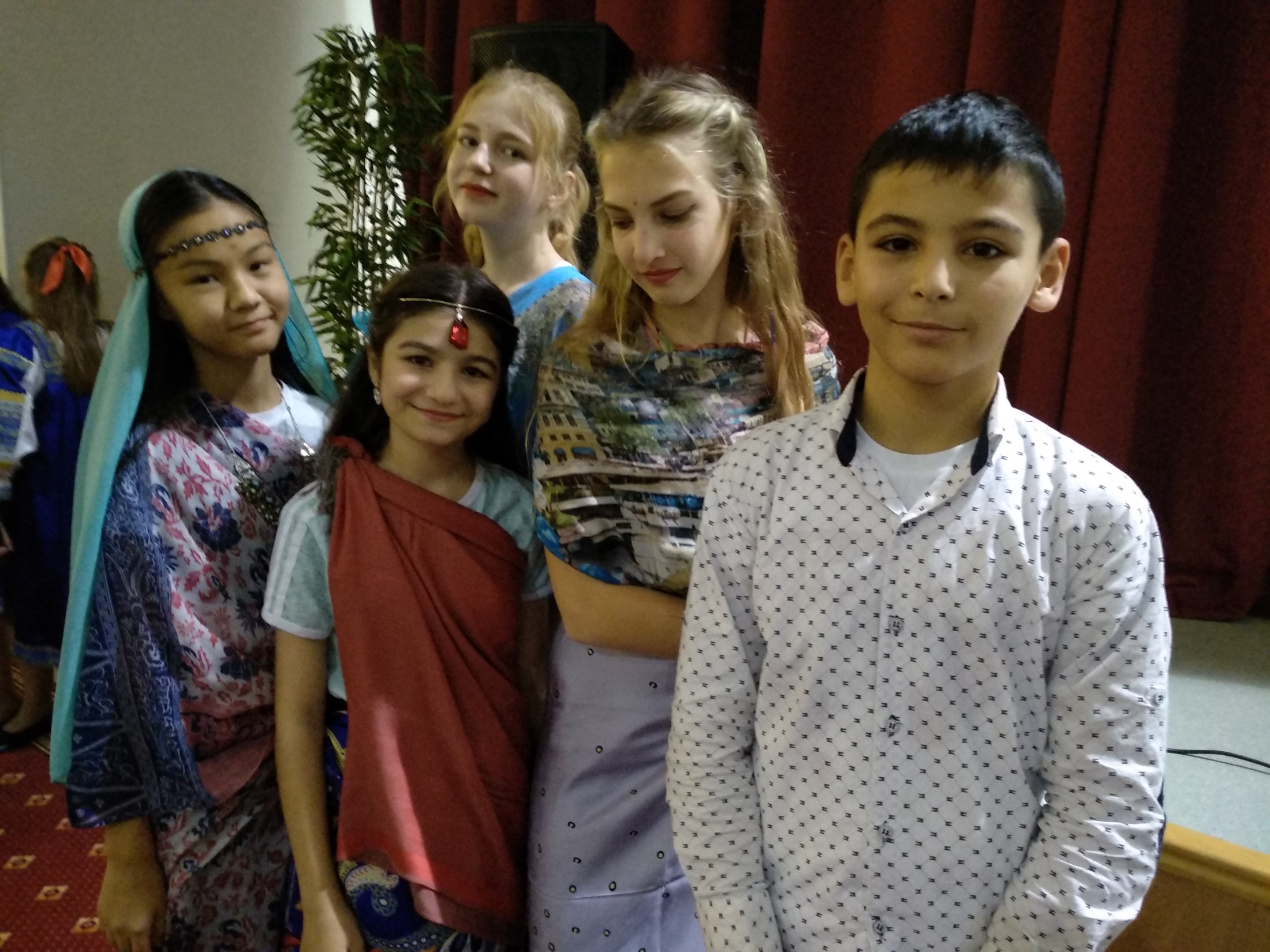 Наши грамоты !!!!!
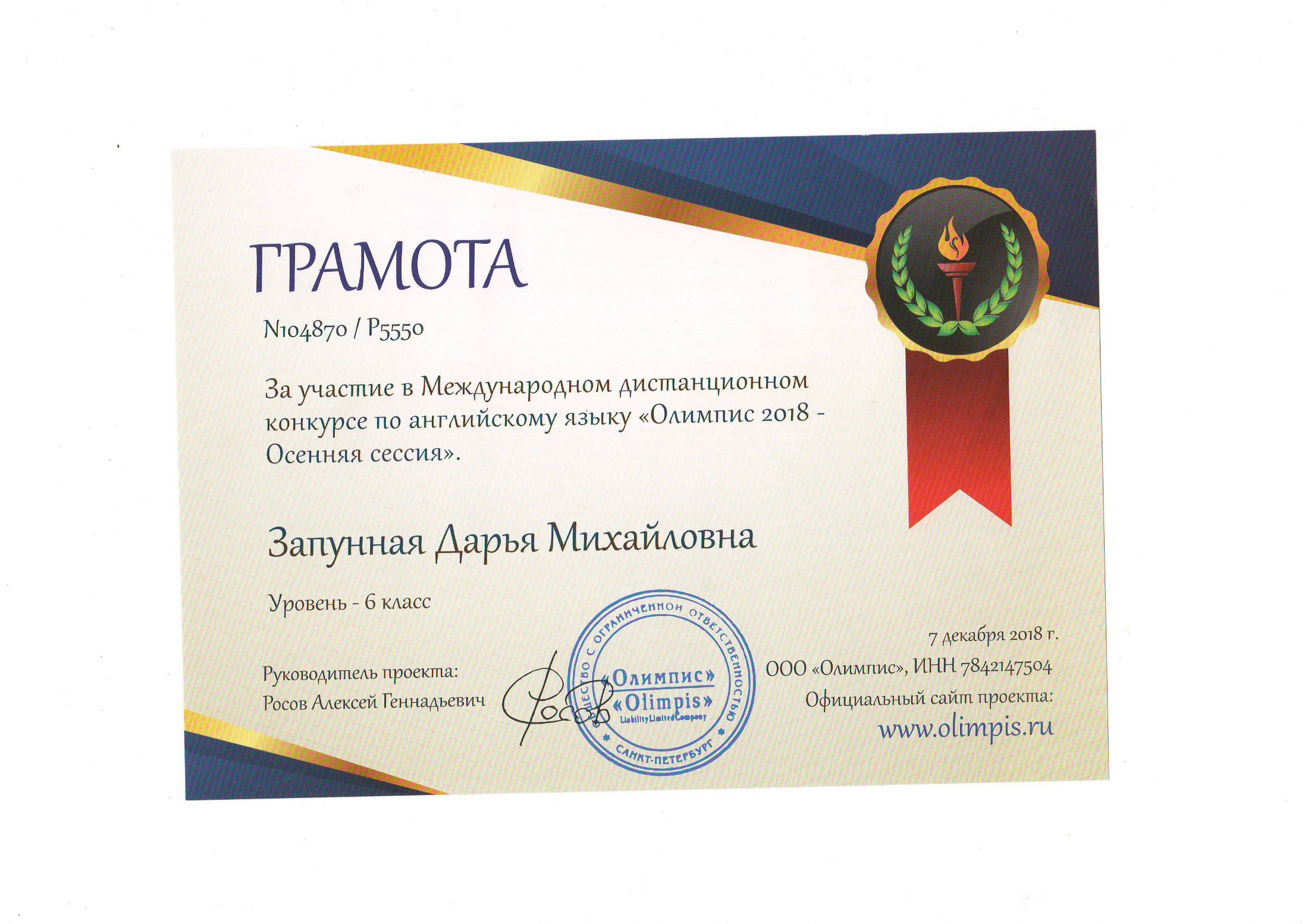